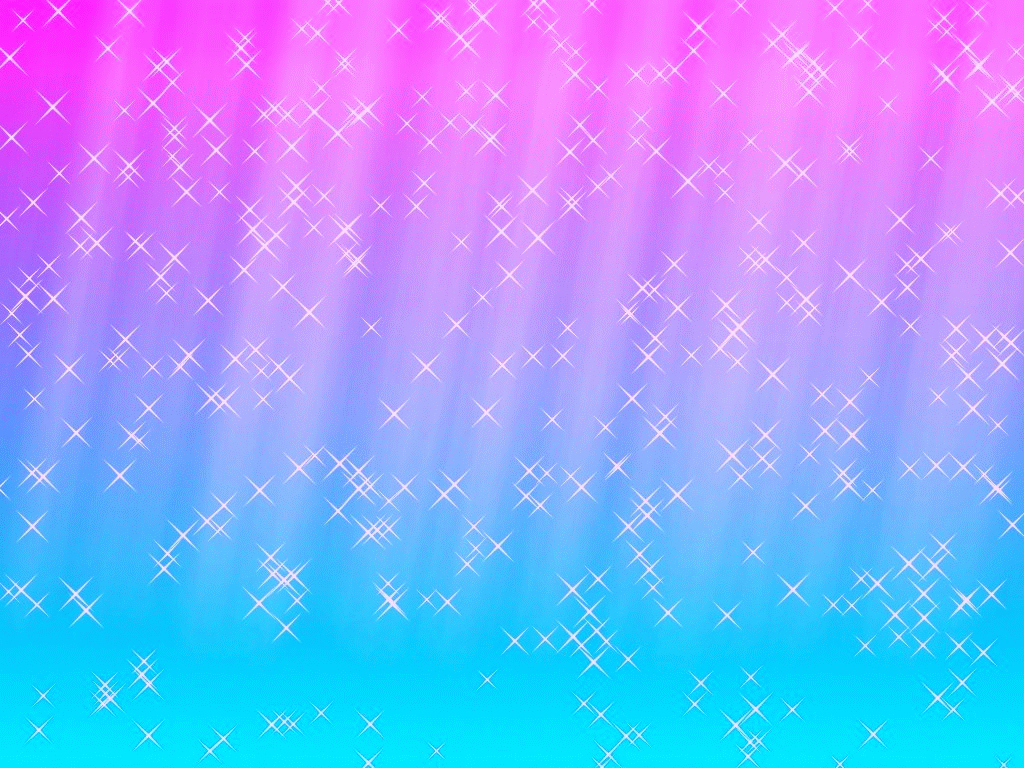 Муниципальное бюджетное 
дошкольное образовательное учреждение 
детский сад с. Грабово
ул. Лесная 31а
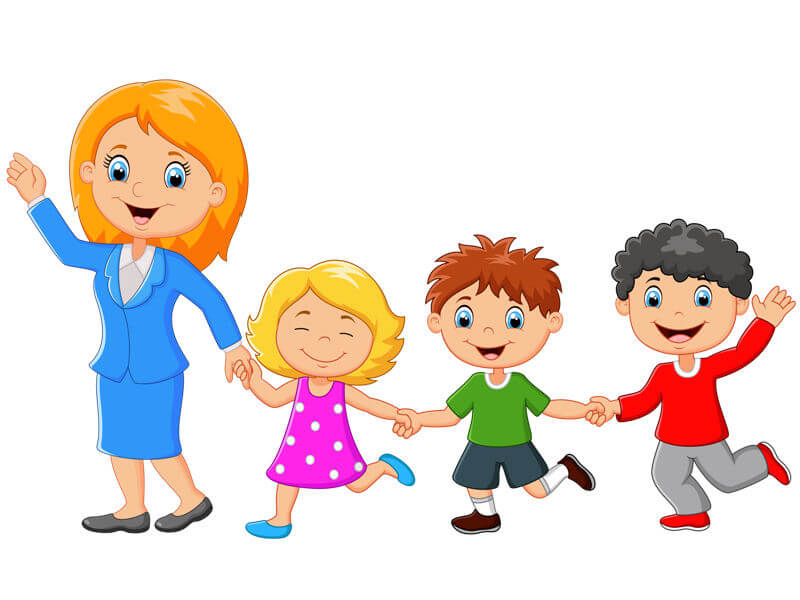 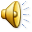 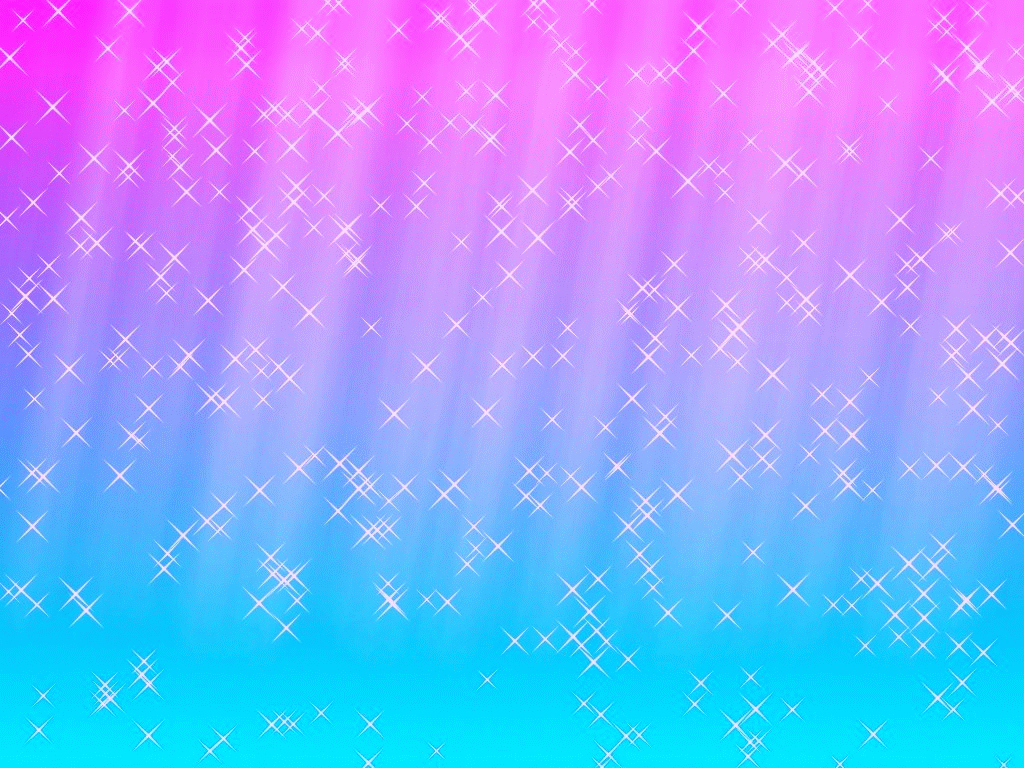 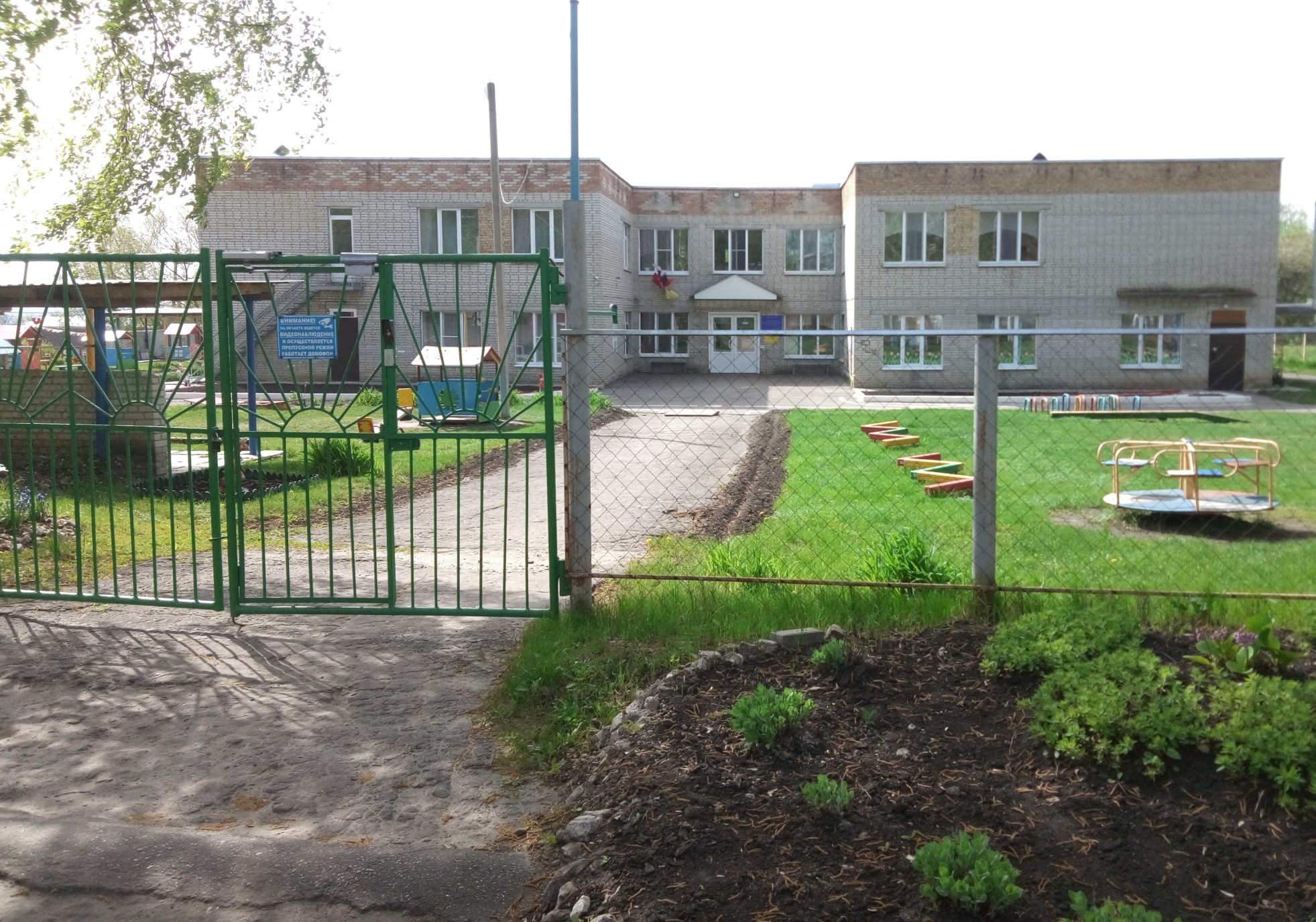 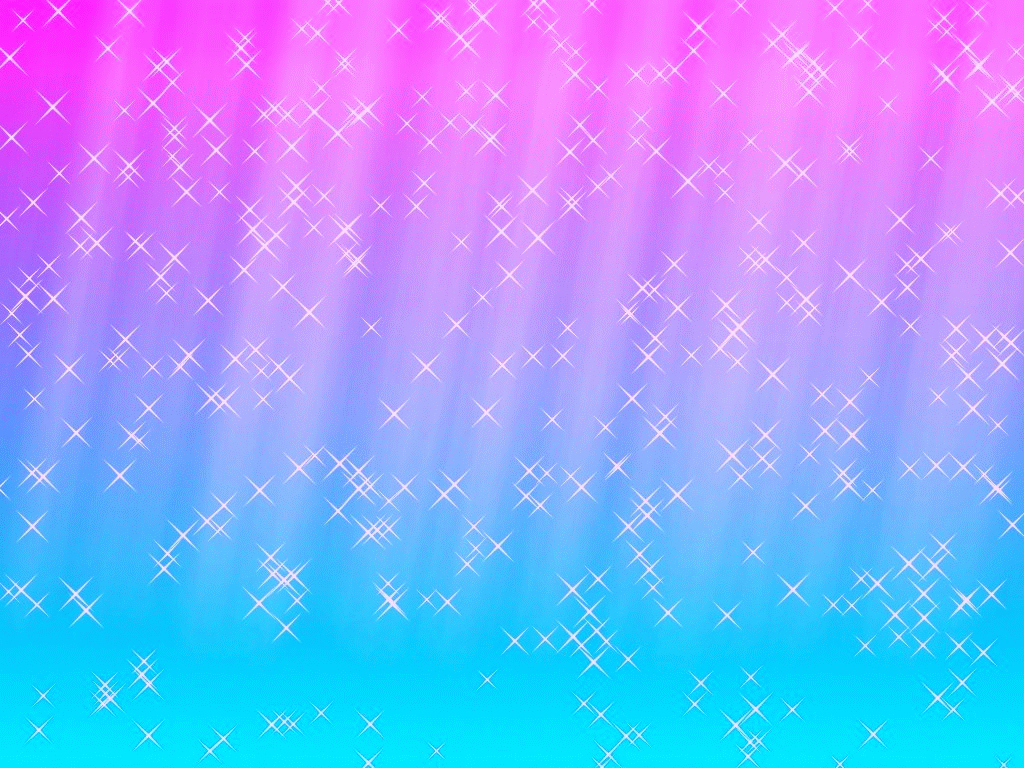 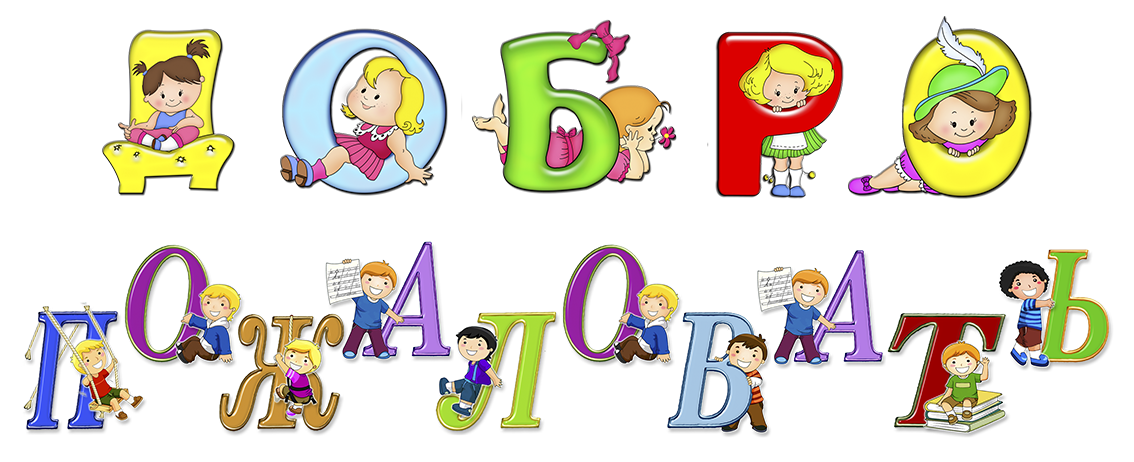 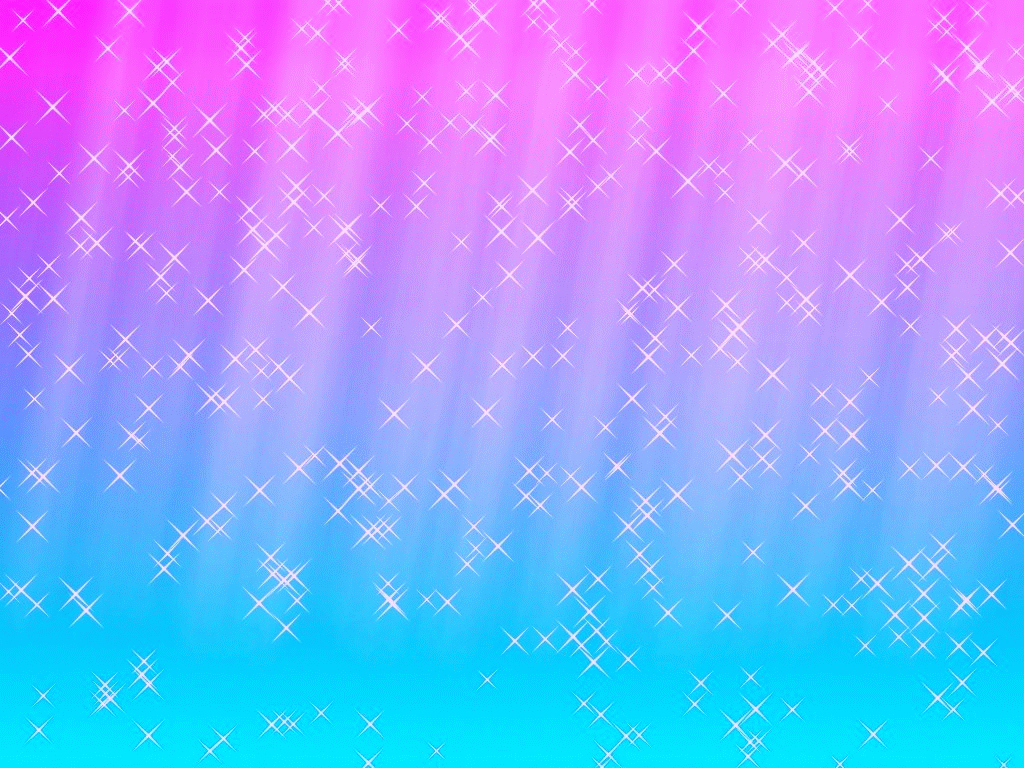 Цель дошкольного образования –
 создание благоприятных условий 
для полноценного проживания ребенком 
дошкольного детства
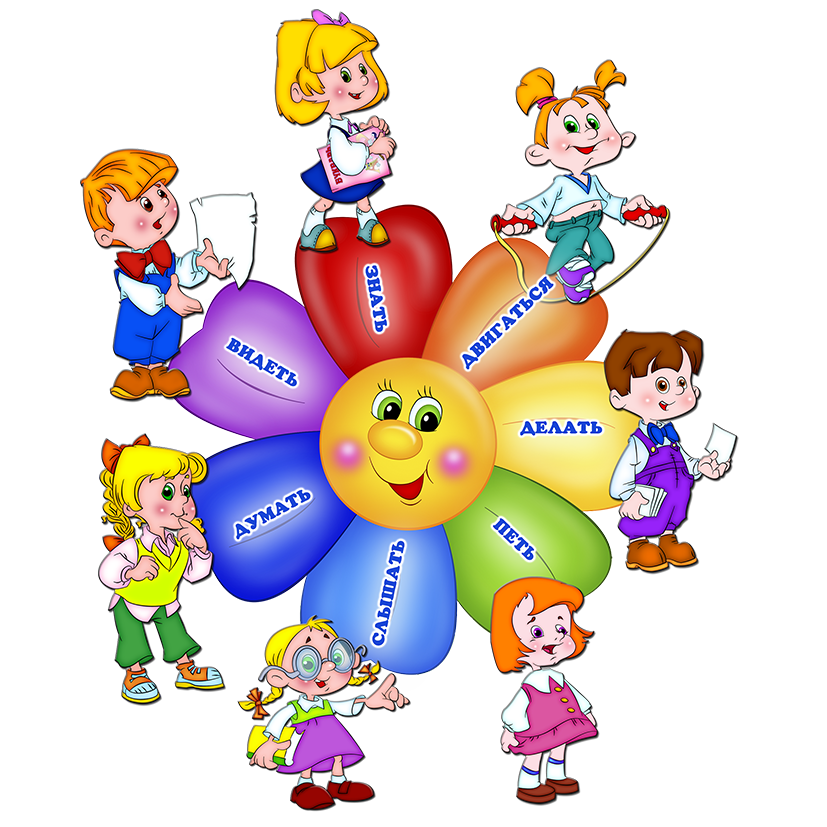 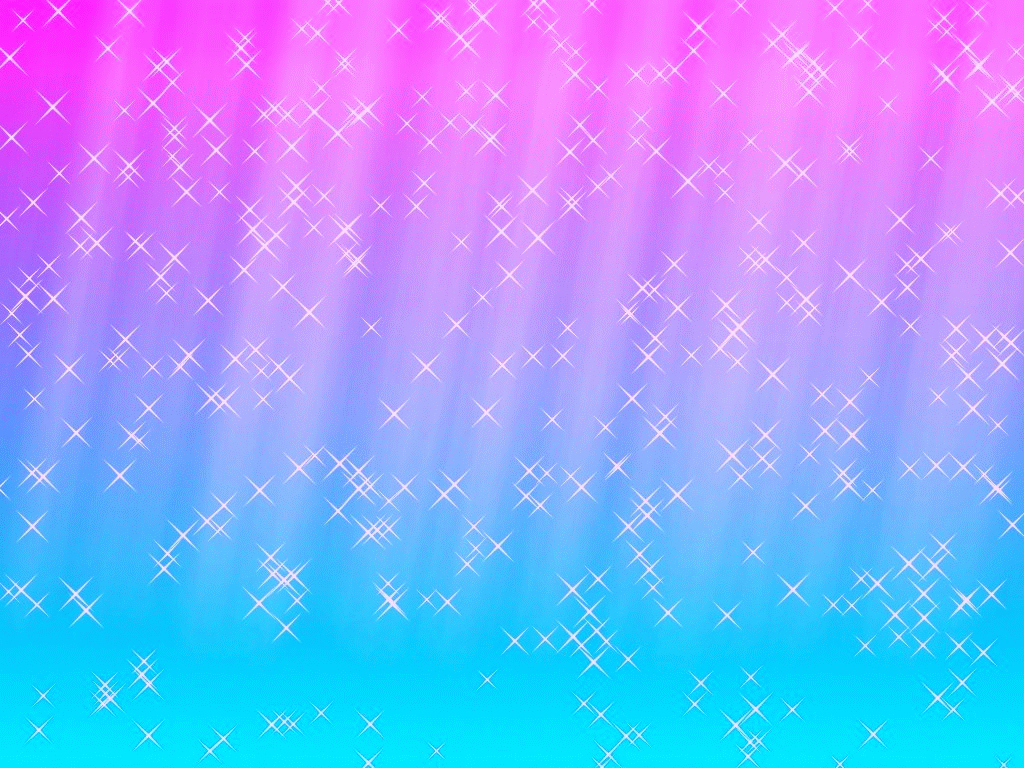 Холл 1 этажа – 
     информационно-выставочная площадка
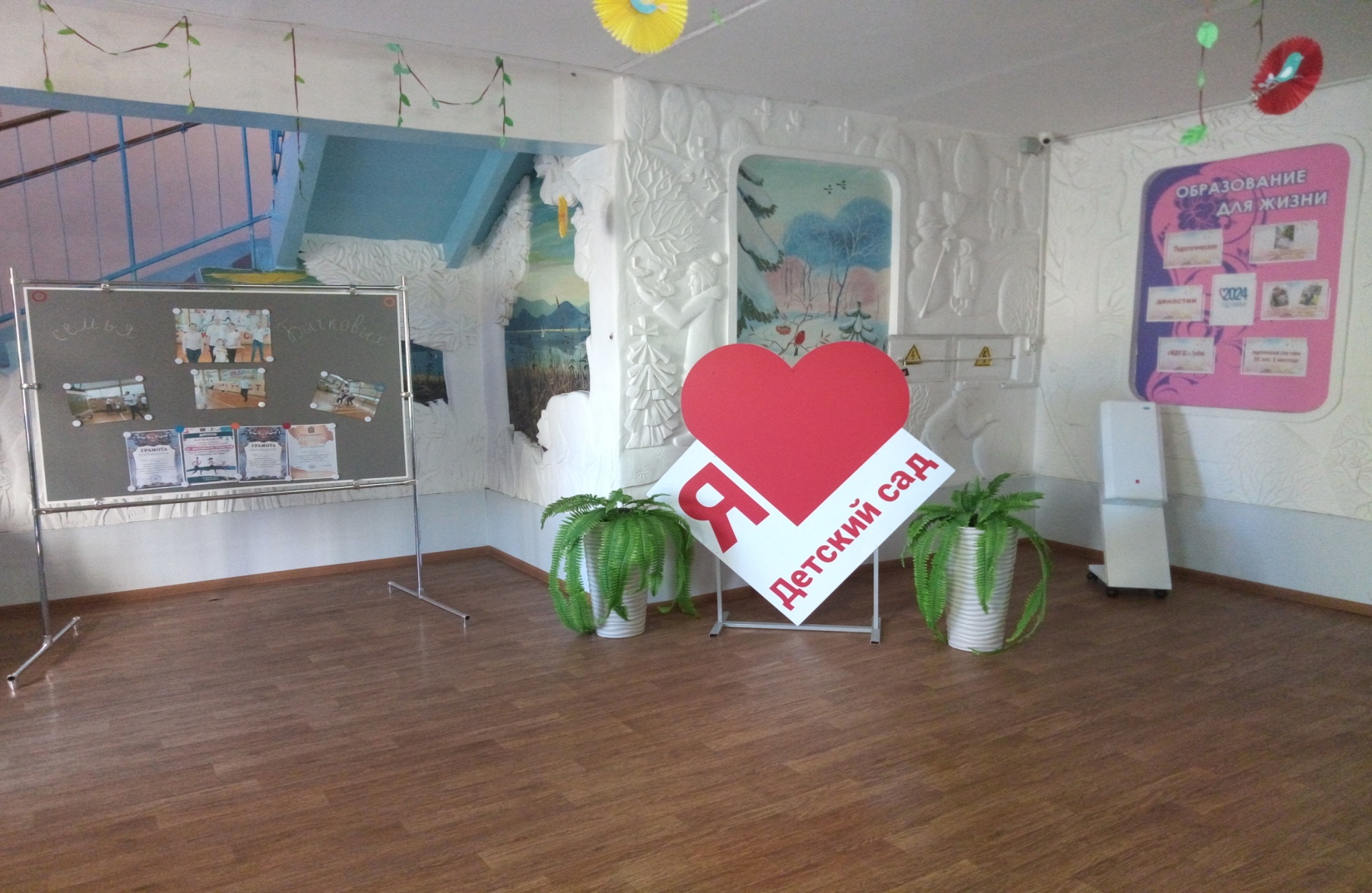 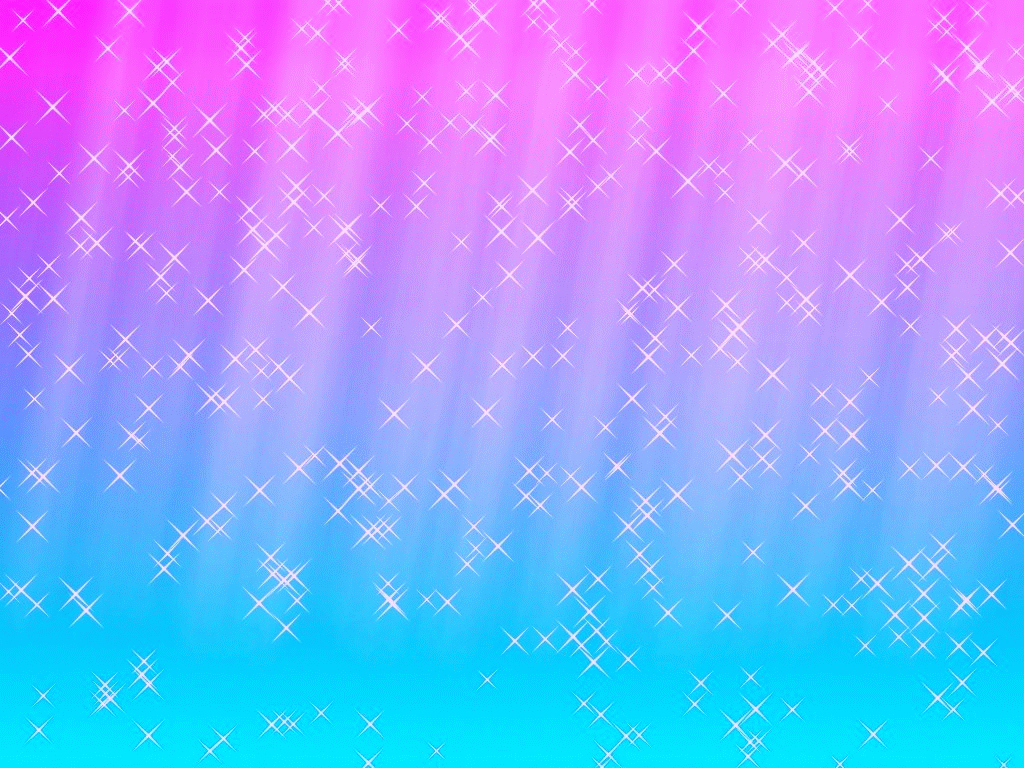 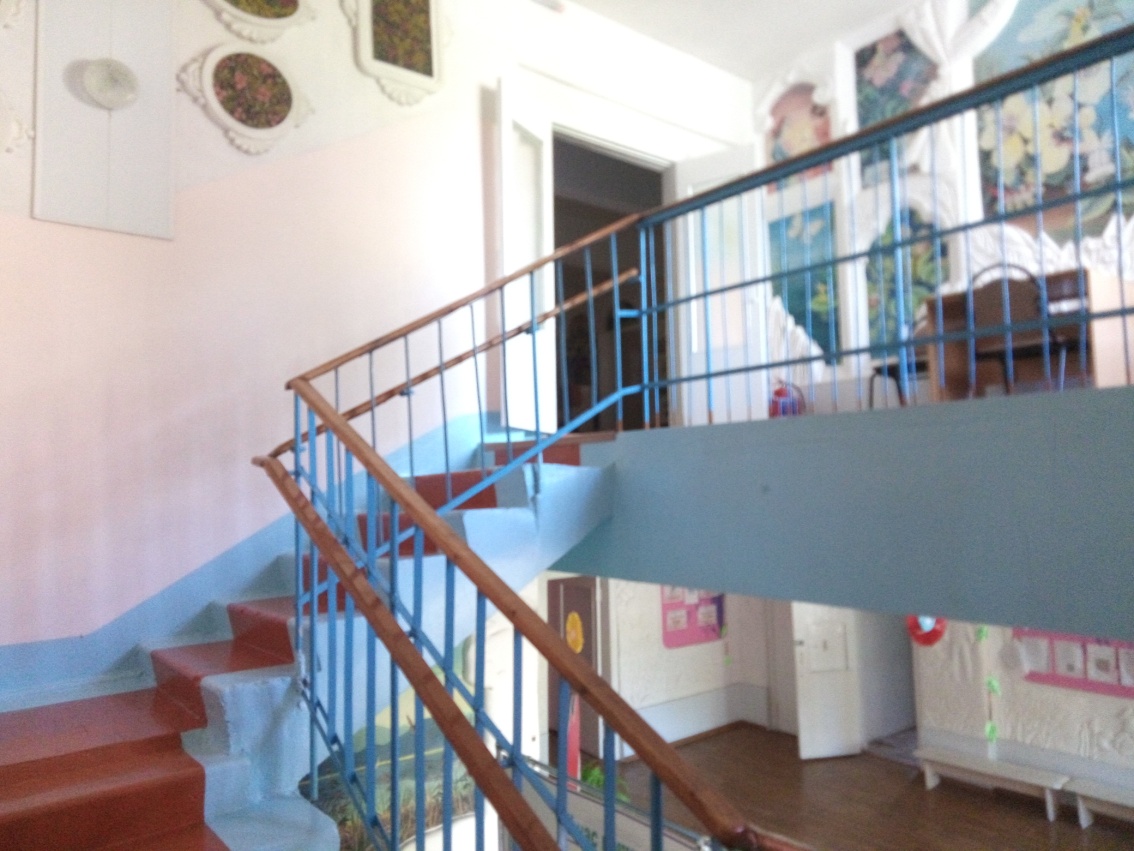 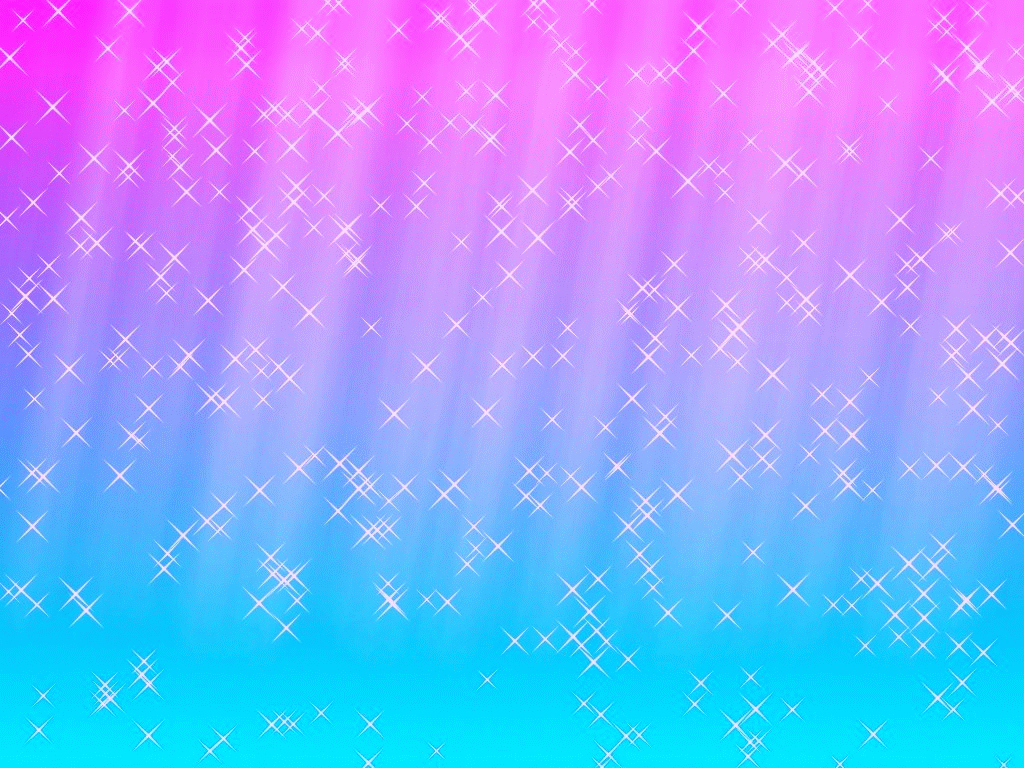 Экологическая зона
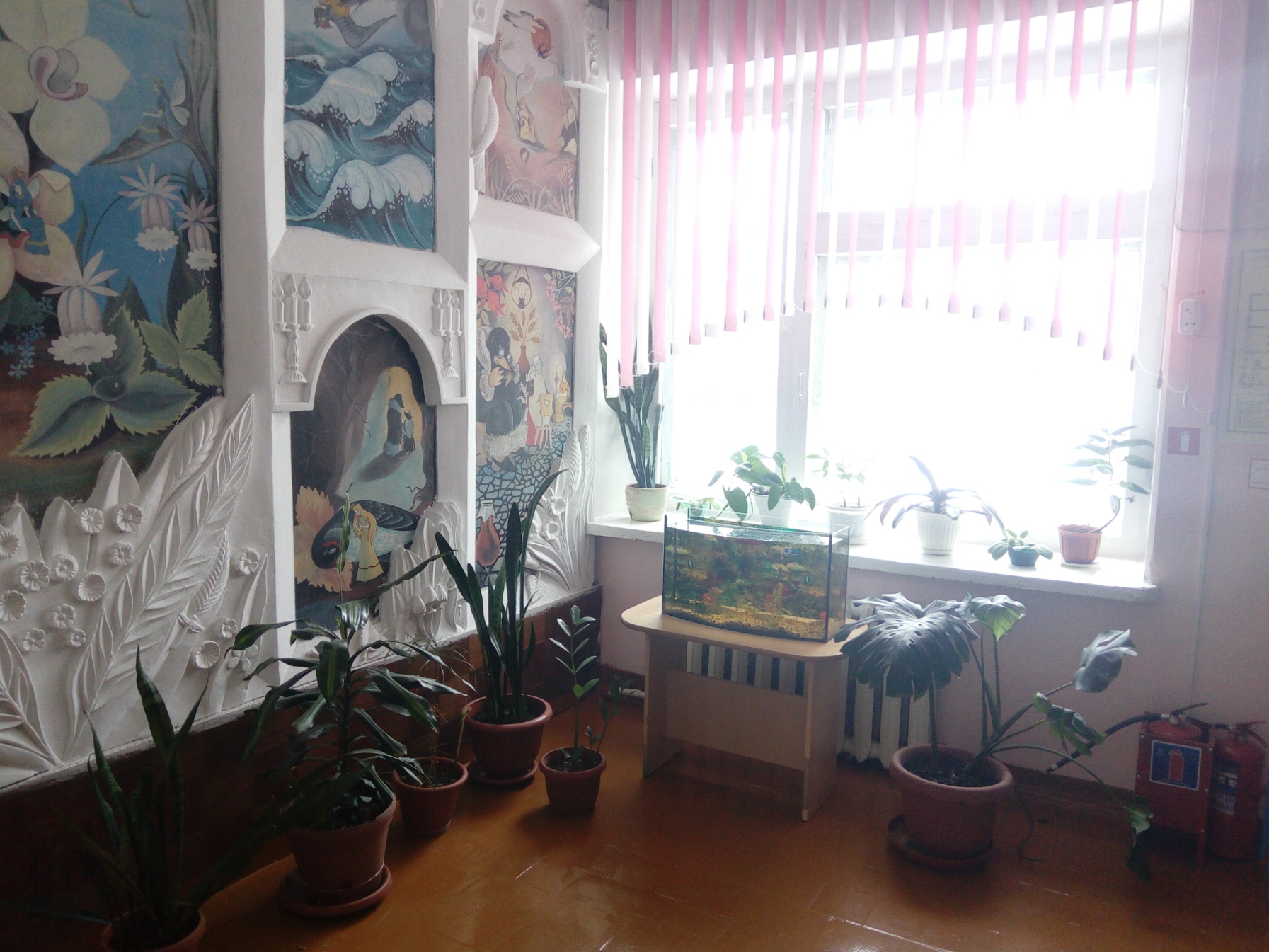 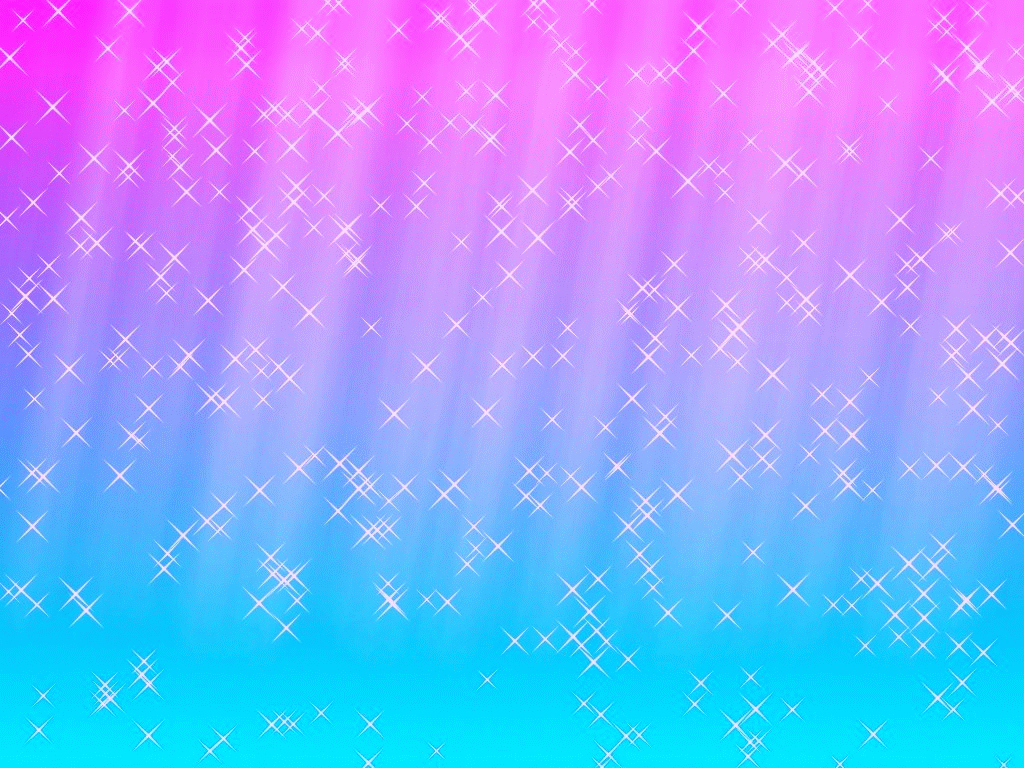 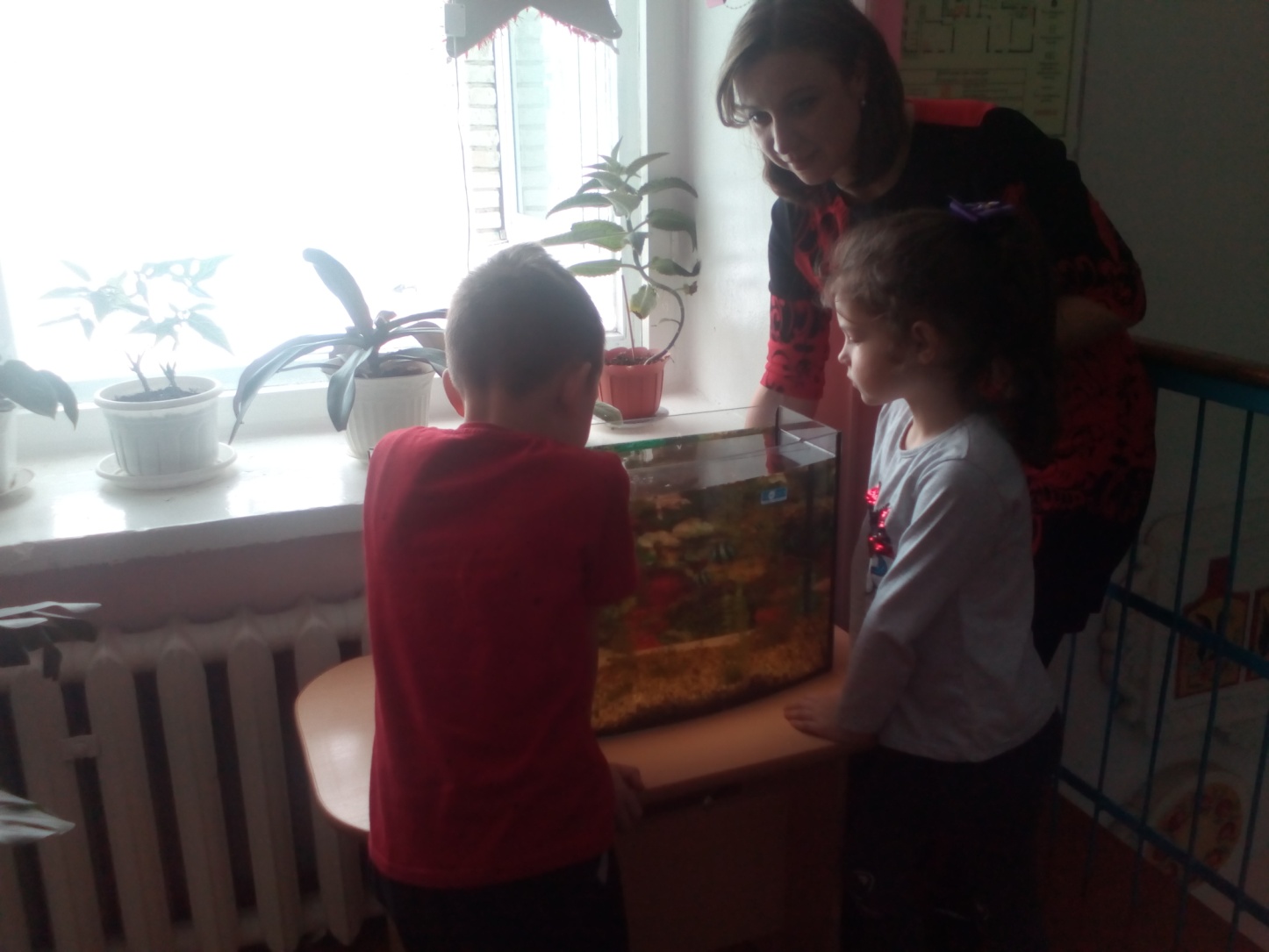 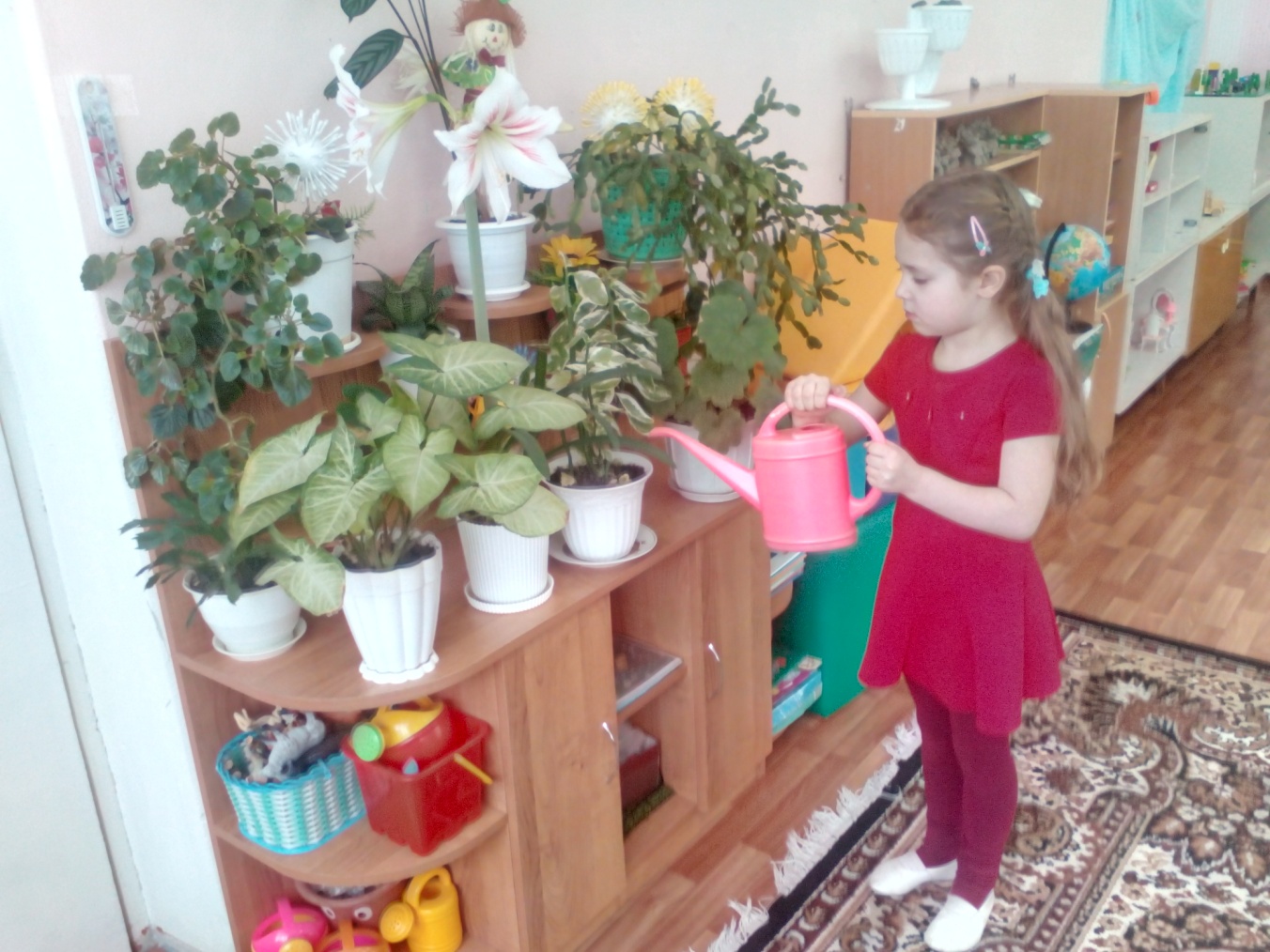 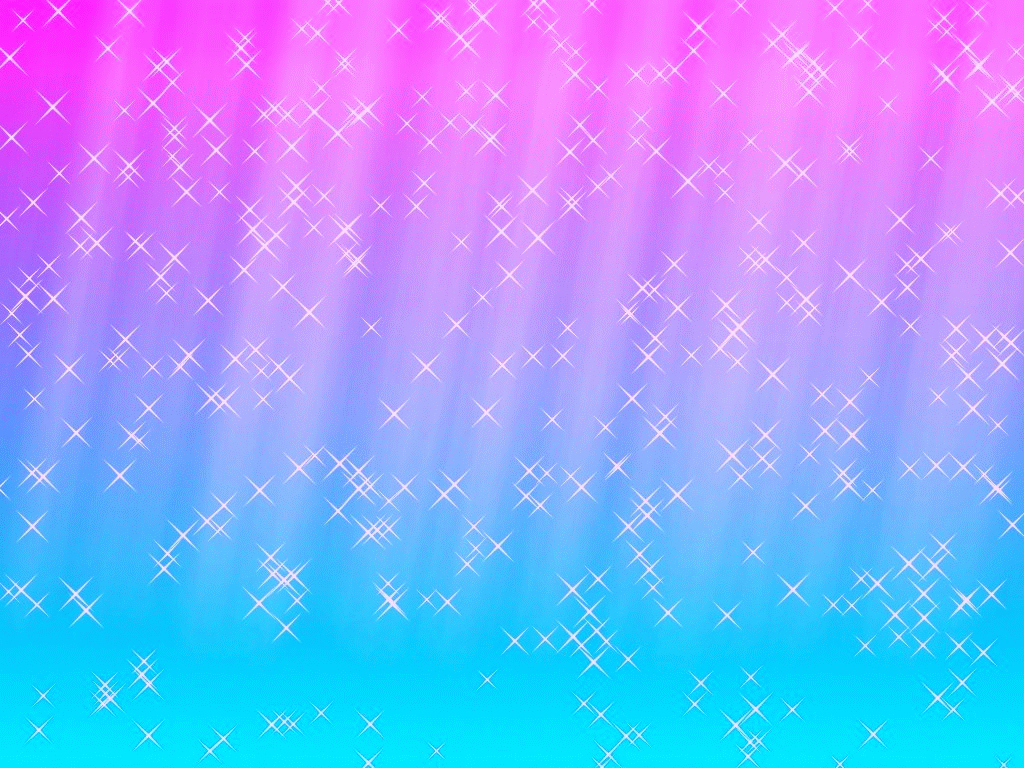 Холл 2 этажа – 
     выставка творческих работ 
                          «Мир глазами детей»
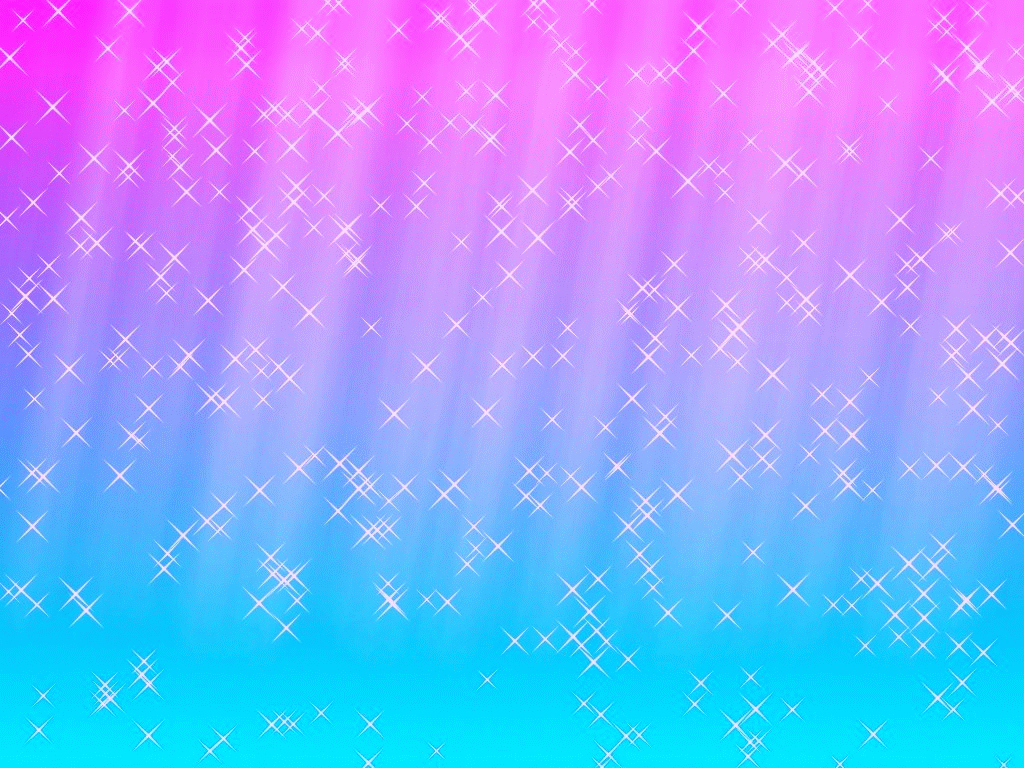 мини кинотеатр
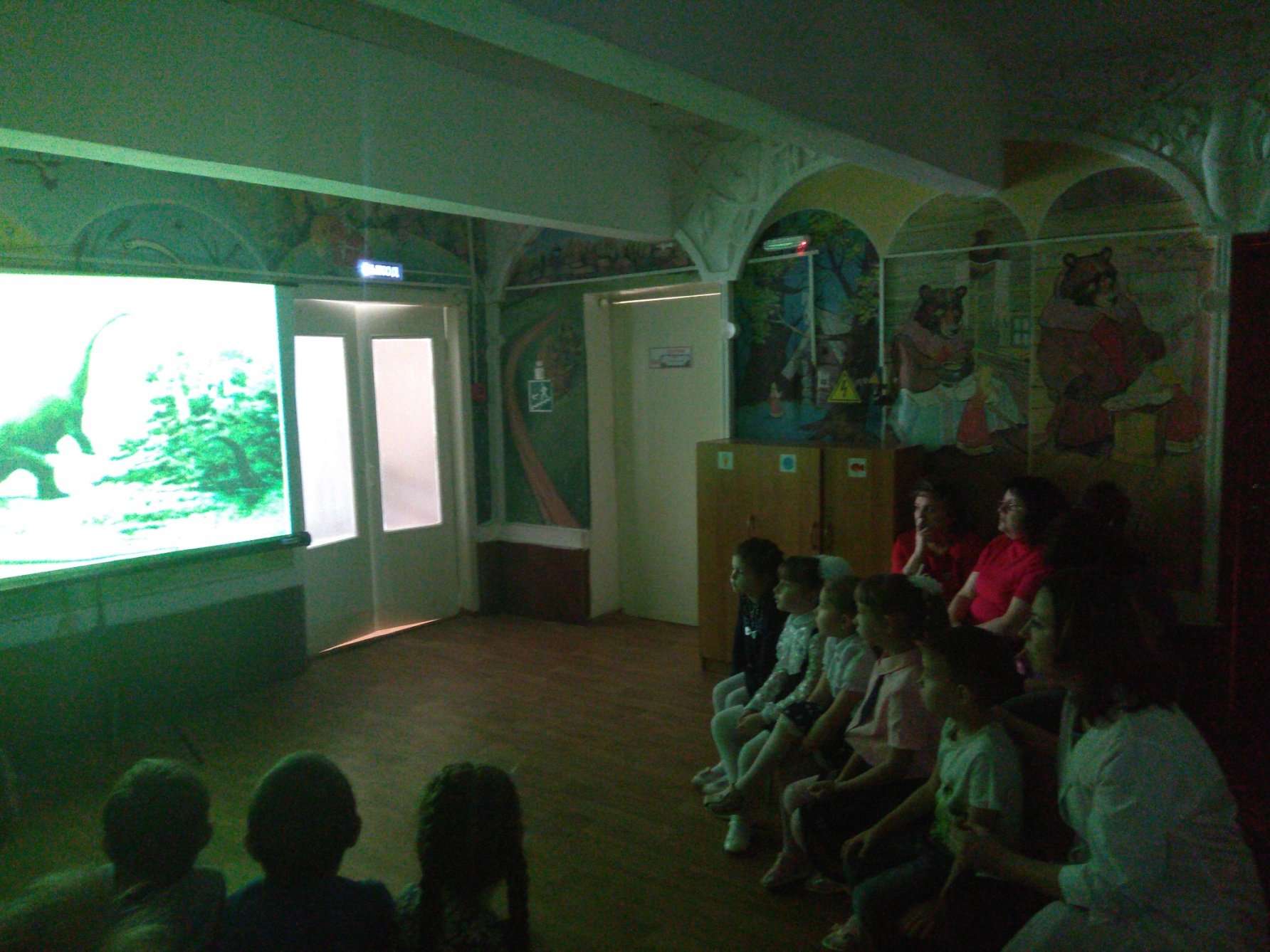 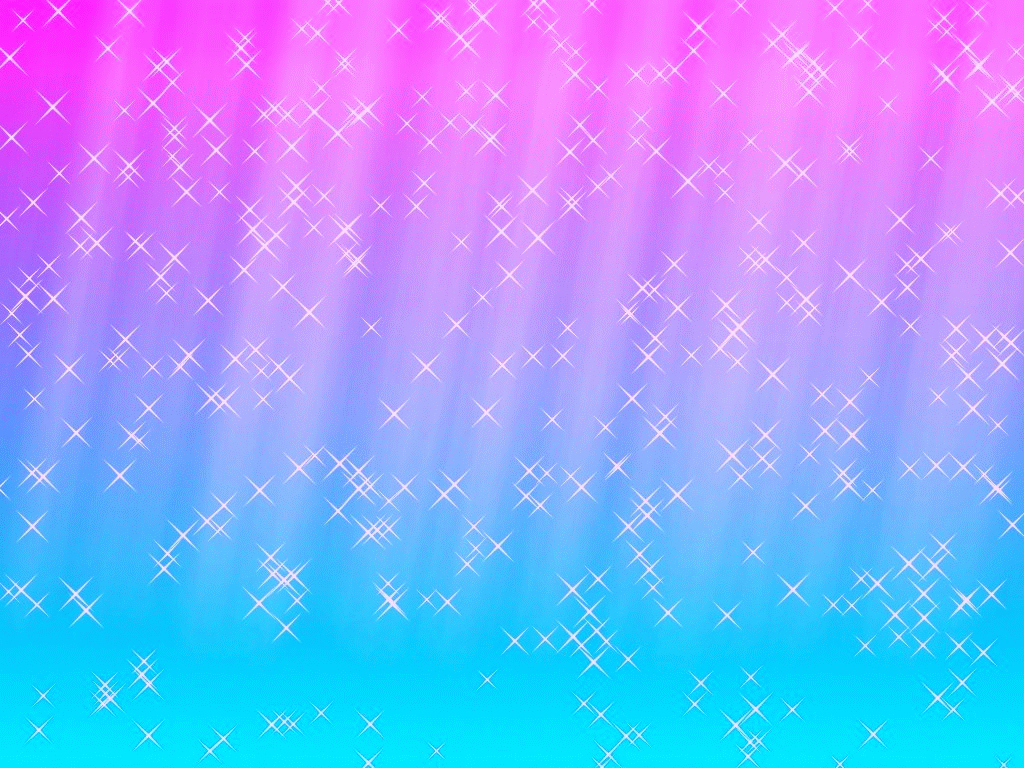 Музыкально – спортивный зал
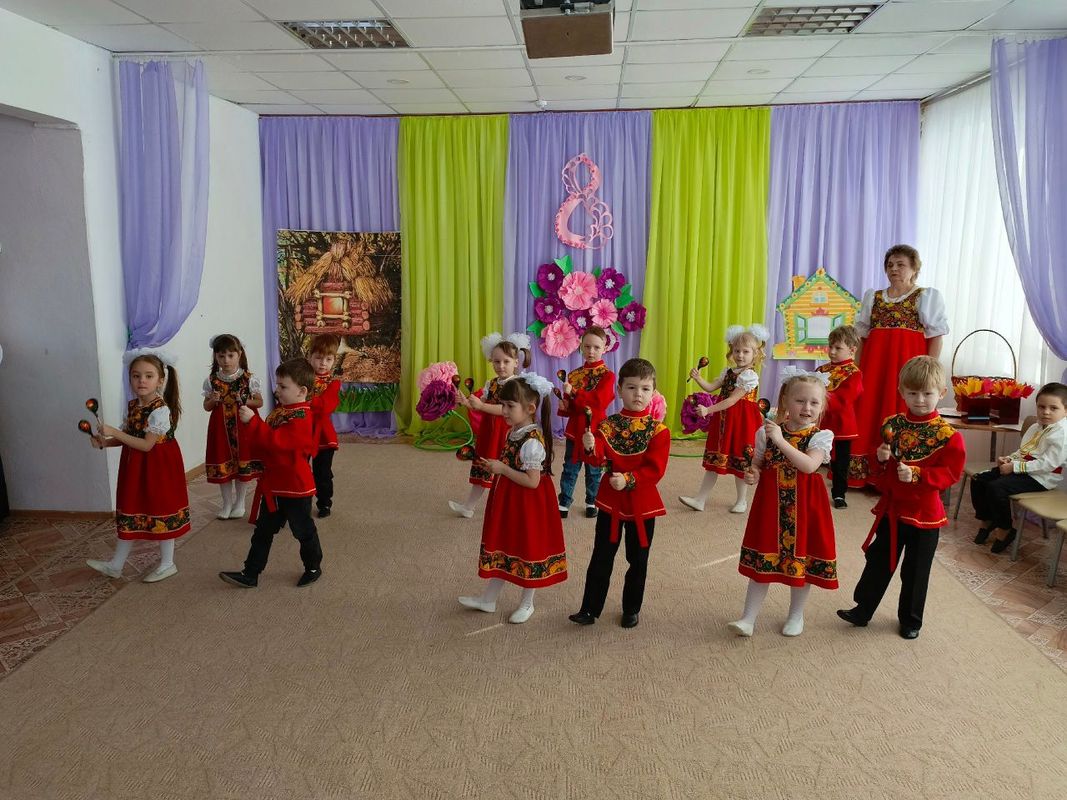 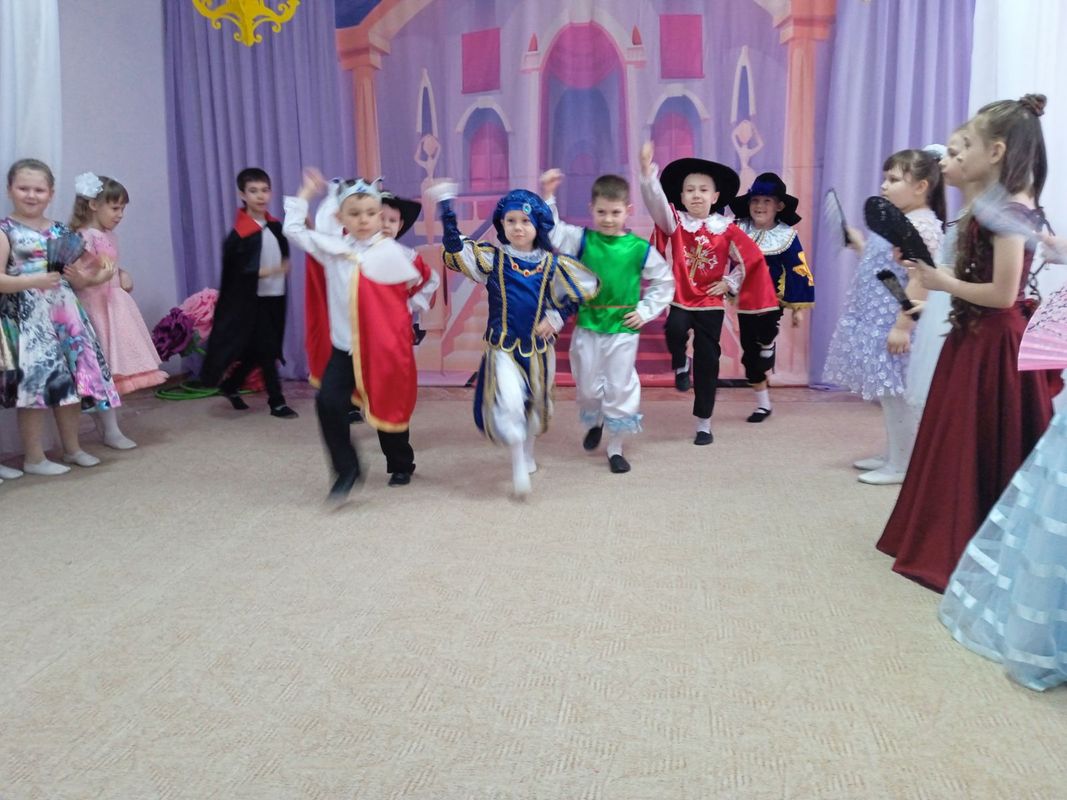 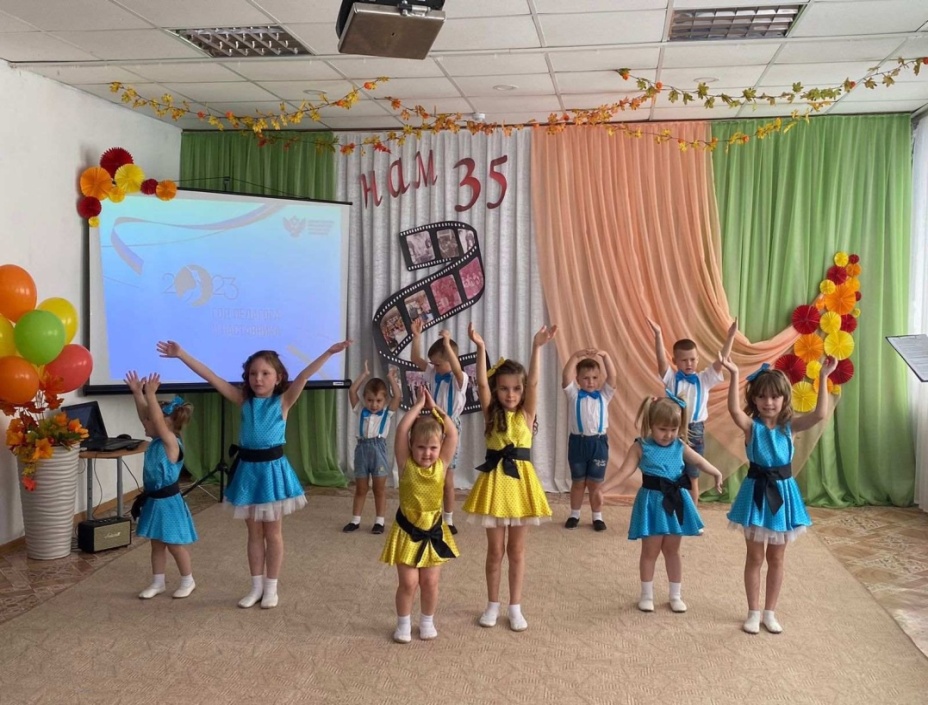 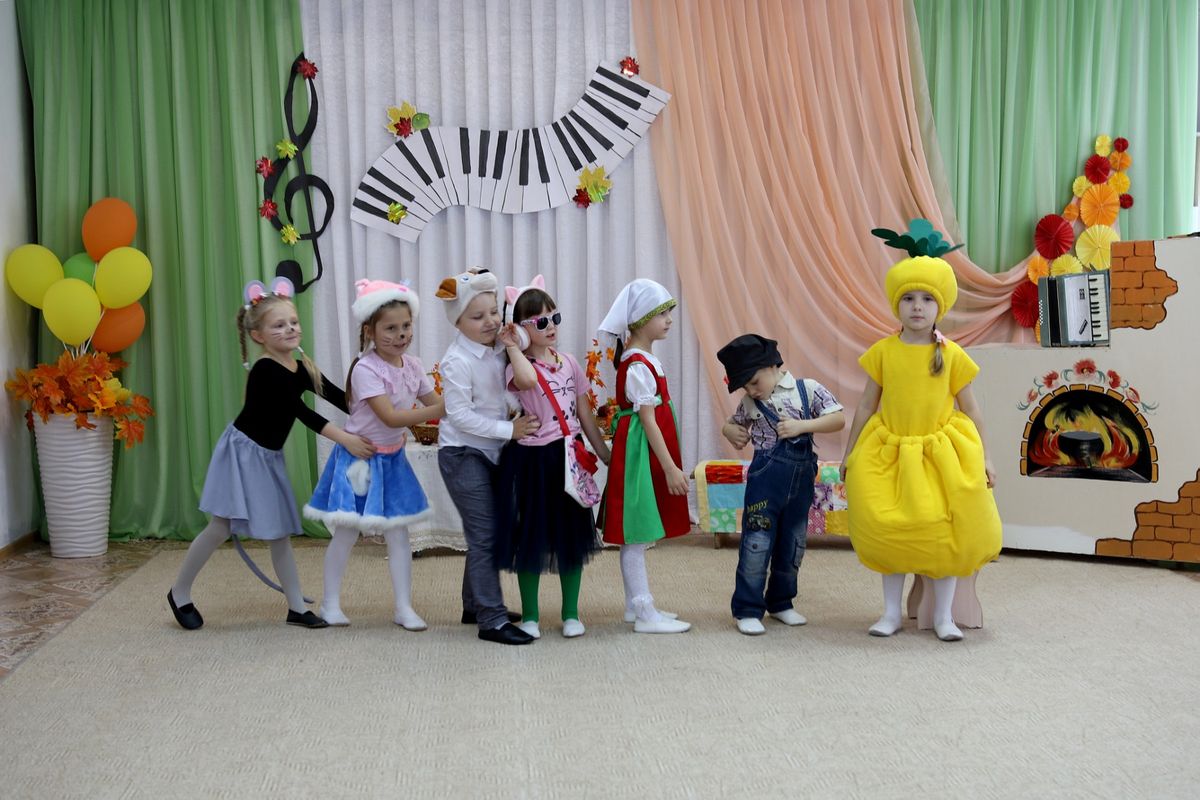 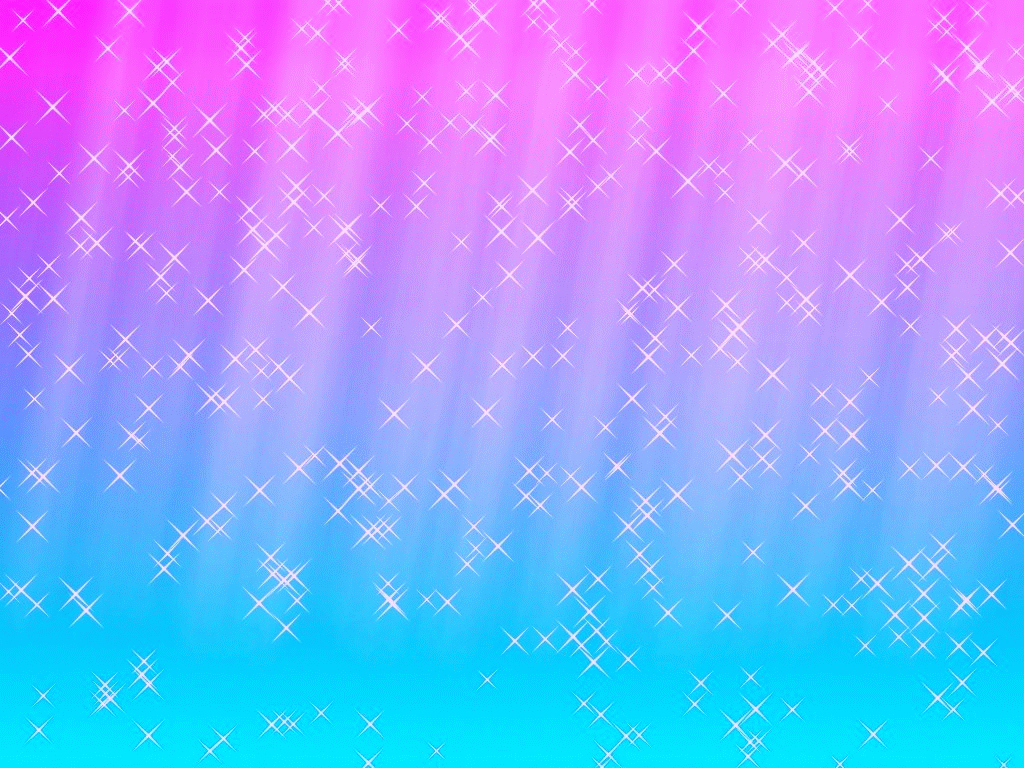 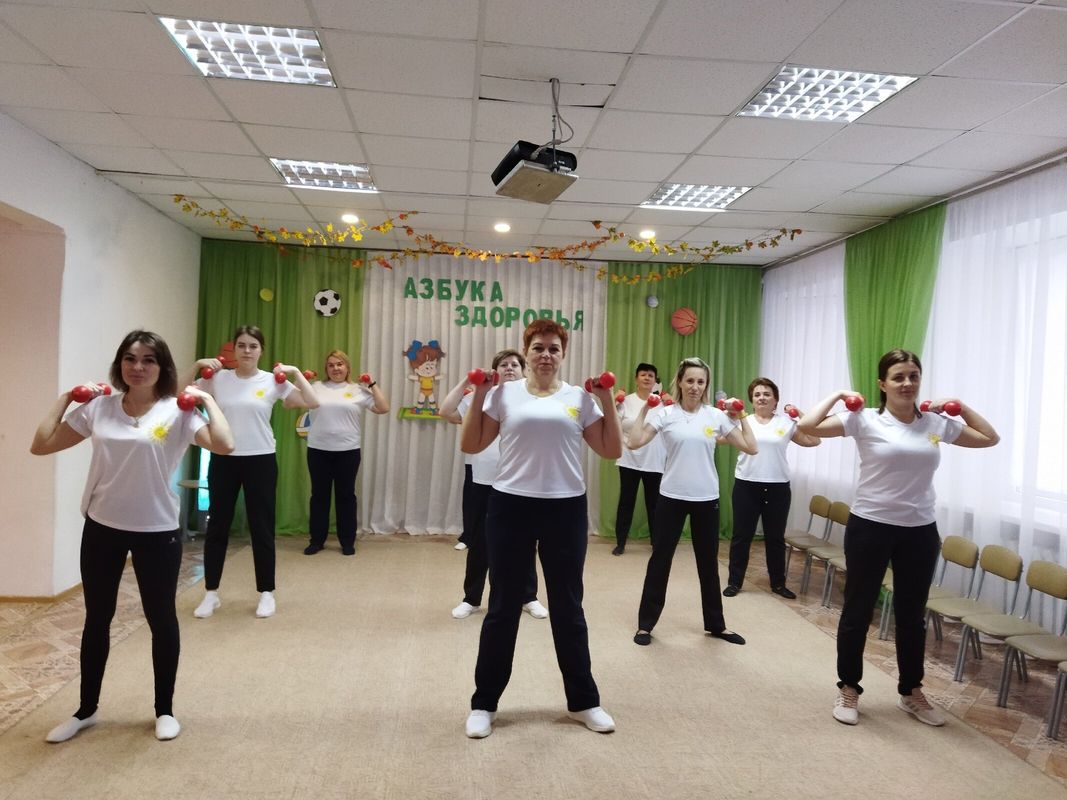 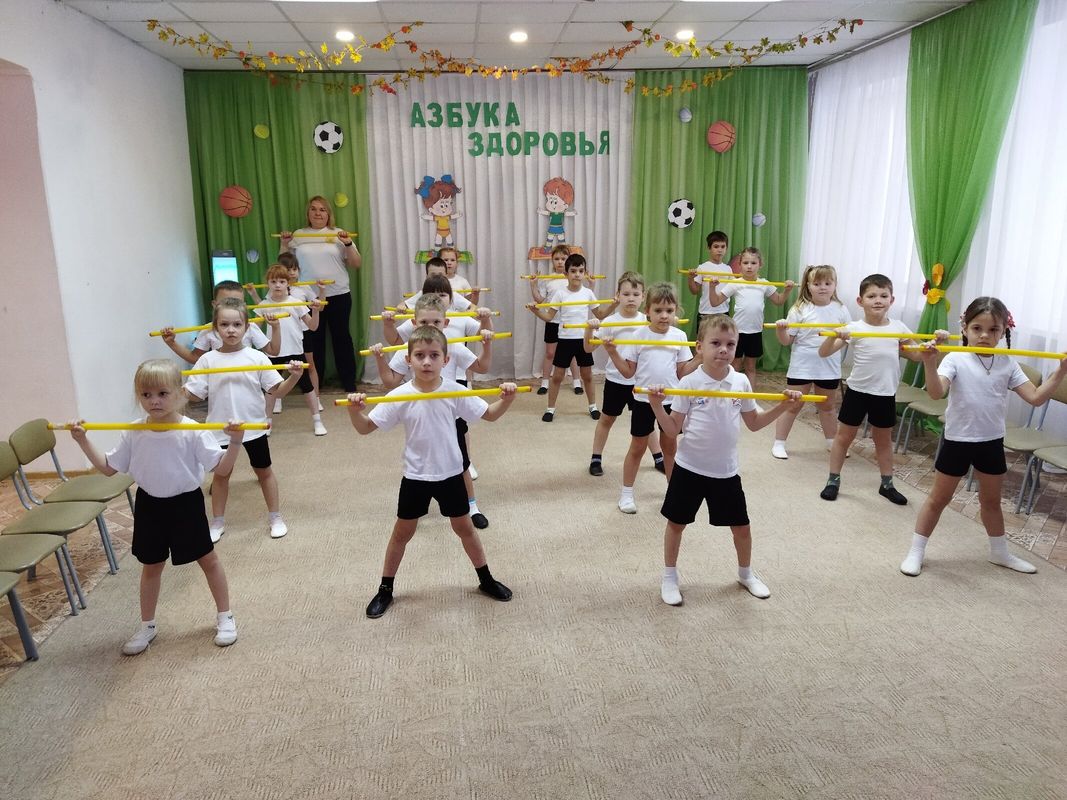 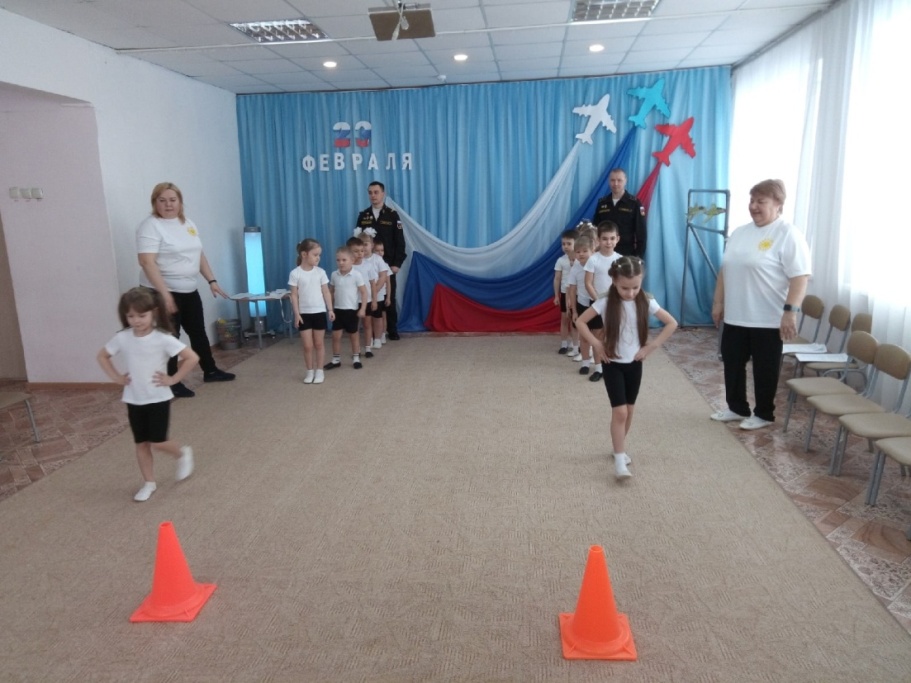 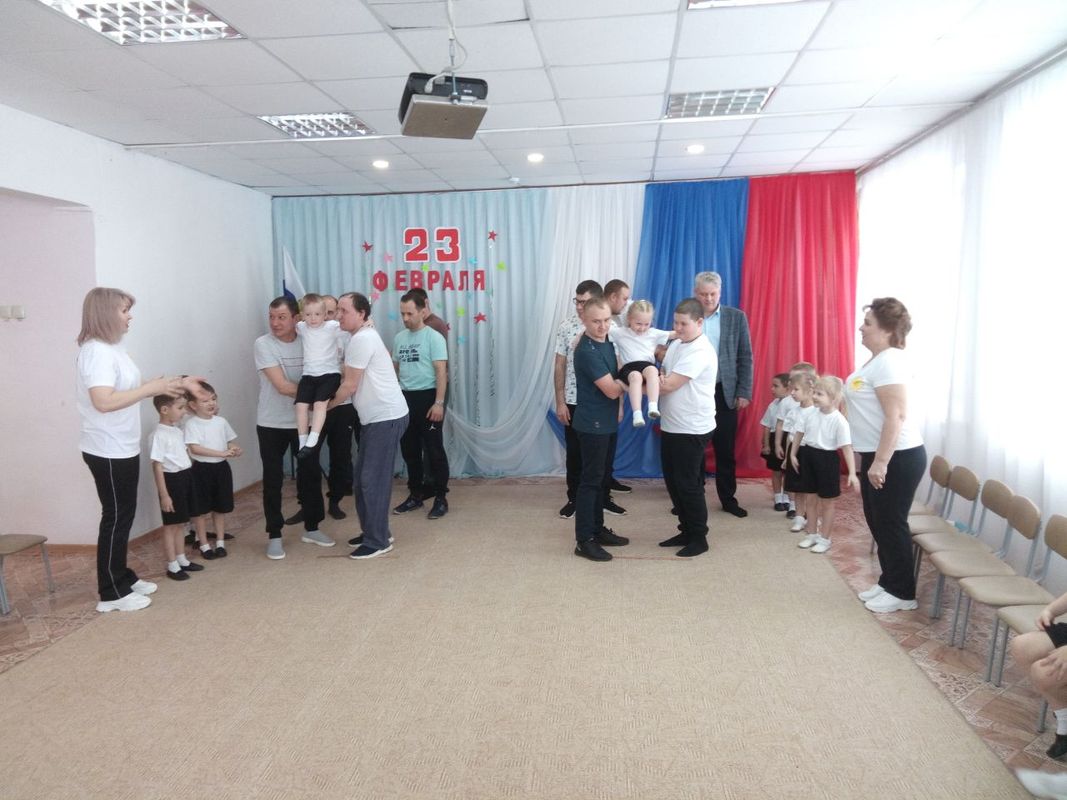 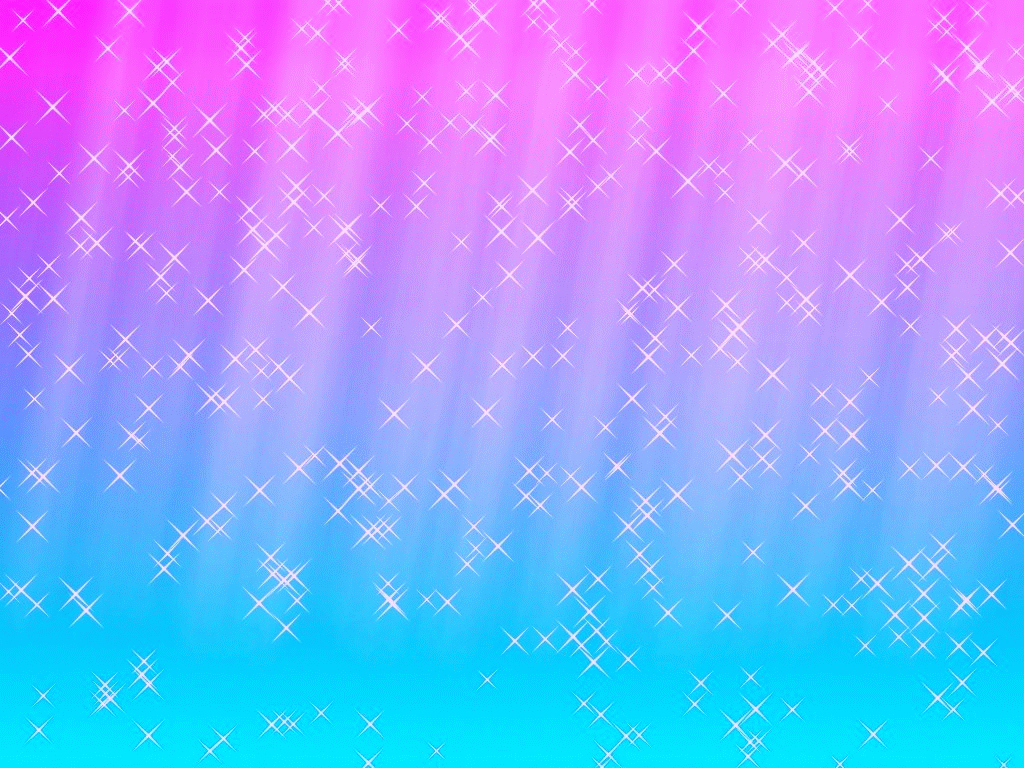 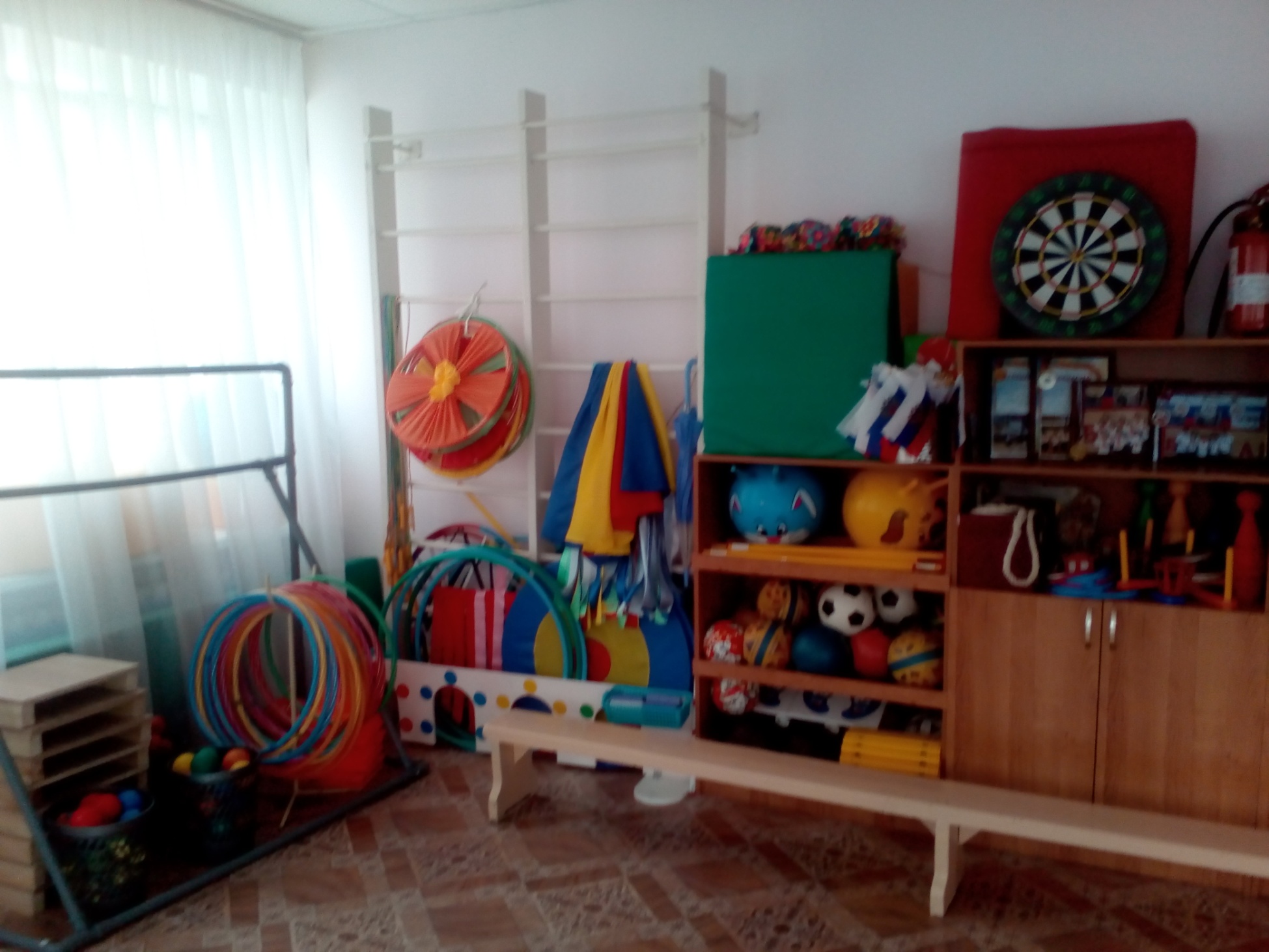 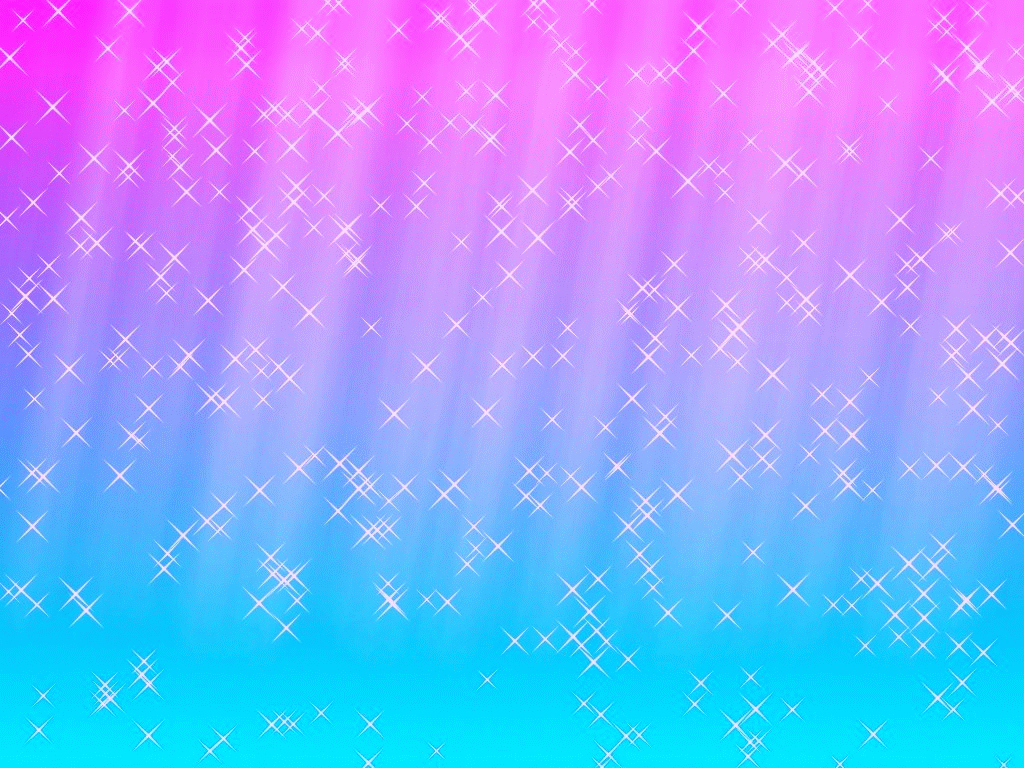 Уголок спортивных достижений
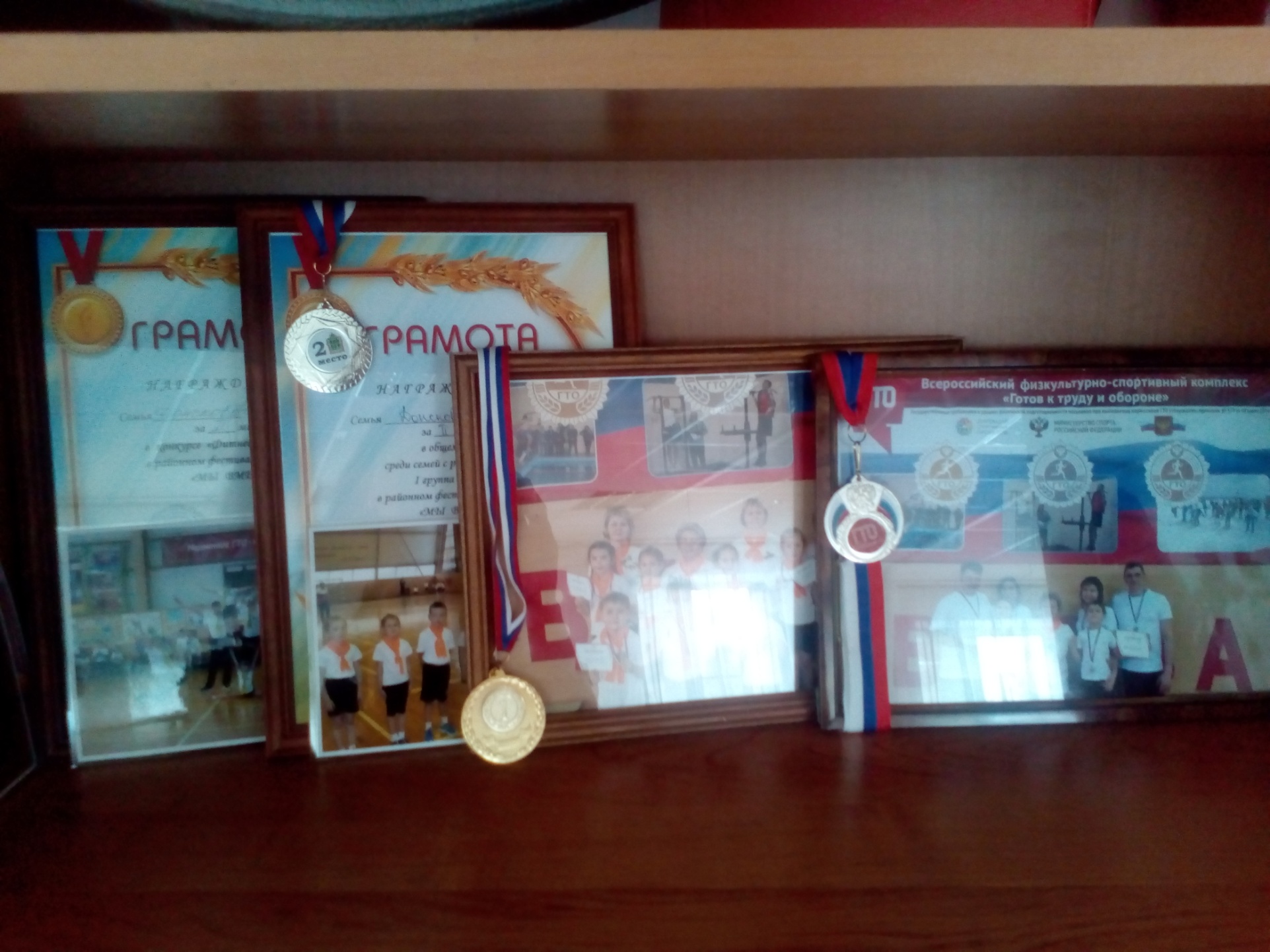 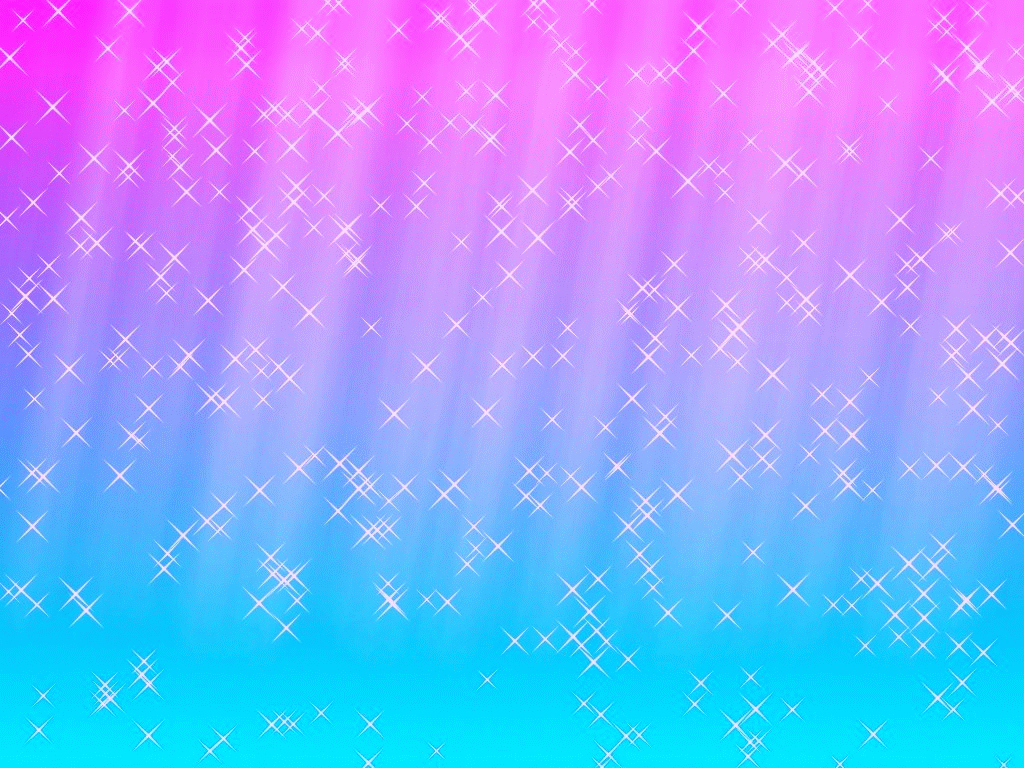 Консультационный центр
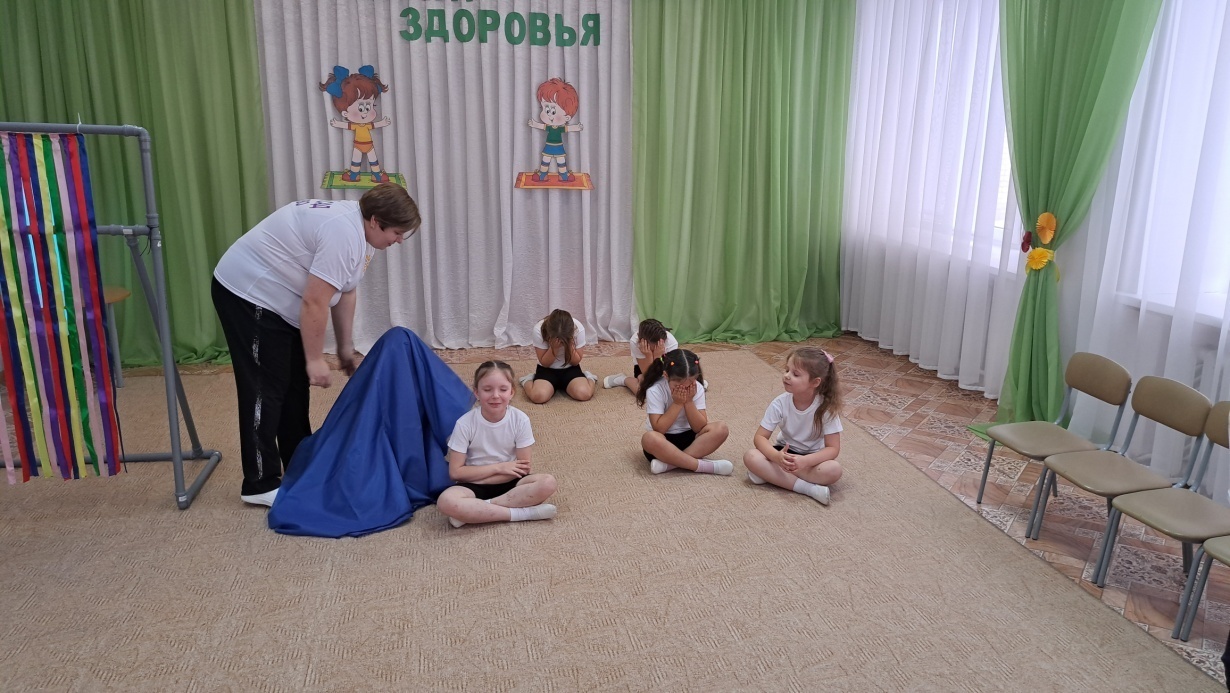 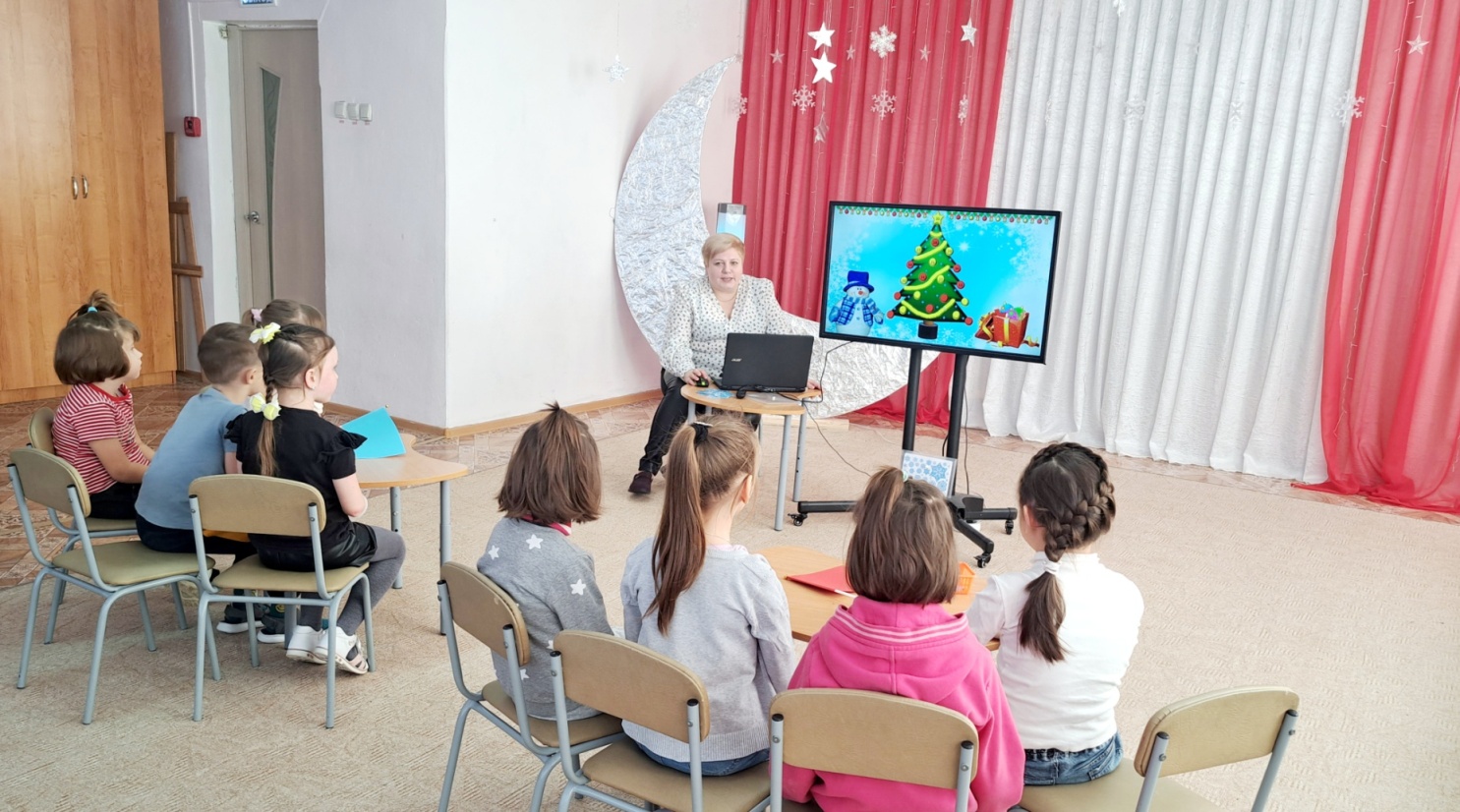 занятия с педагогом-психологом
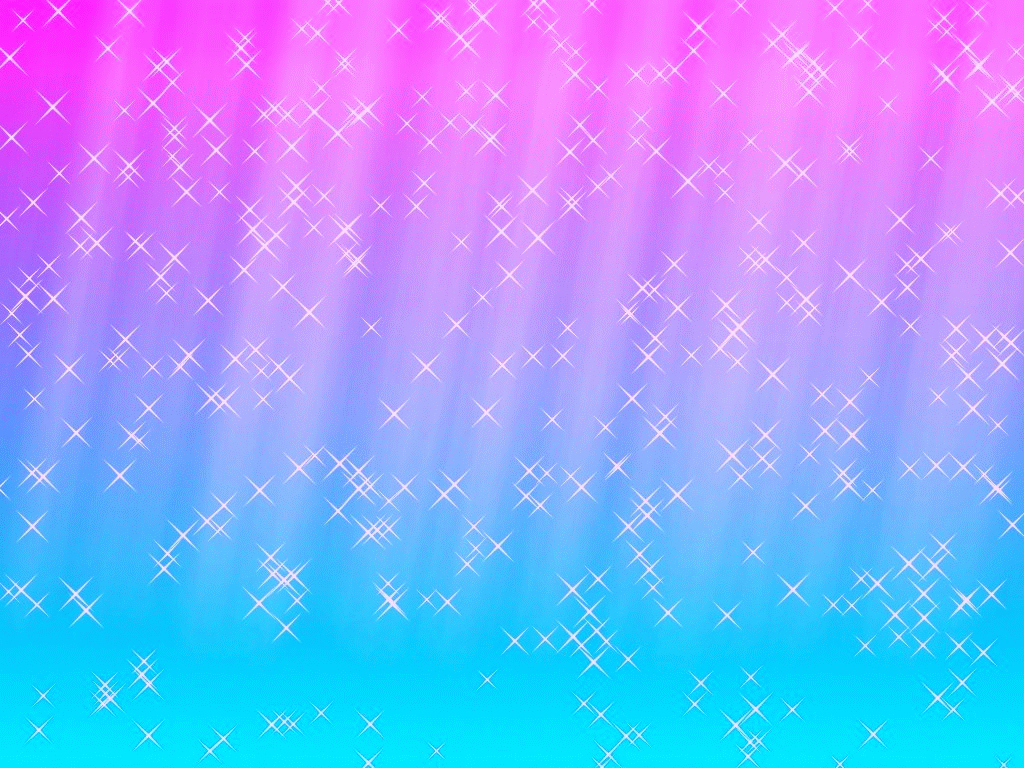 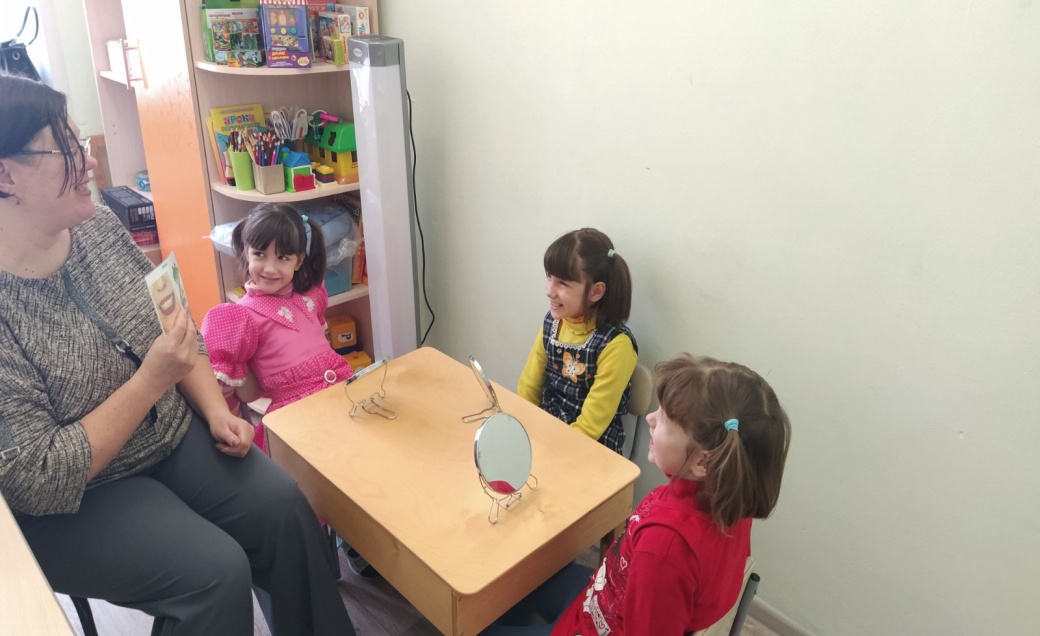 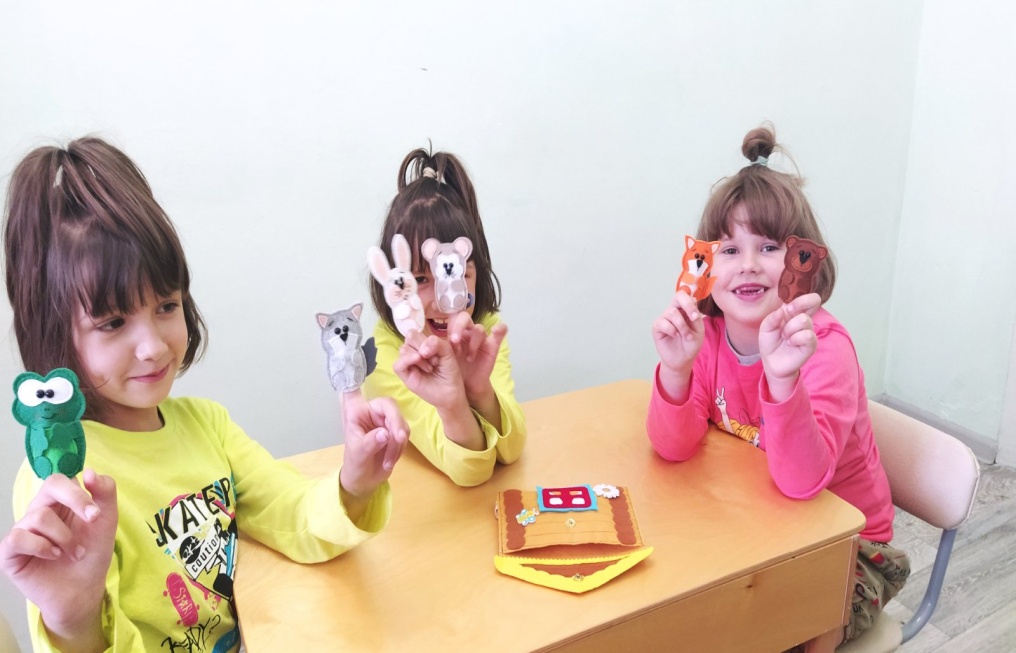 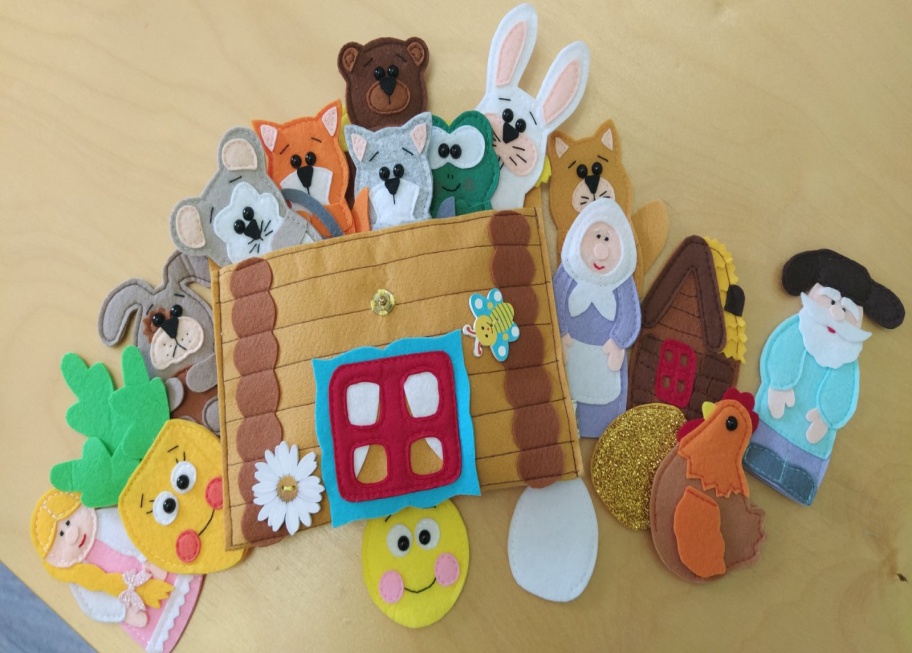 занятия с учителем-логопедом
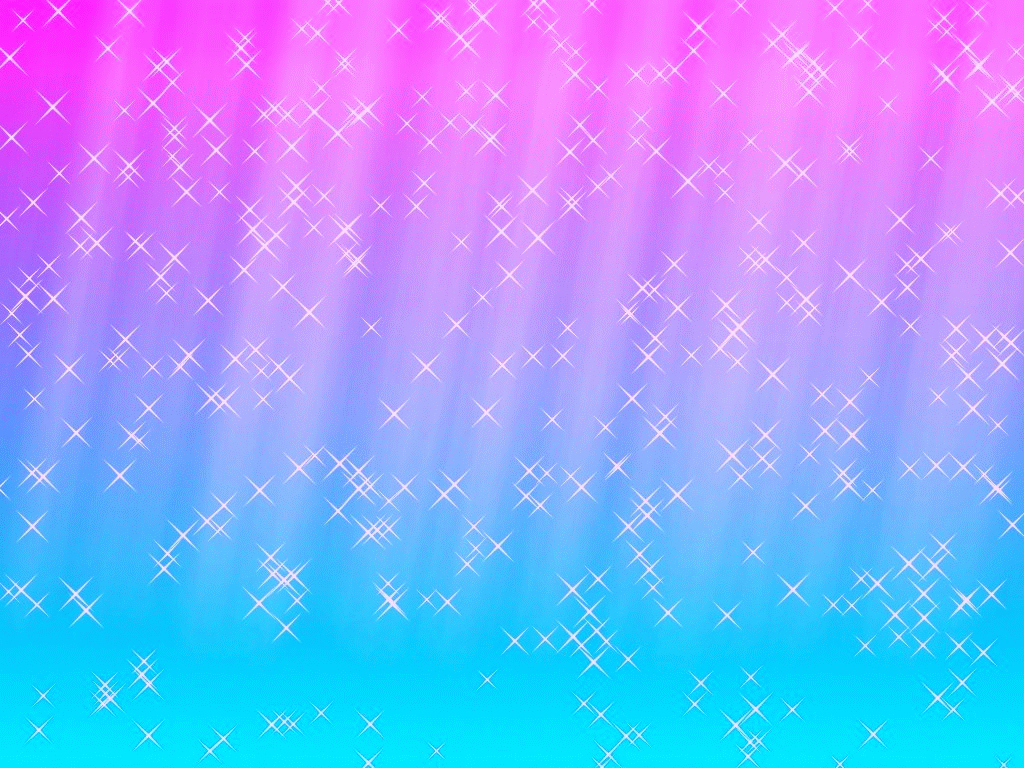 Медицинский блок
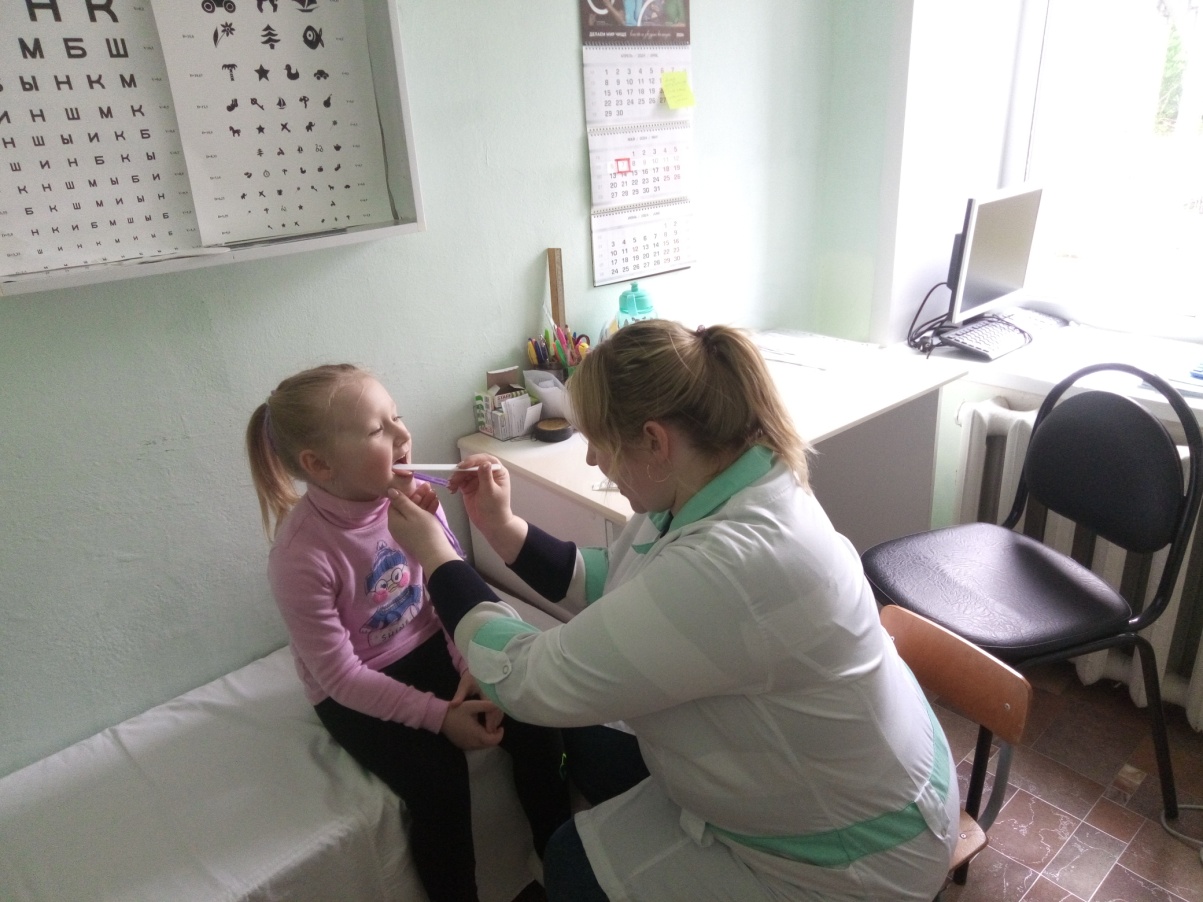 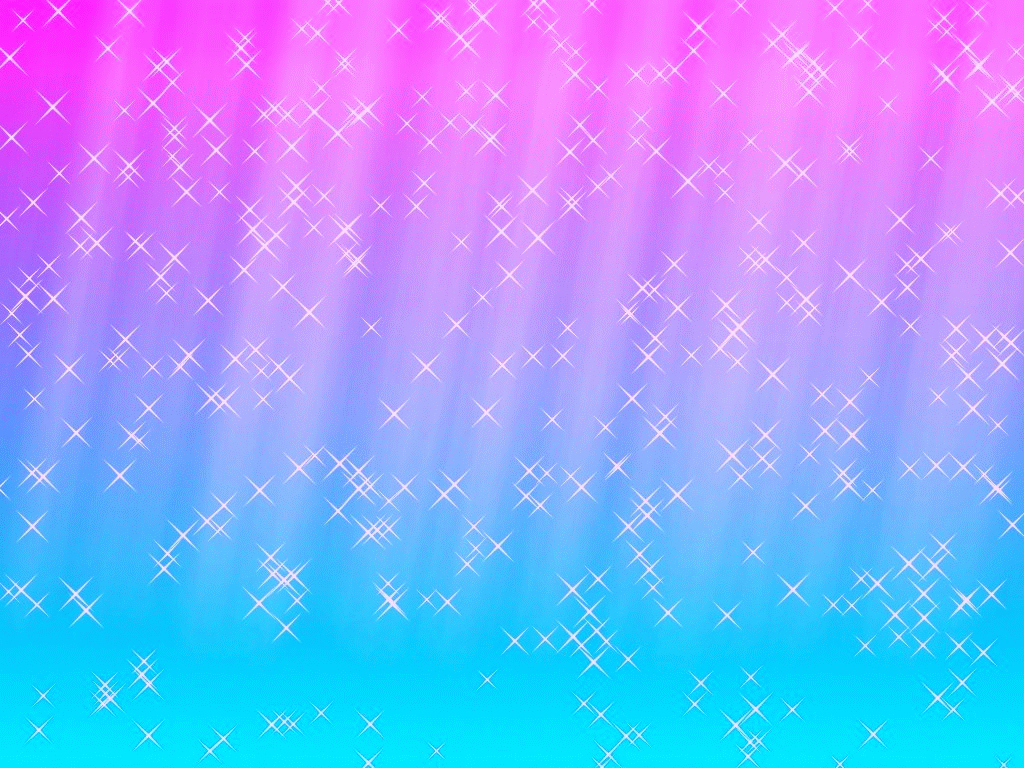 Пищеблок
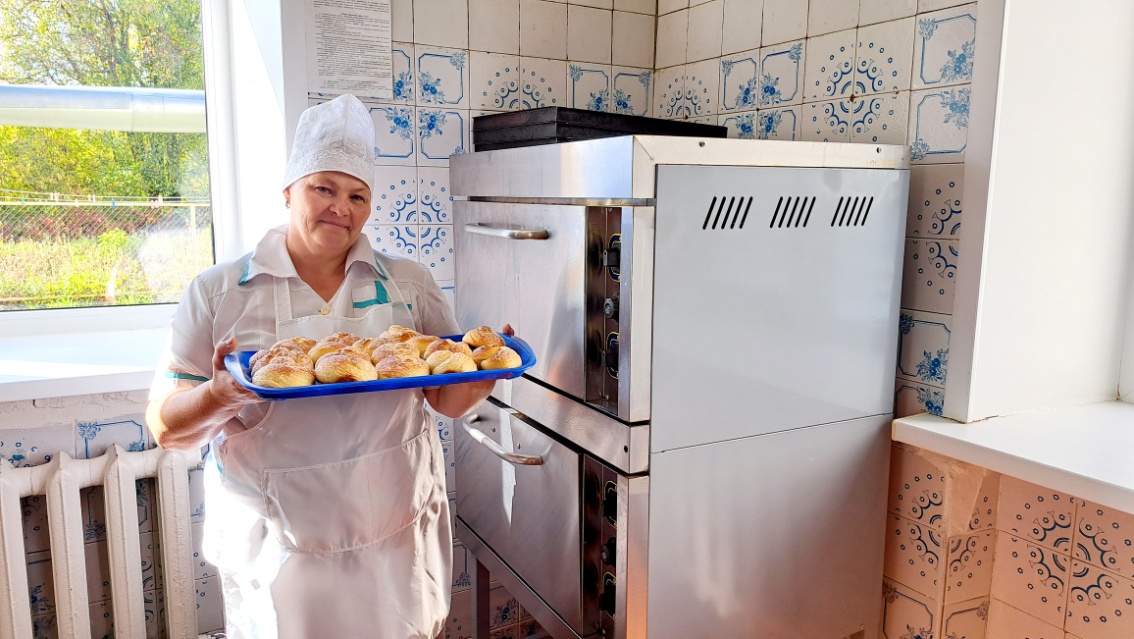 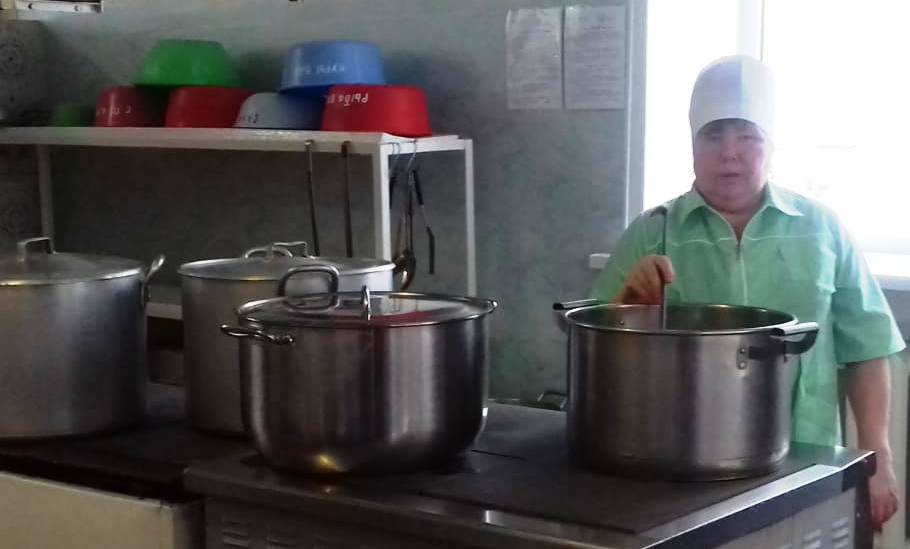 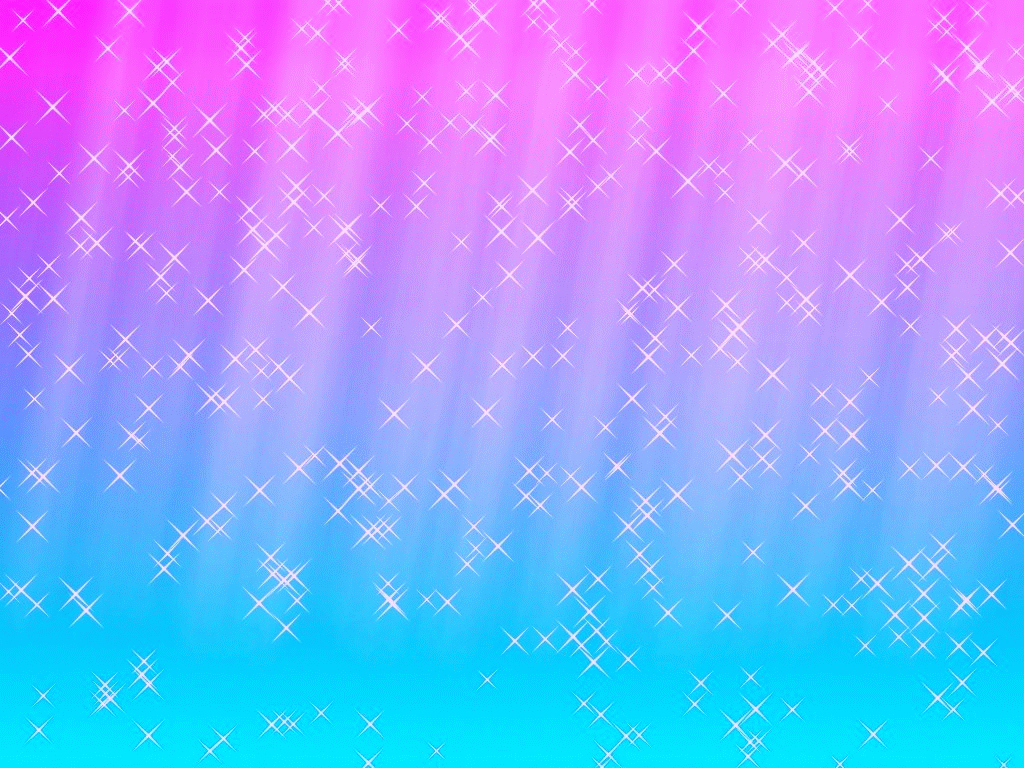 Дополнительное образование – 
          кружок «Танцевальный серпантин»
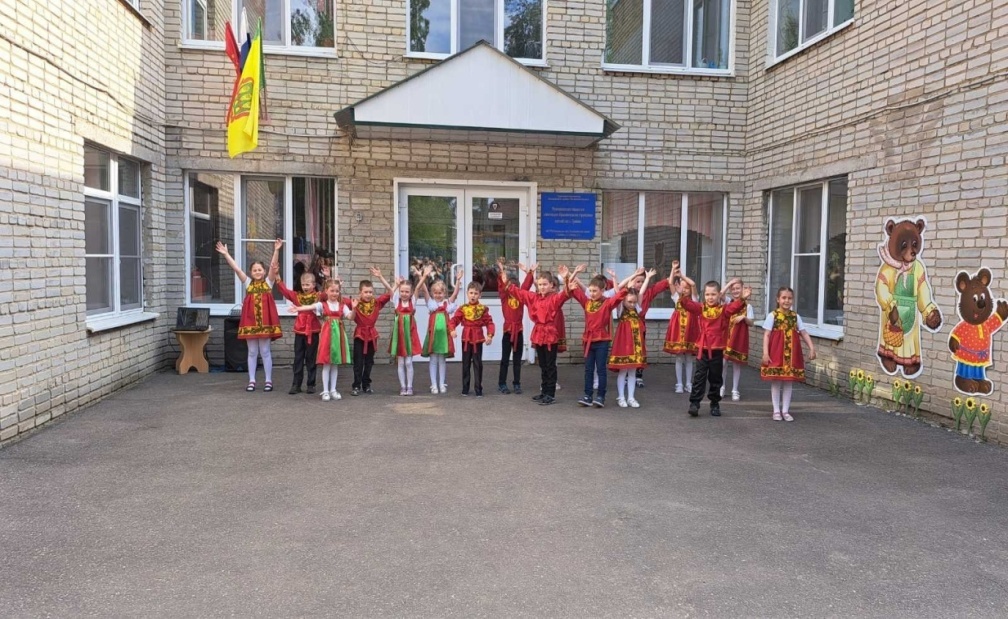 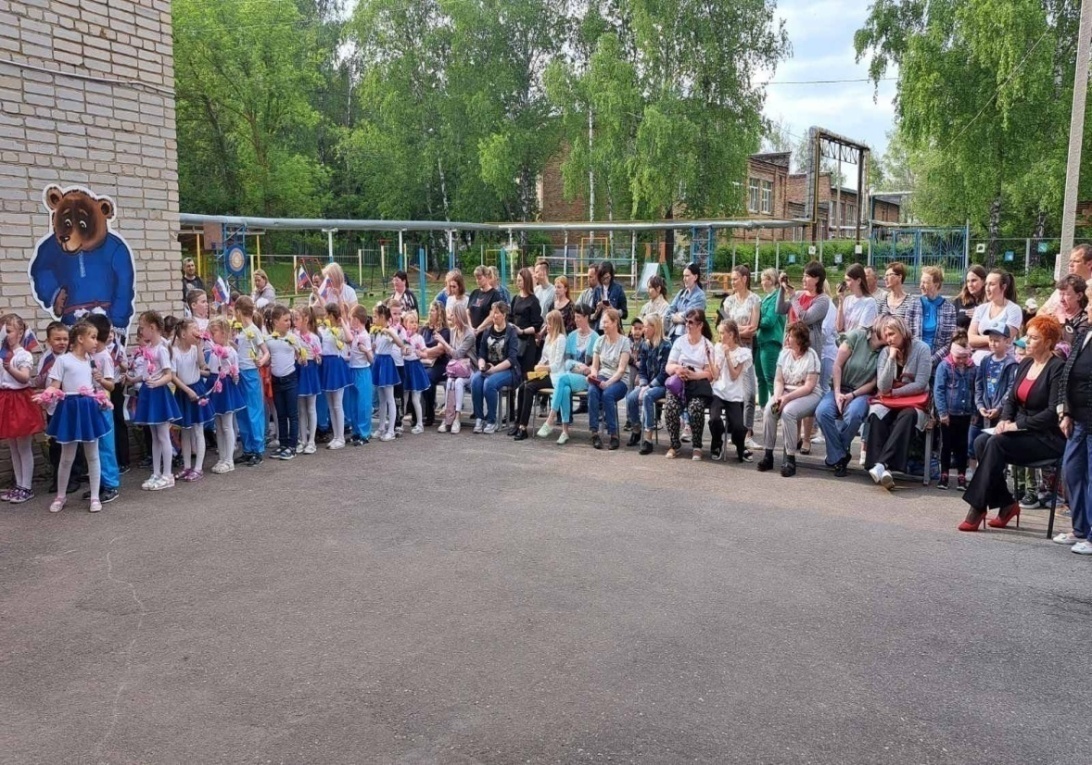 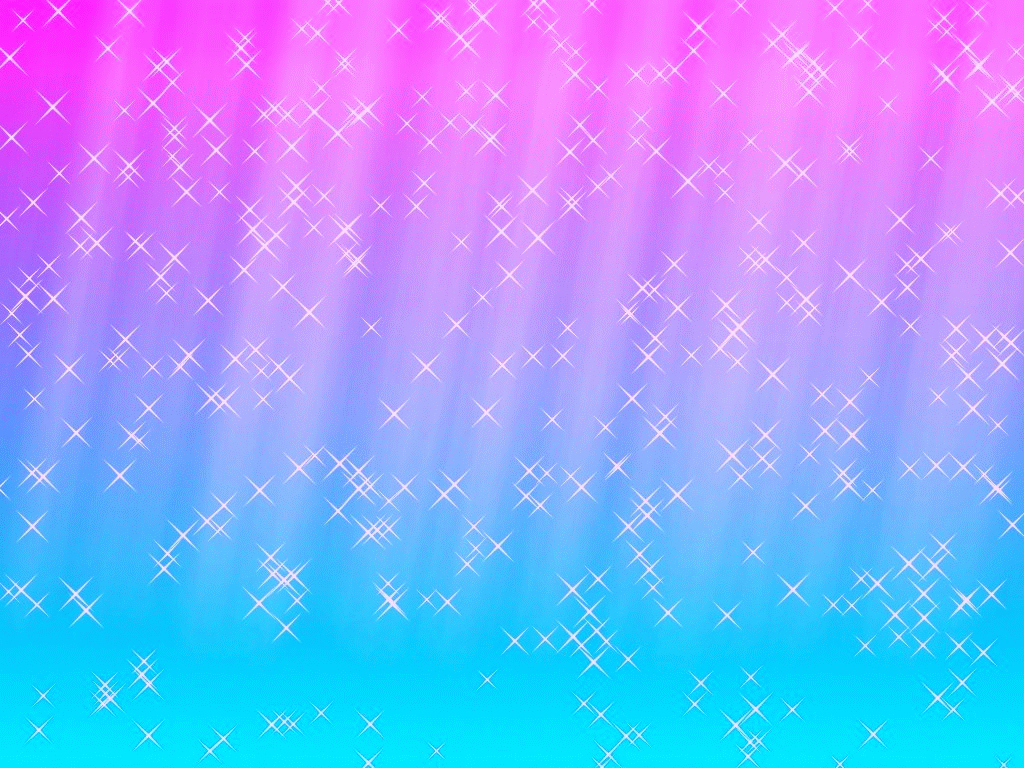 Дополнительное образование – 
                    кружок «Детский фитнес»
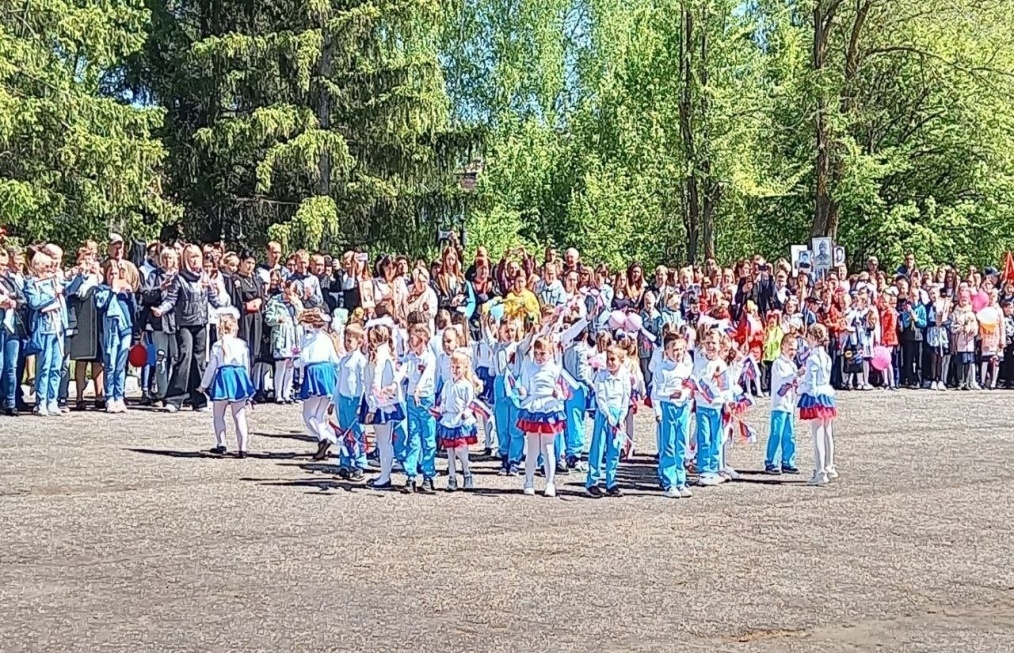 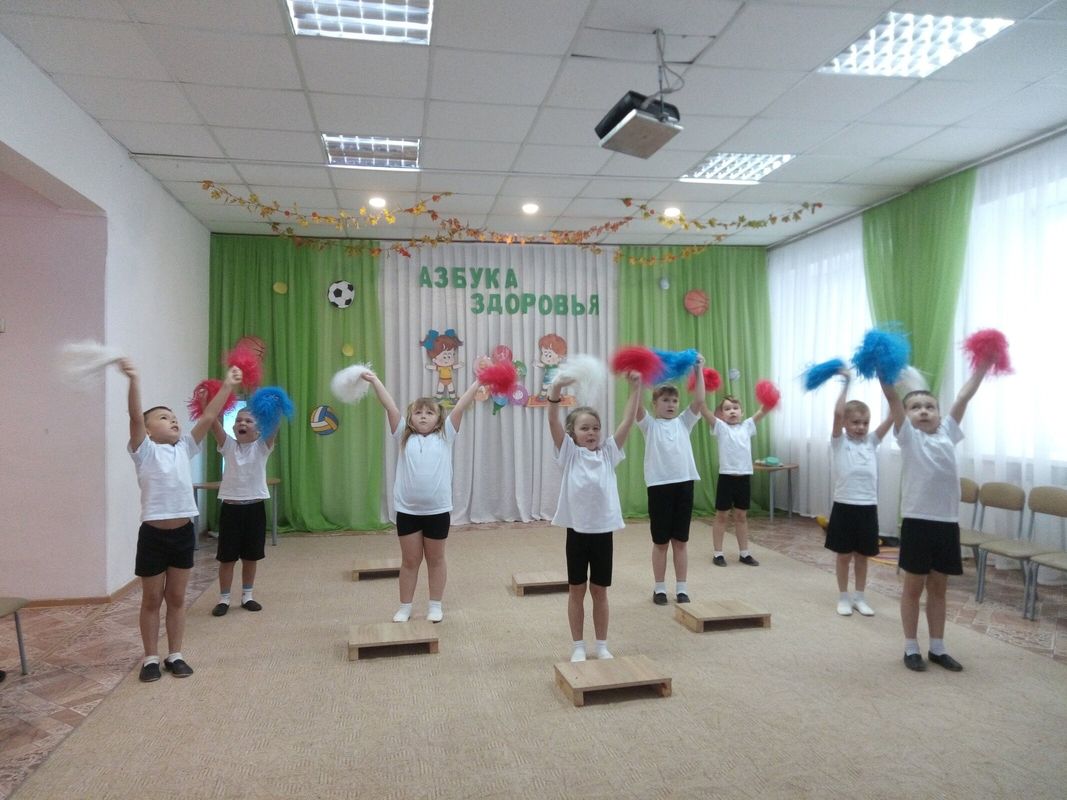 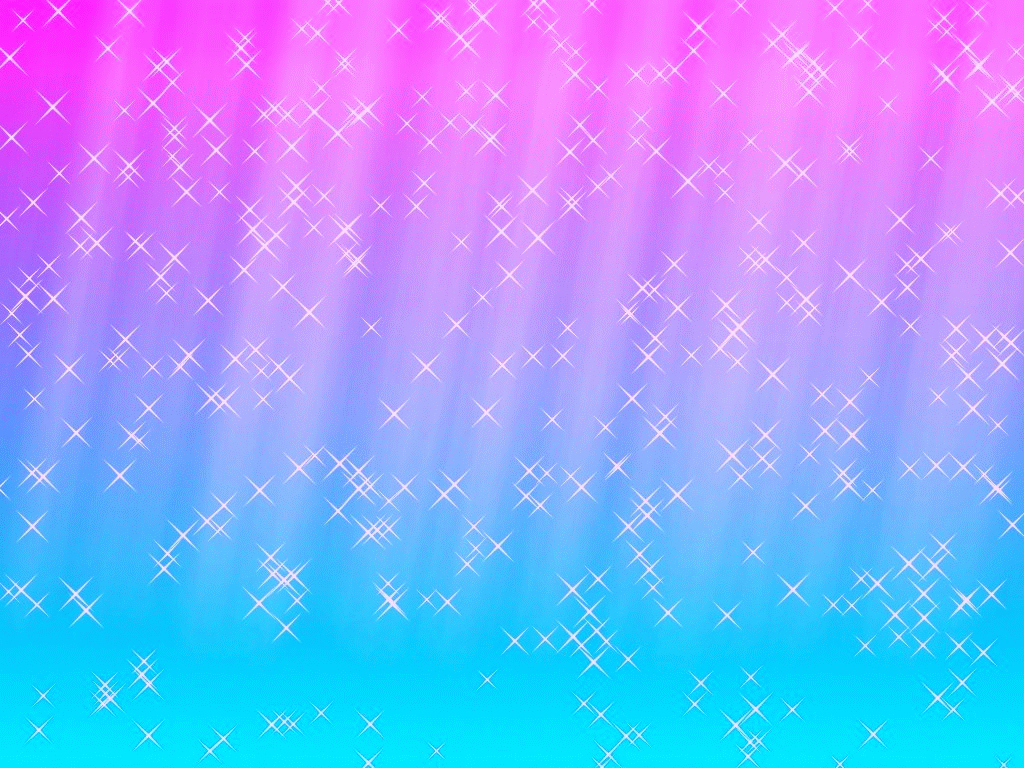 Дополнительное образование – 
                      кружок «Робототехника»
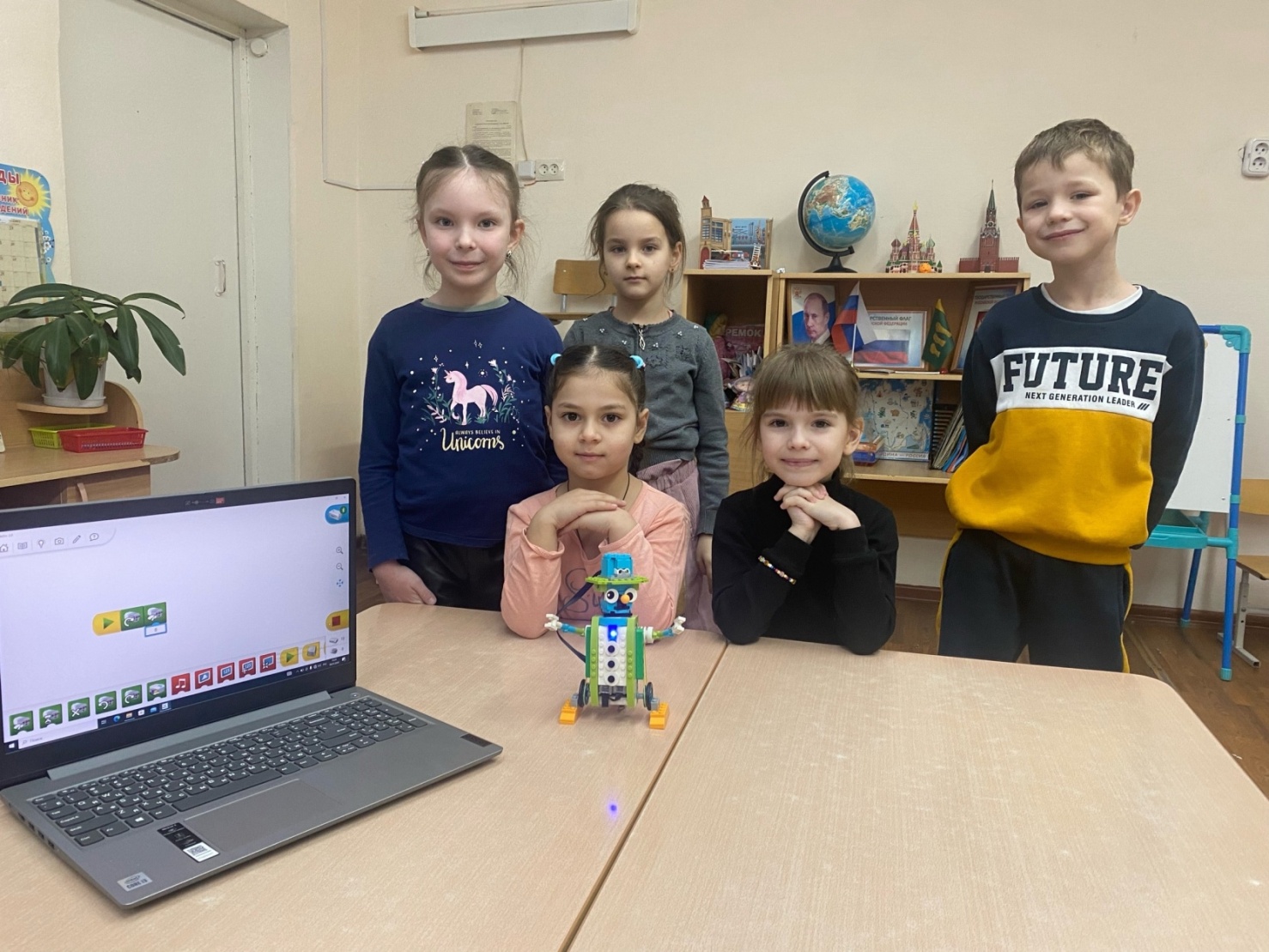 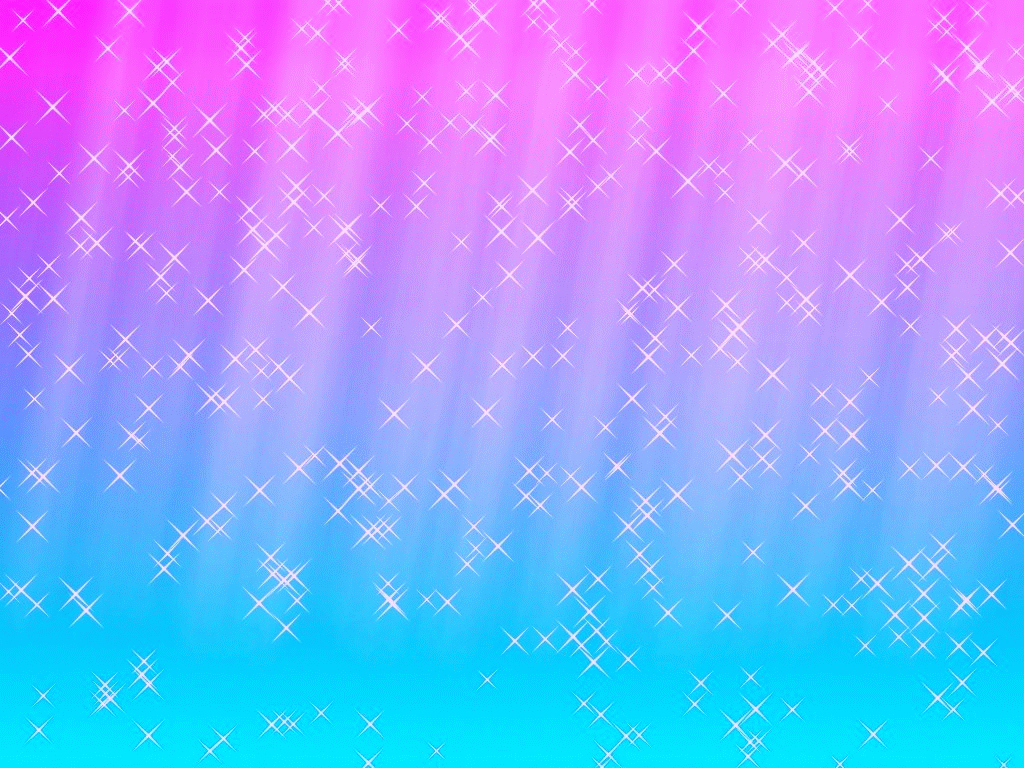 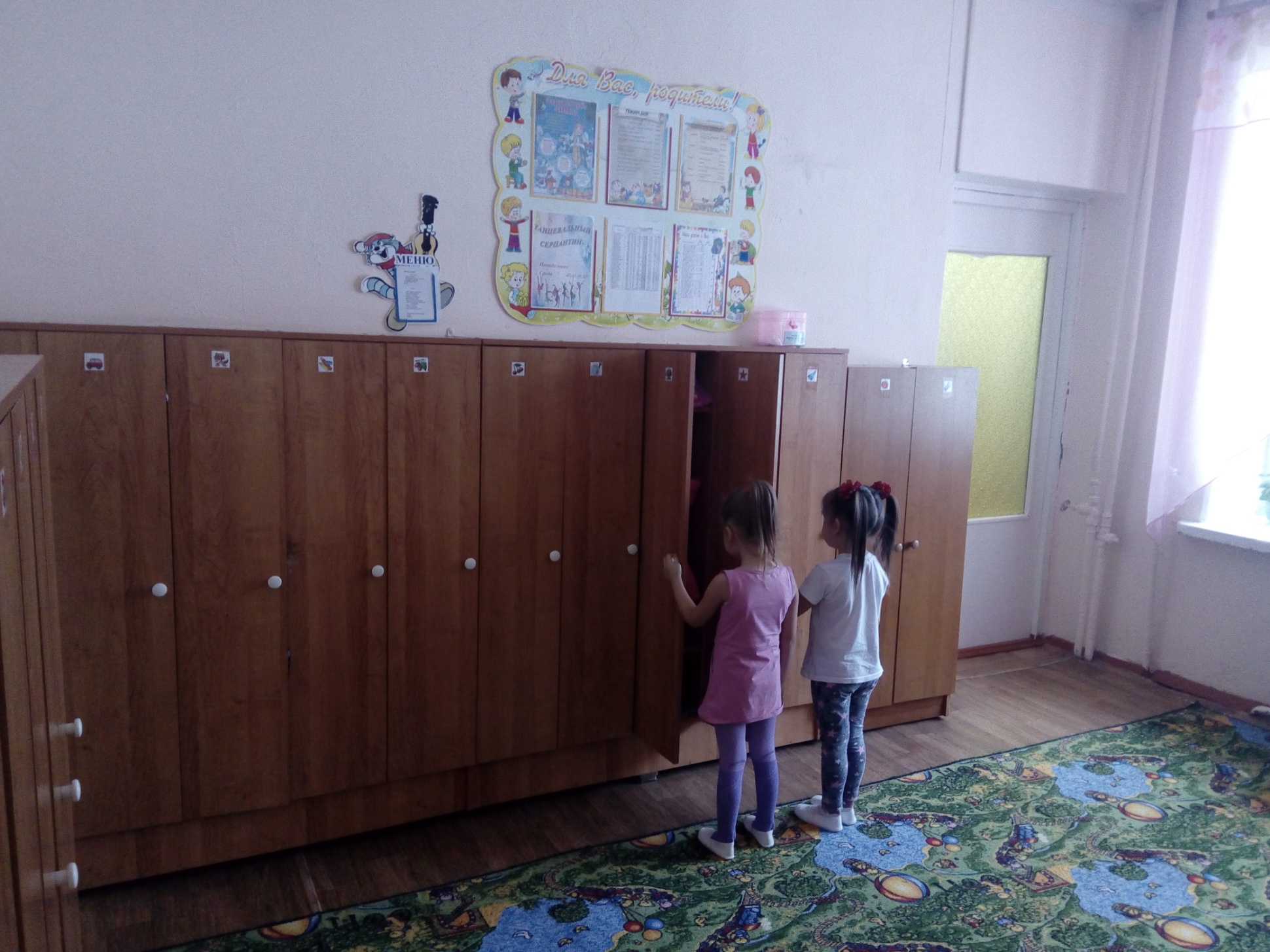 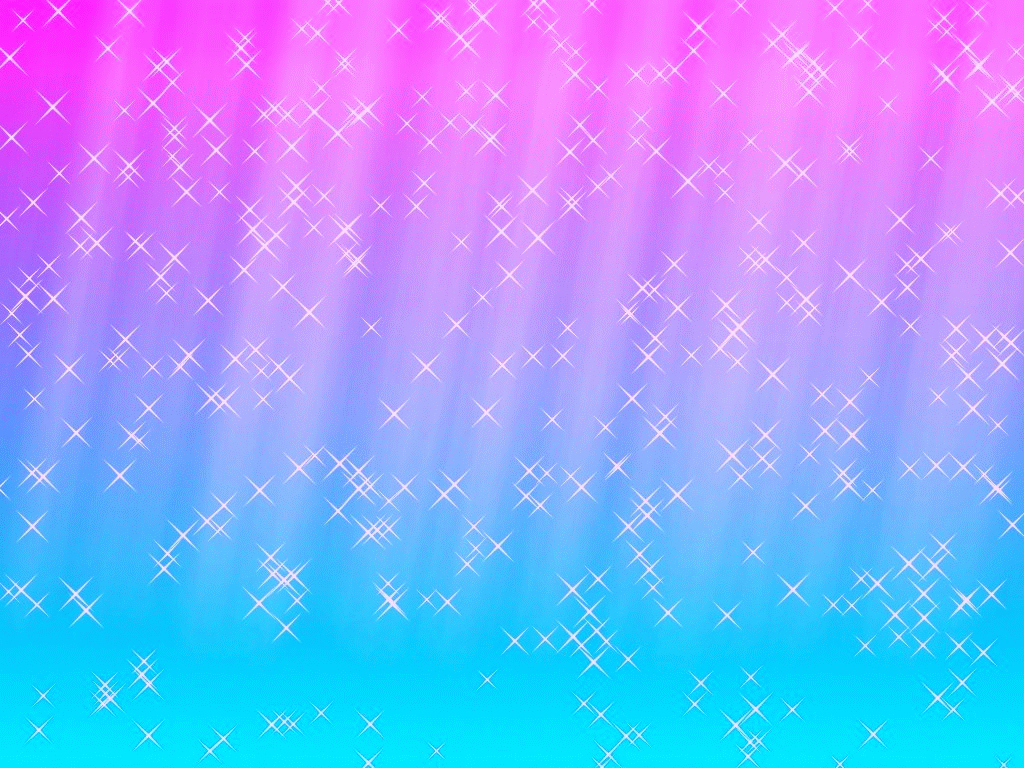 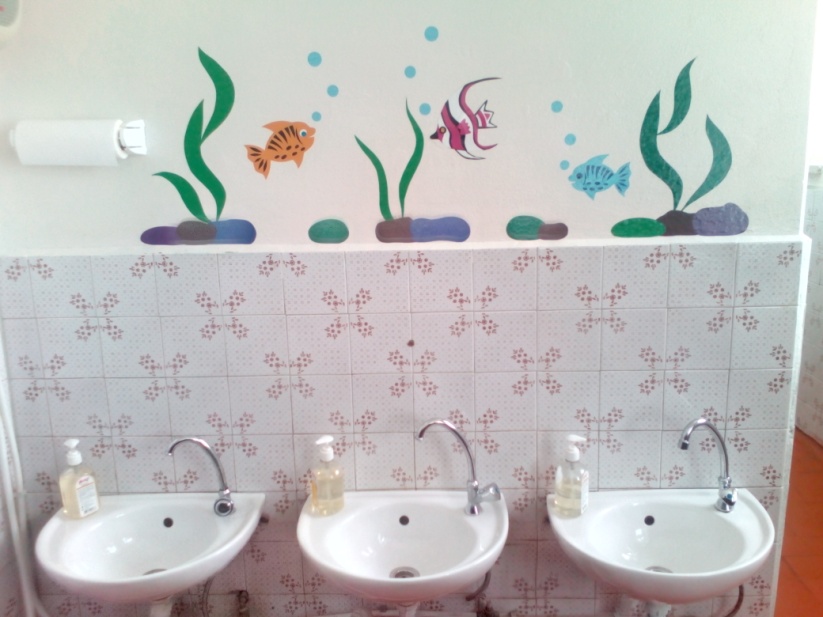 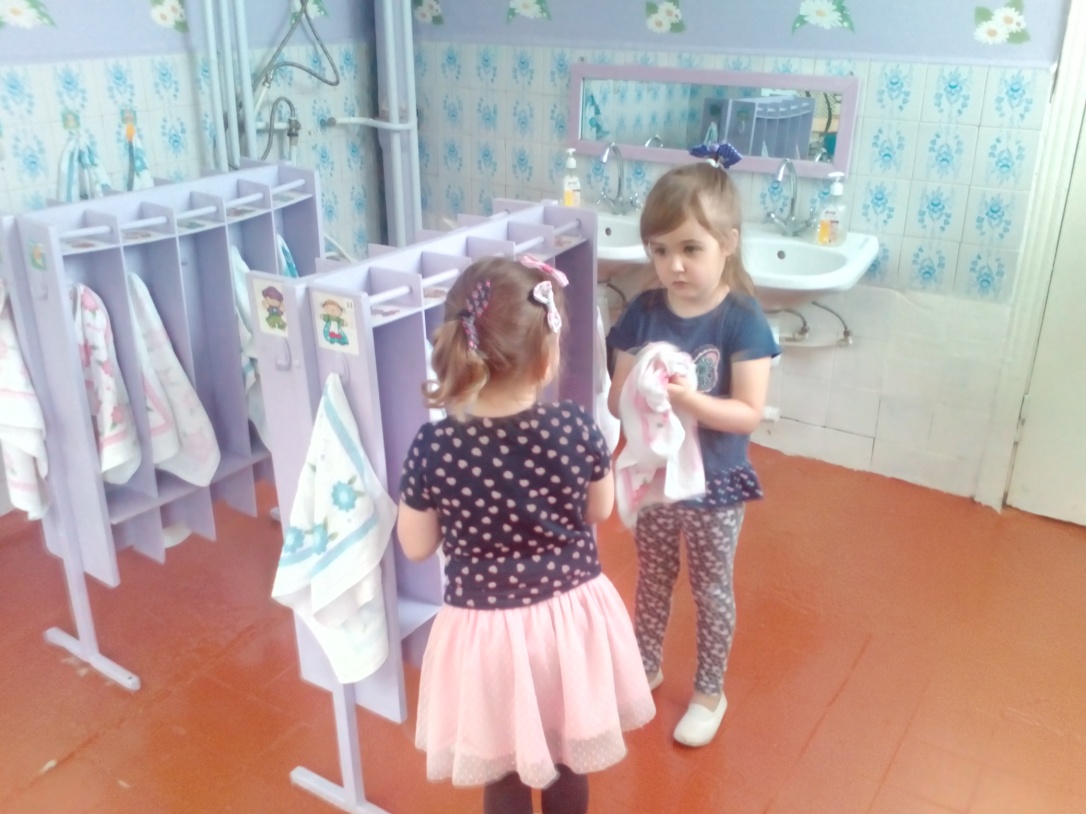 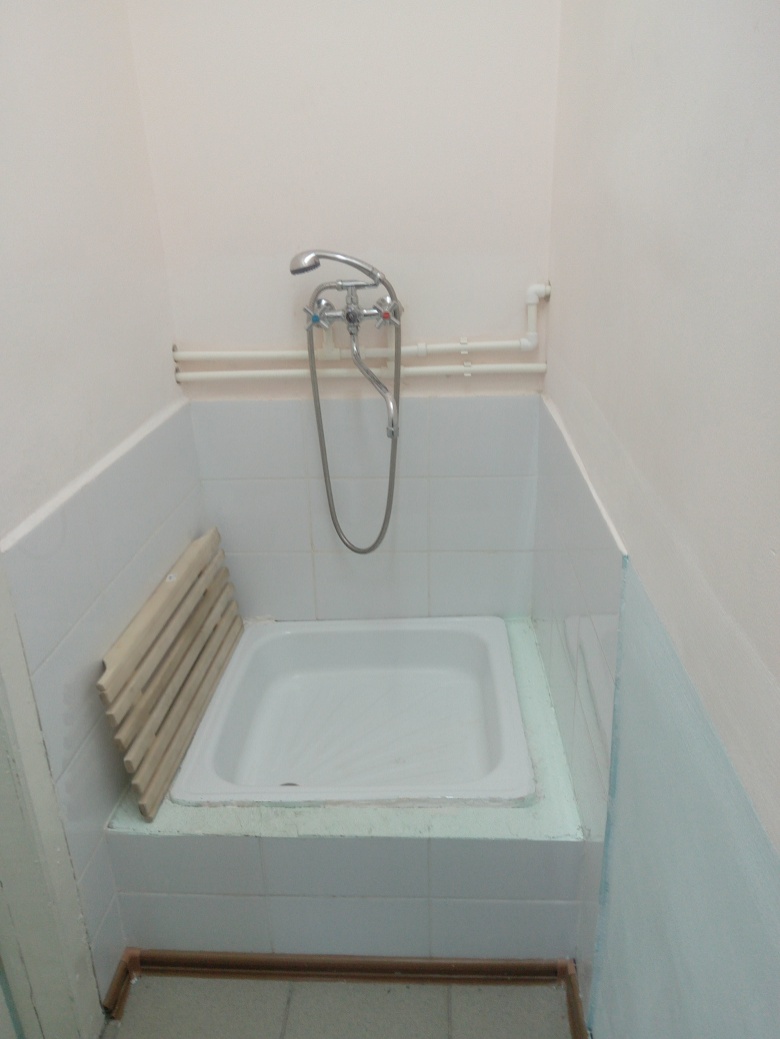 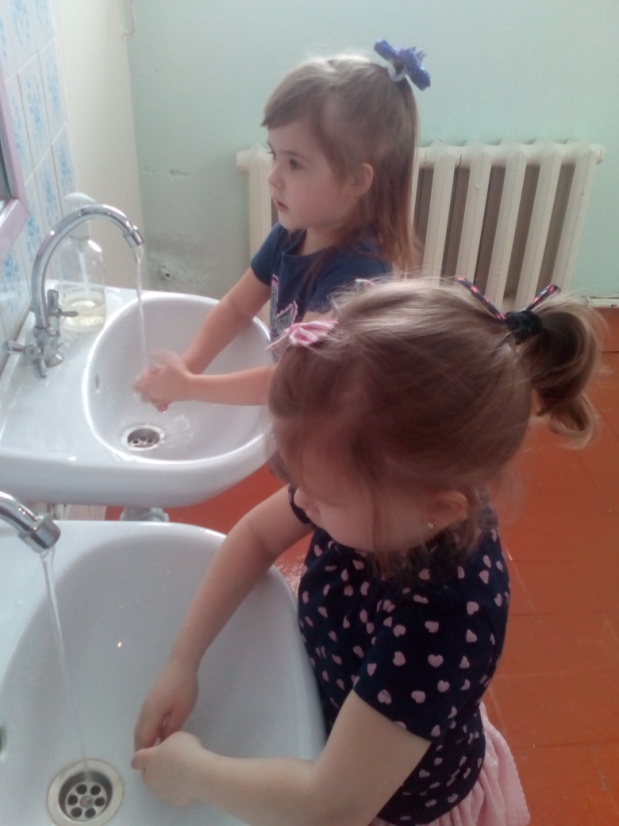 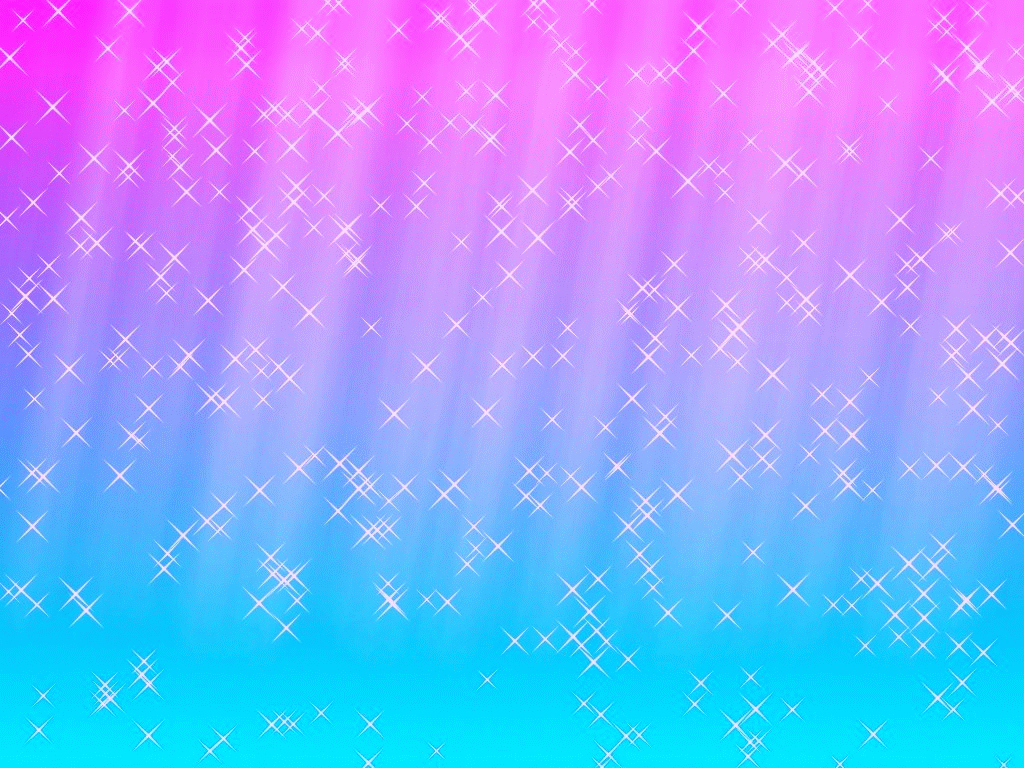 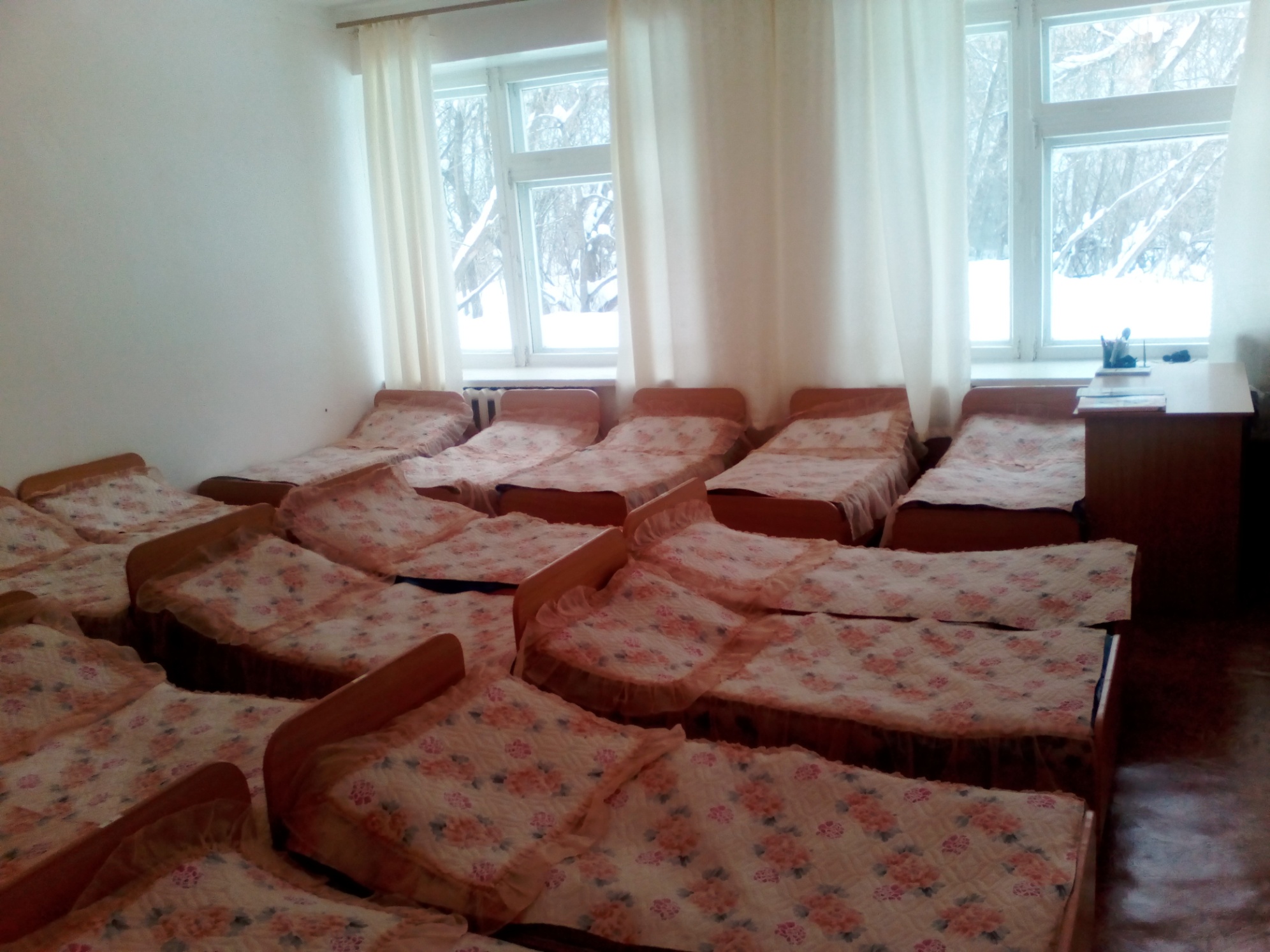 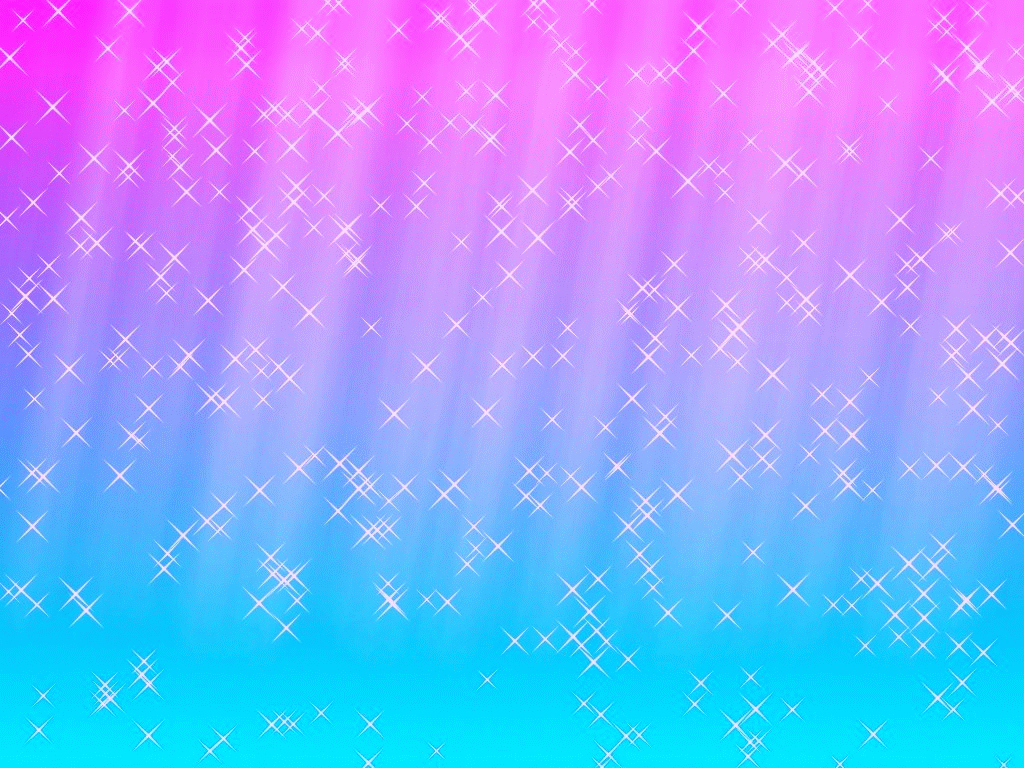 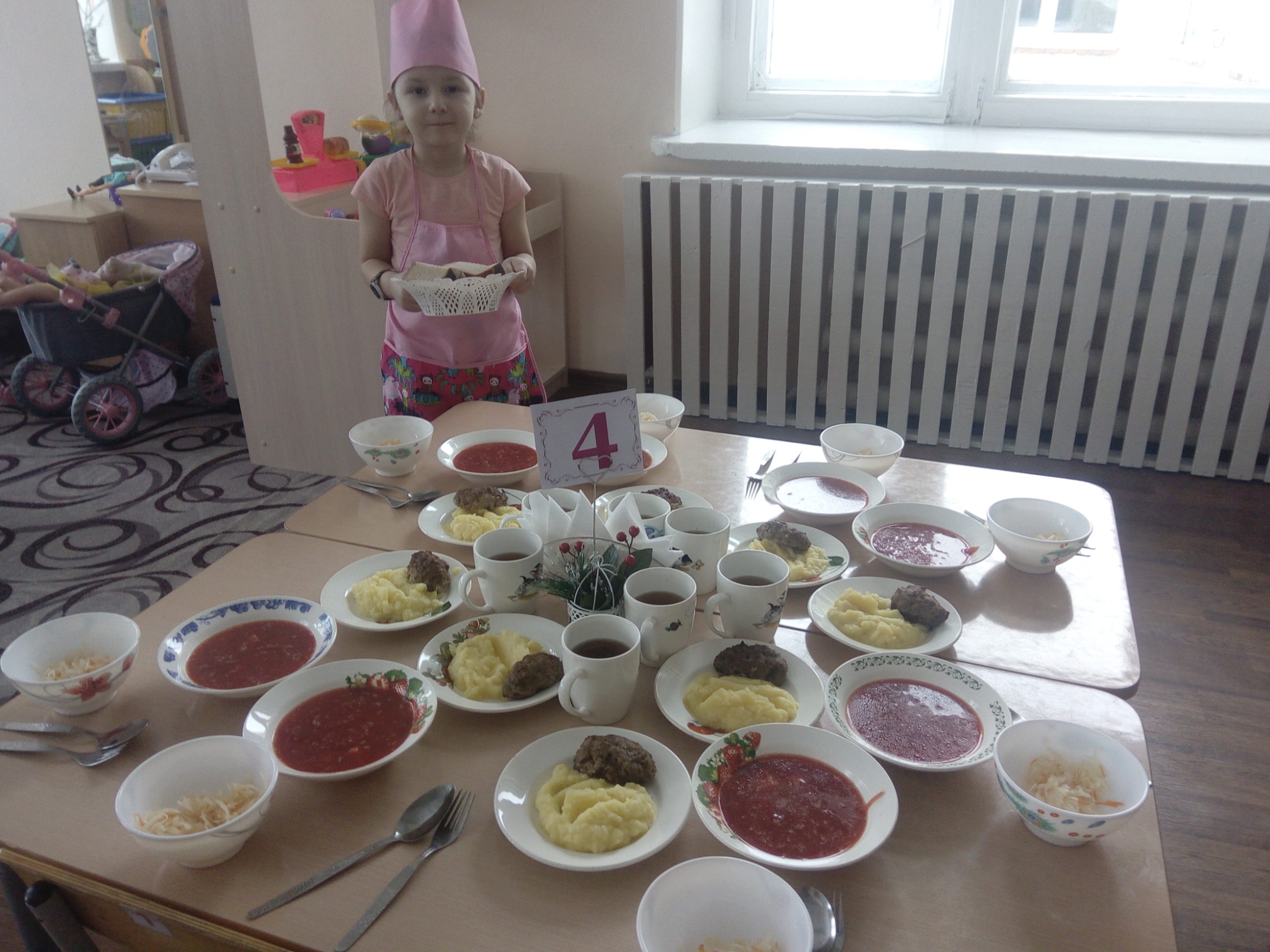 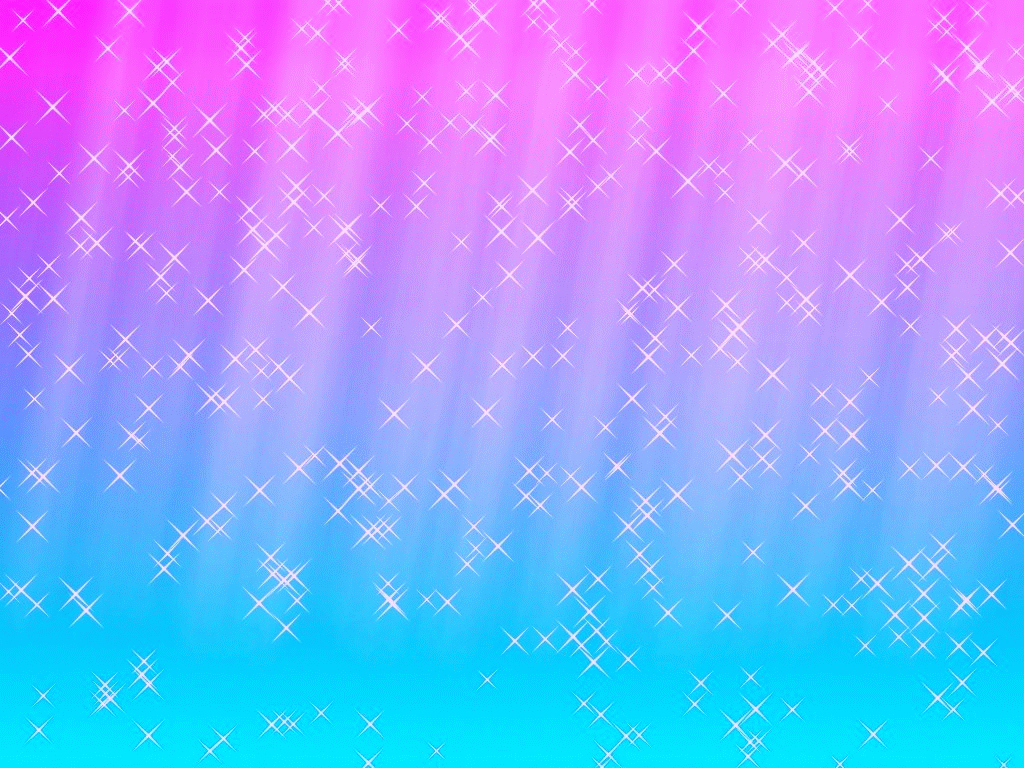 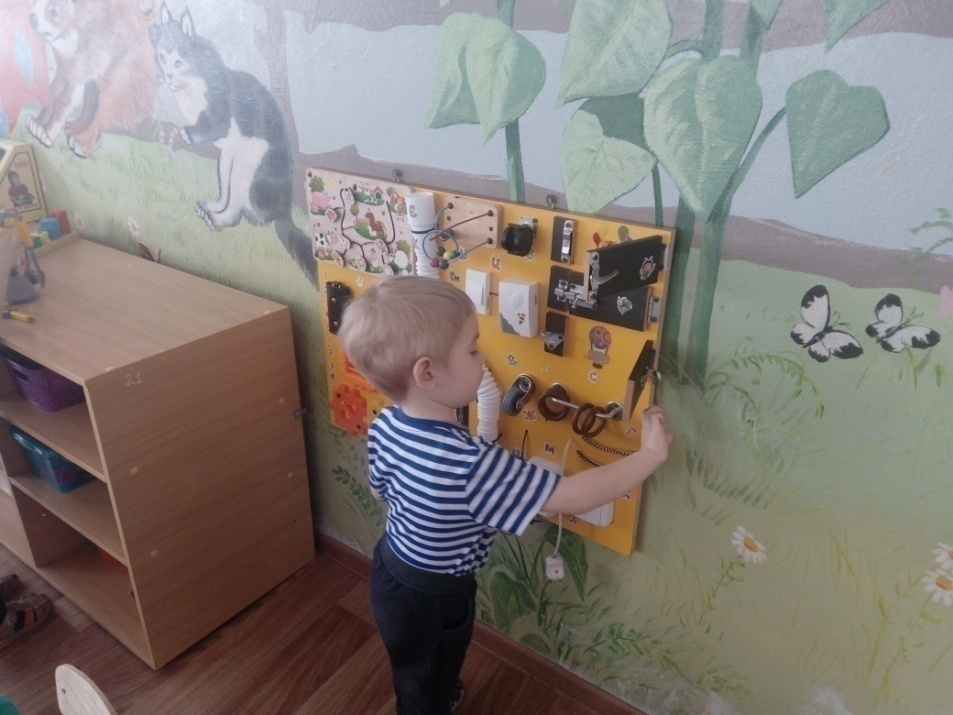 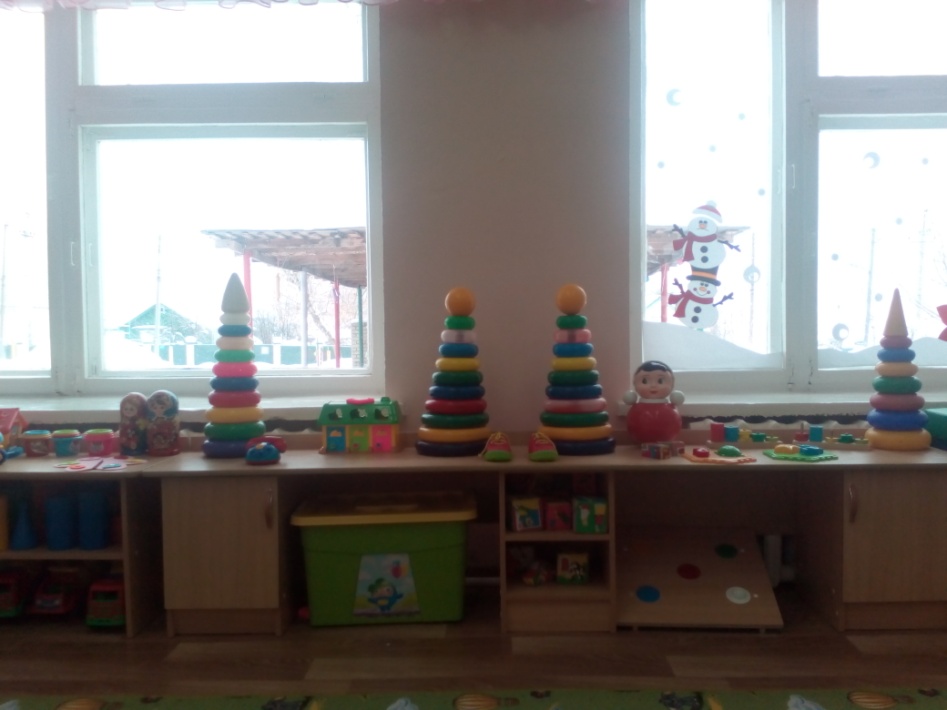 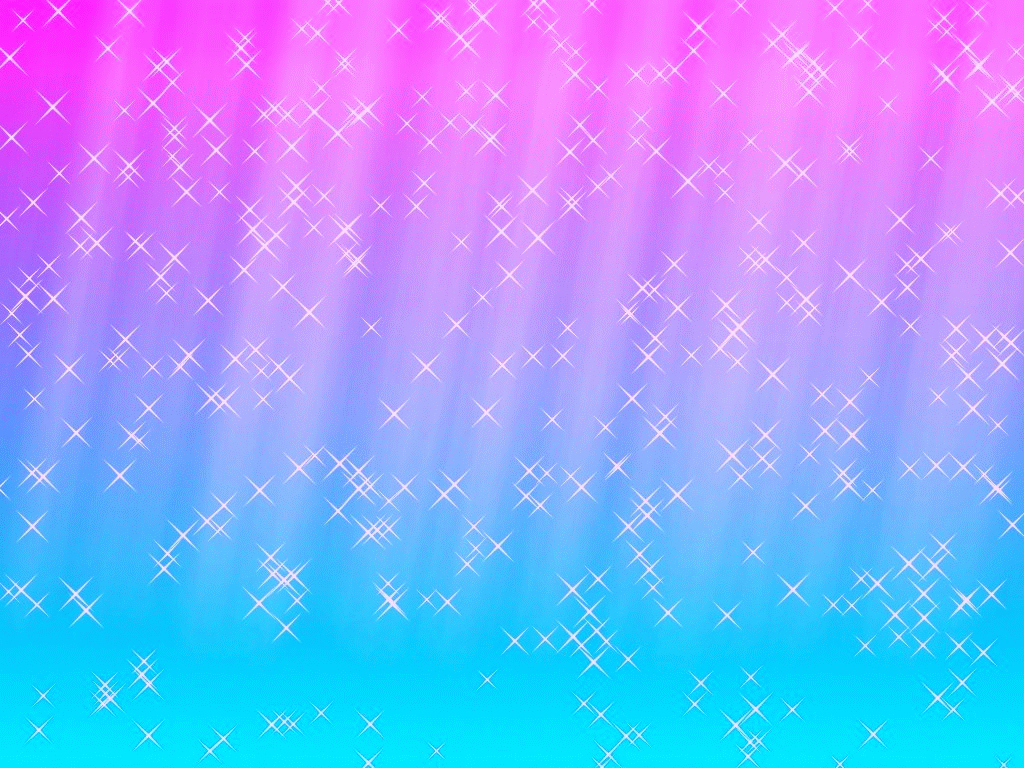 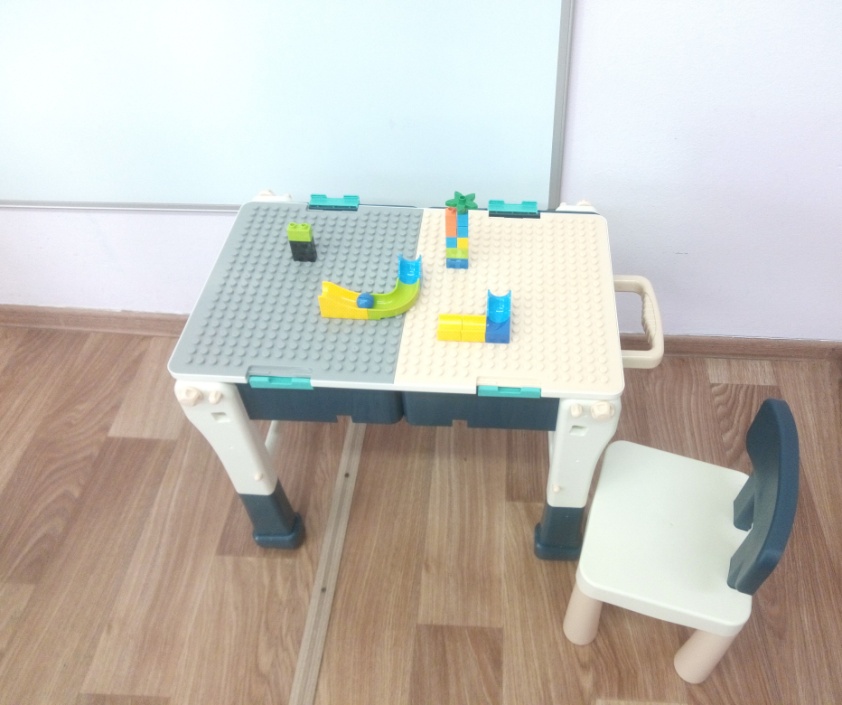 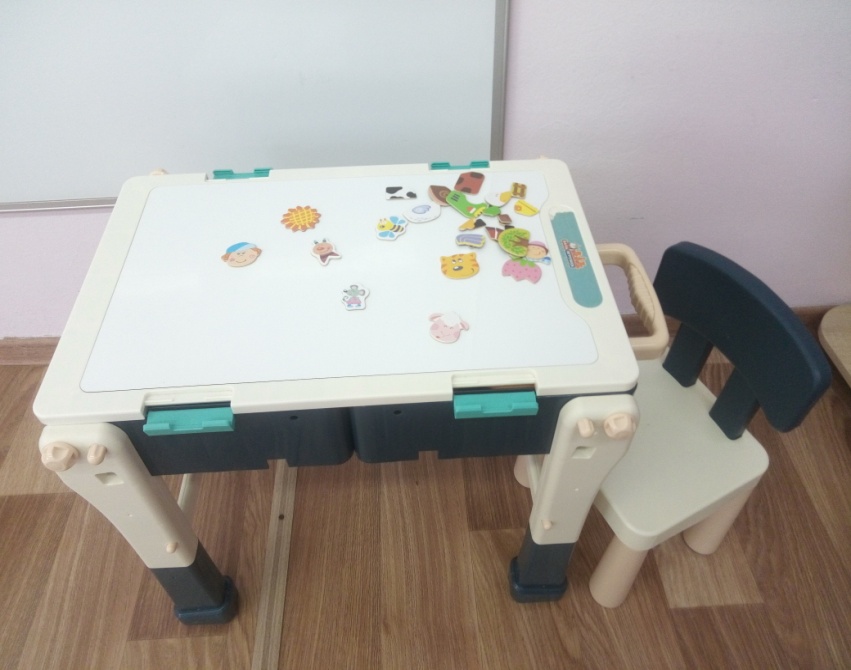 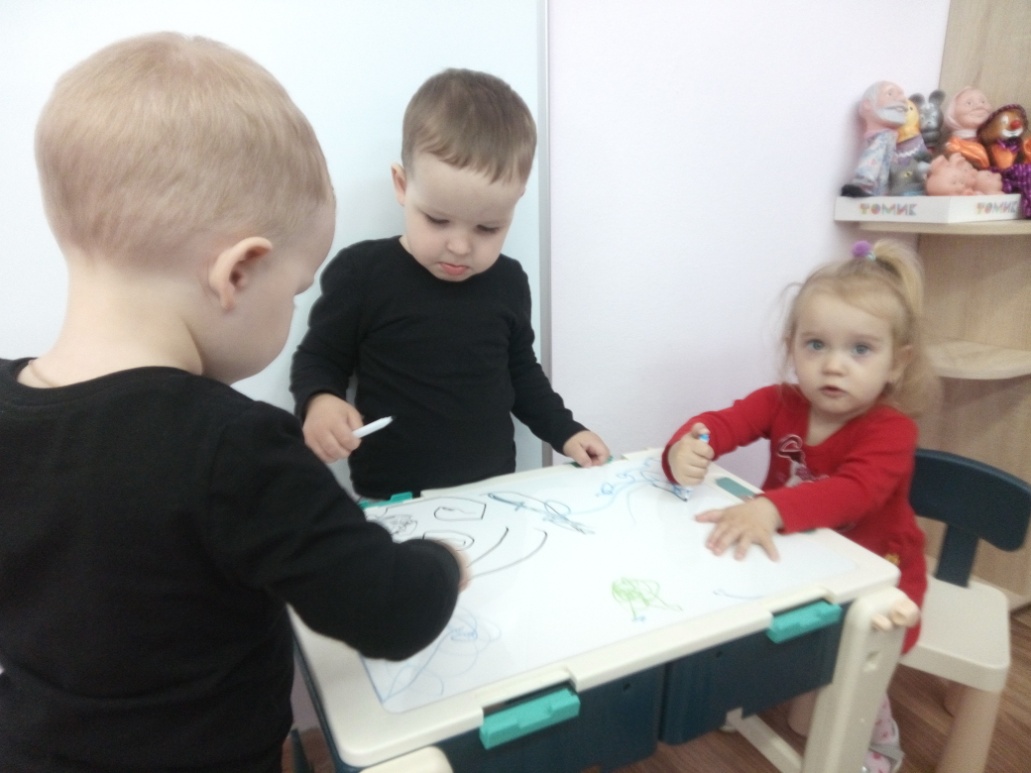 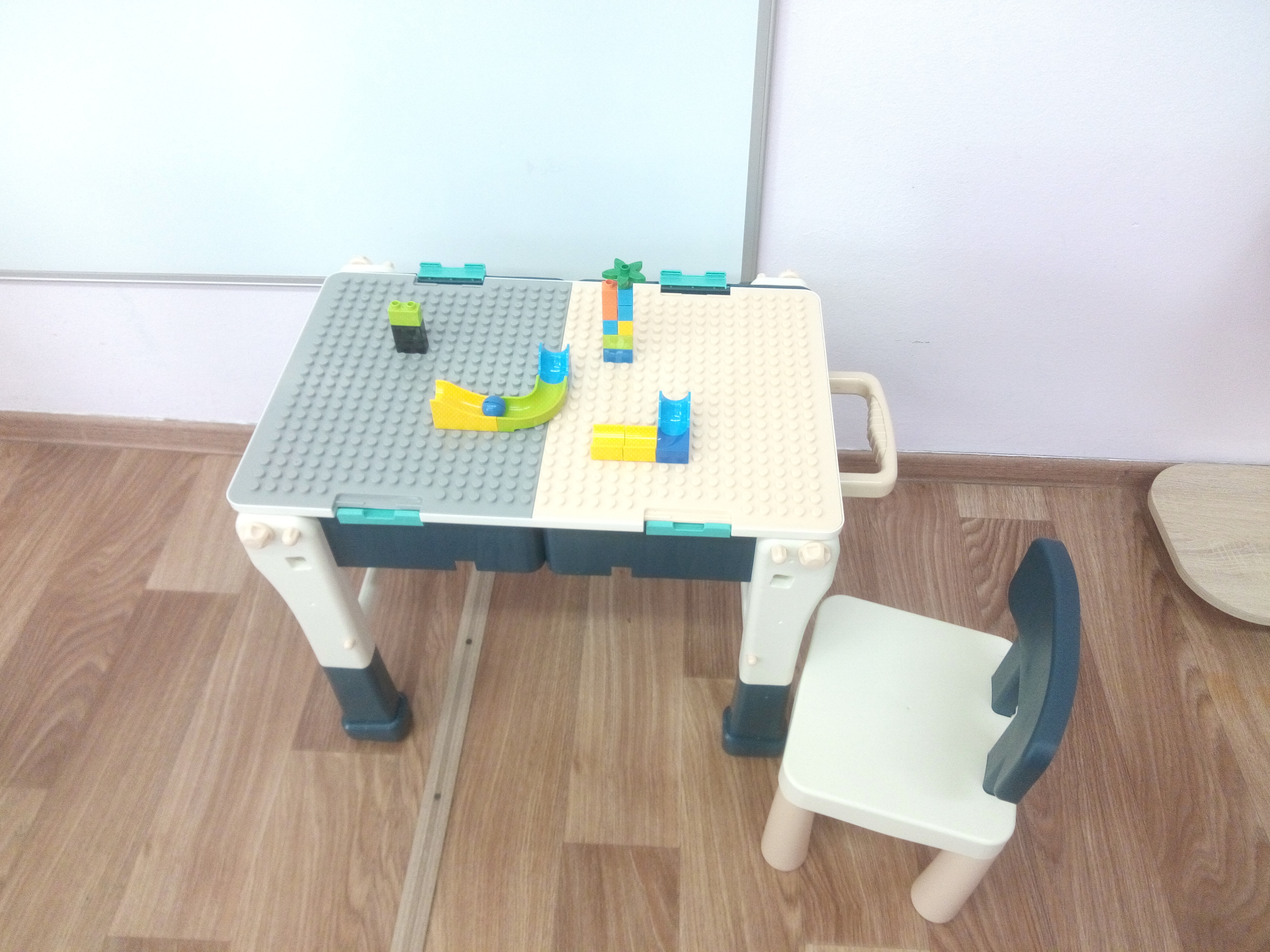 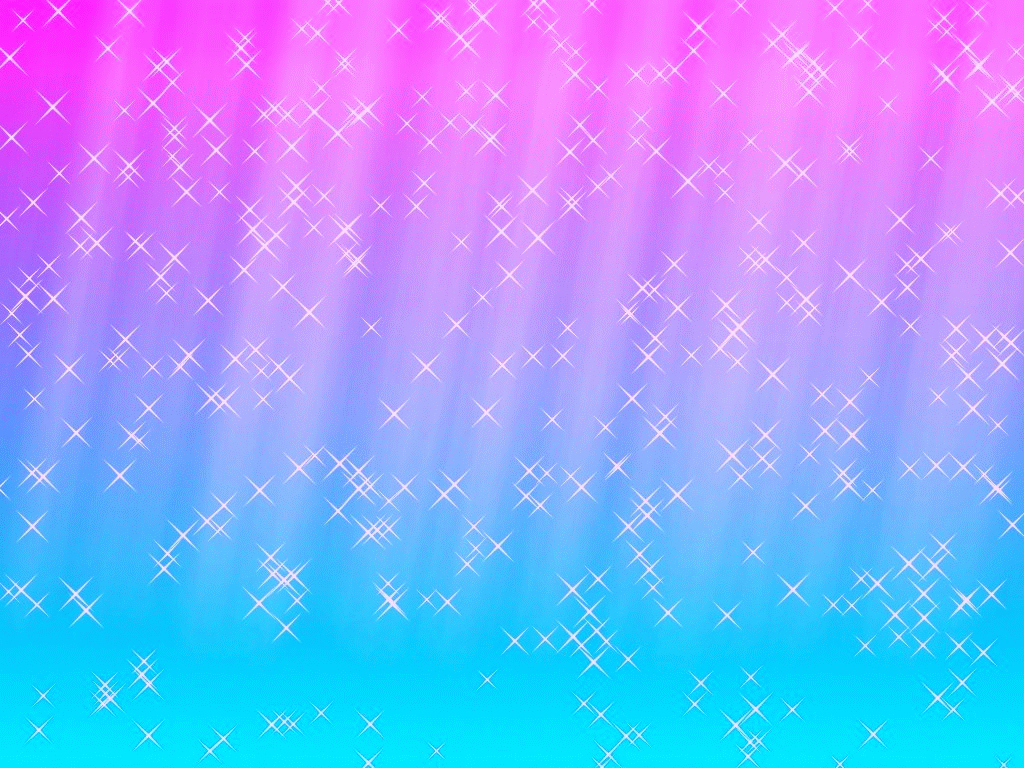 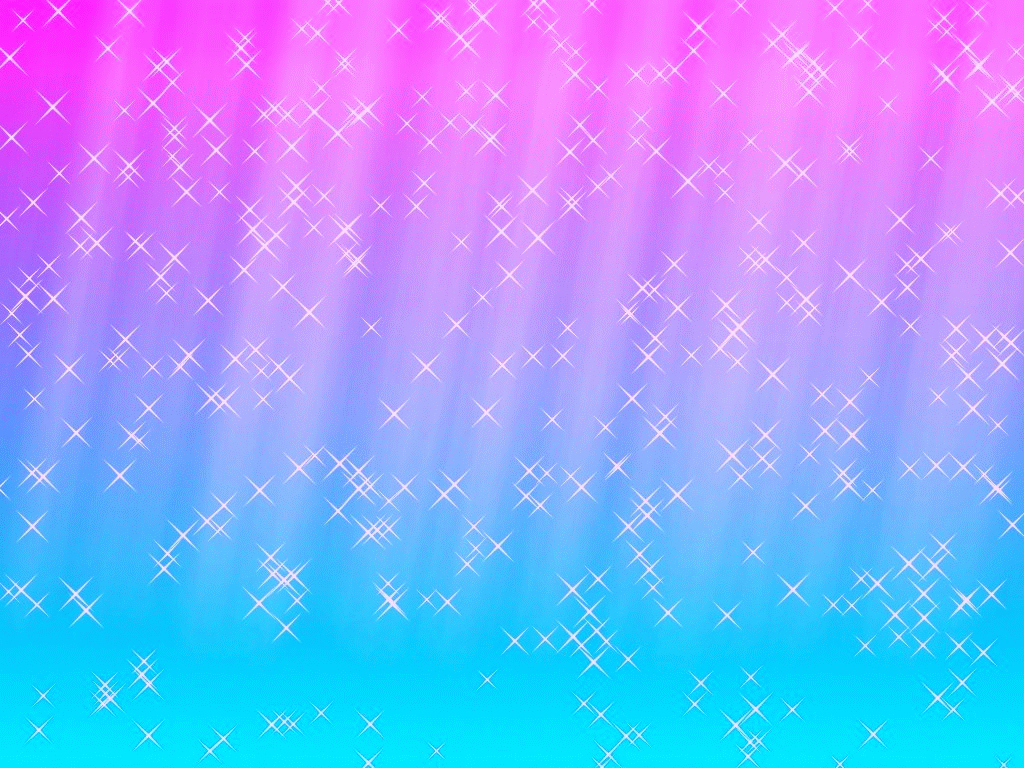 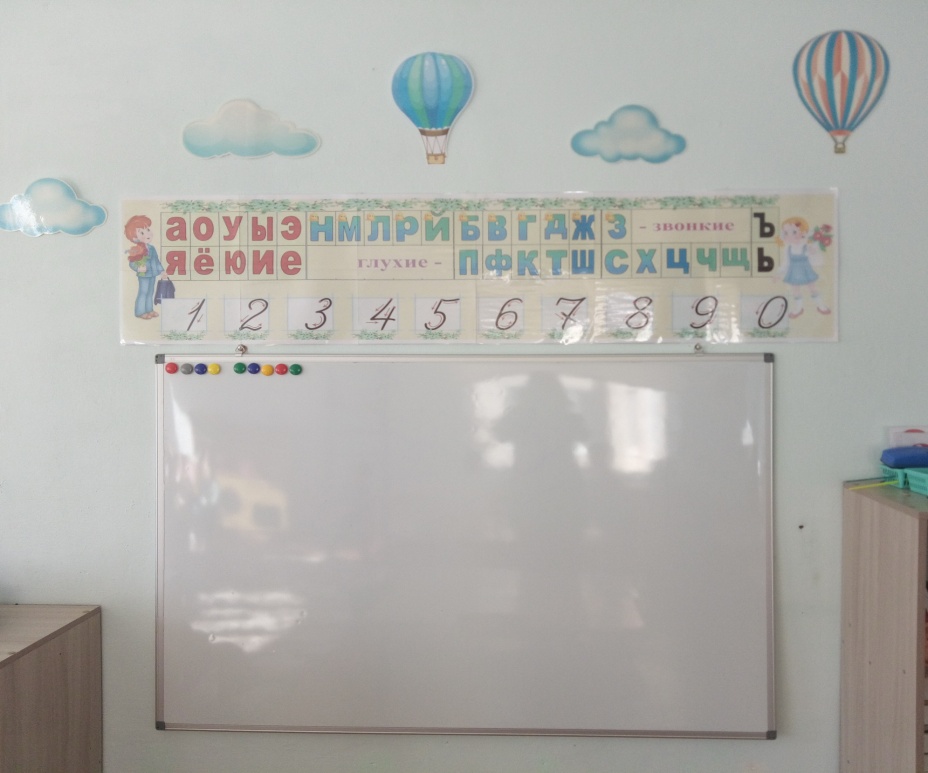 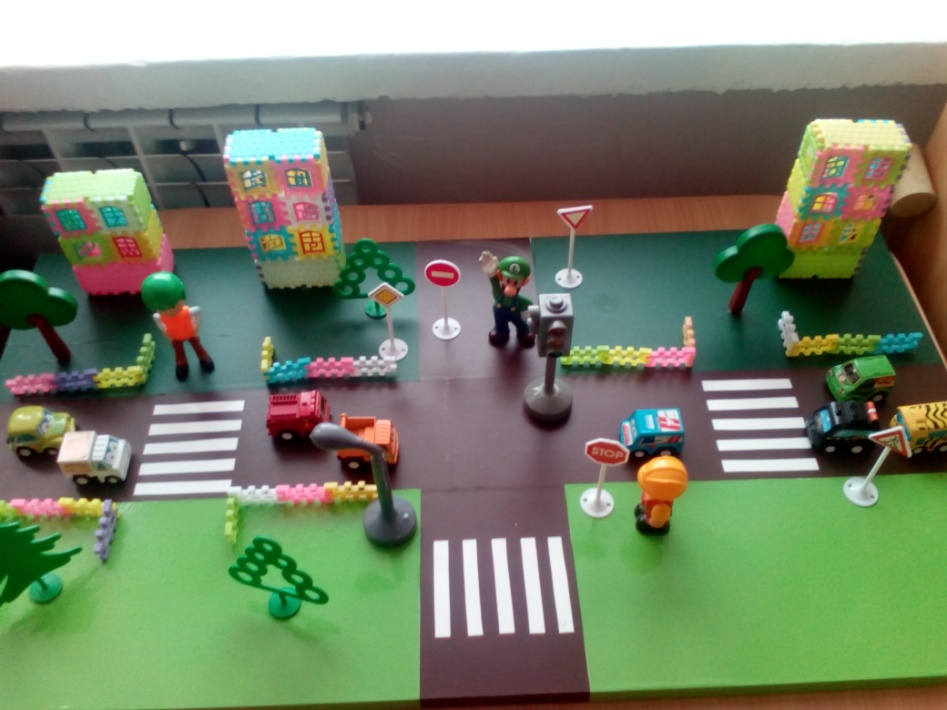 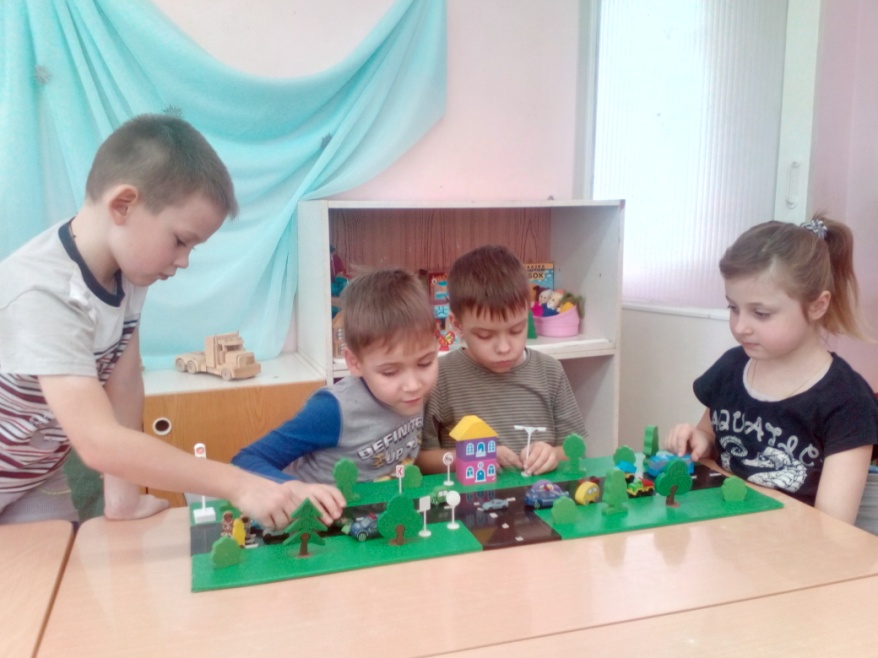 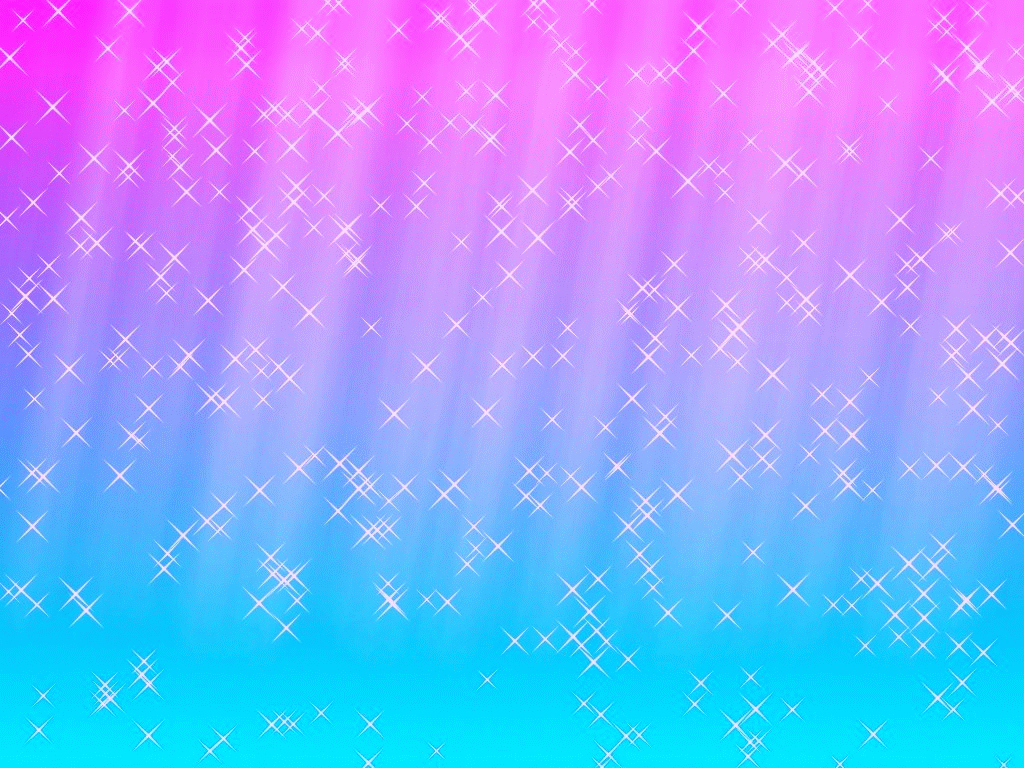 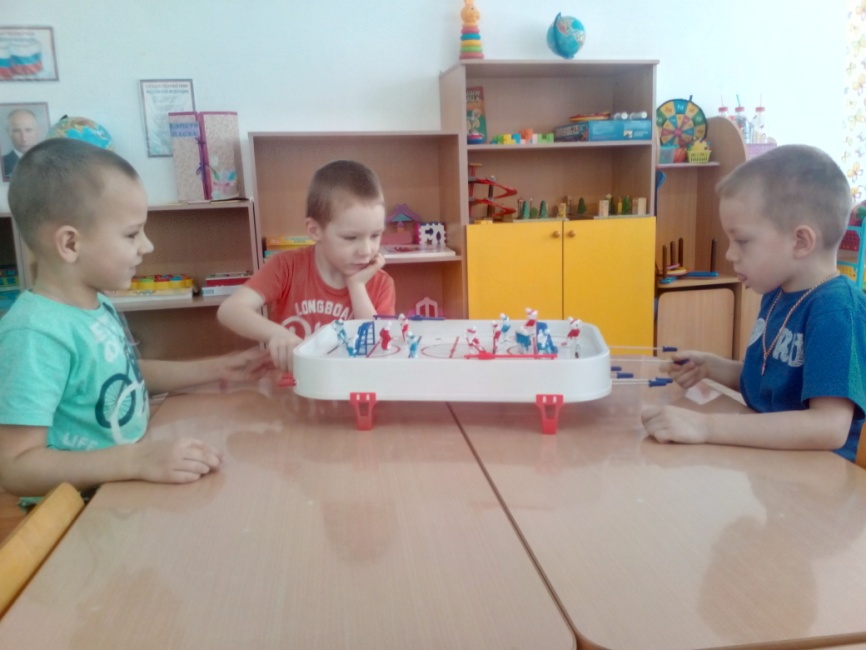 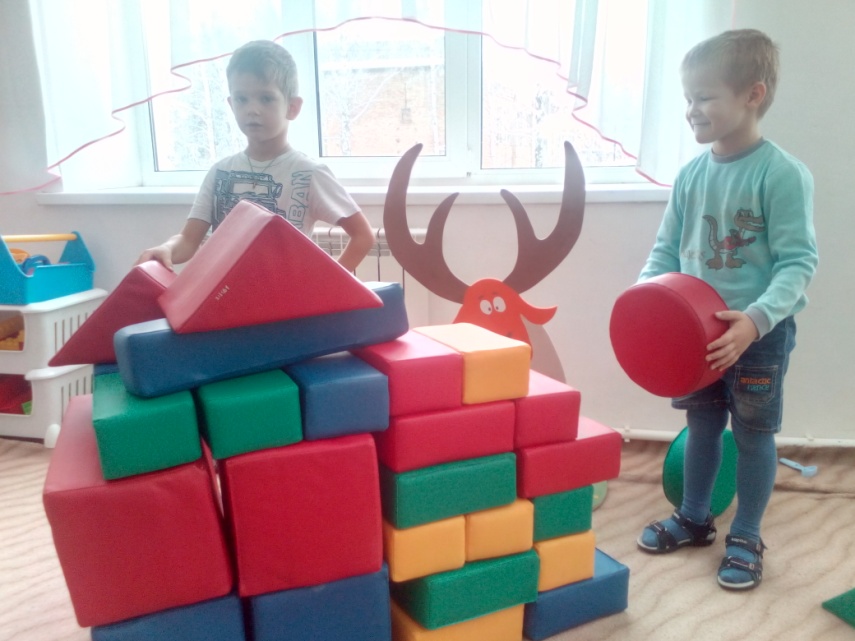 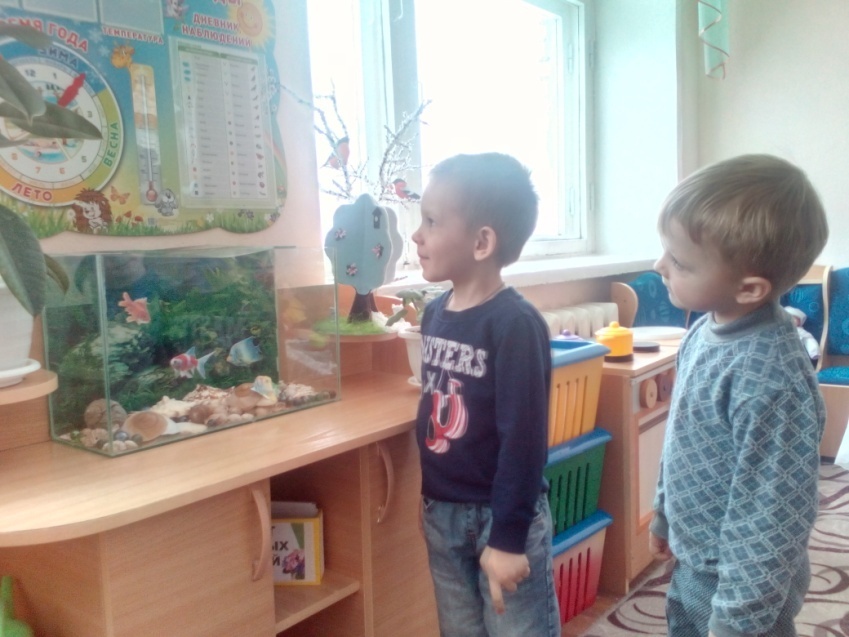 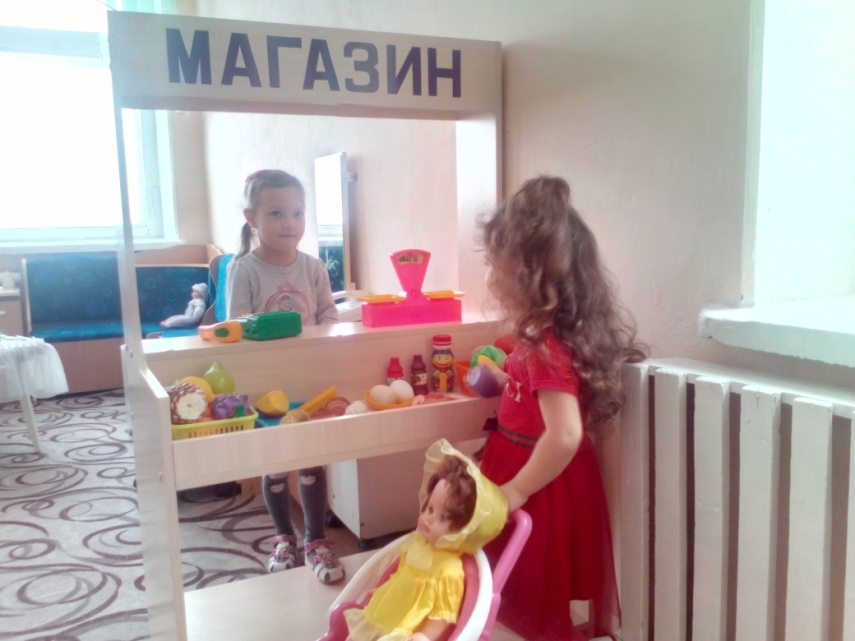 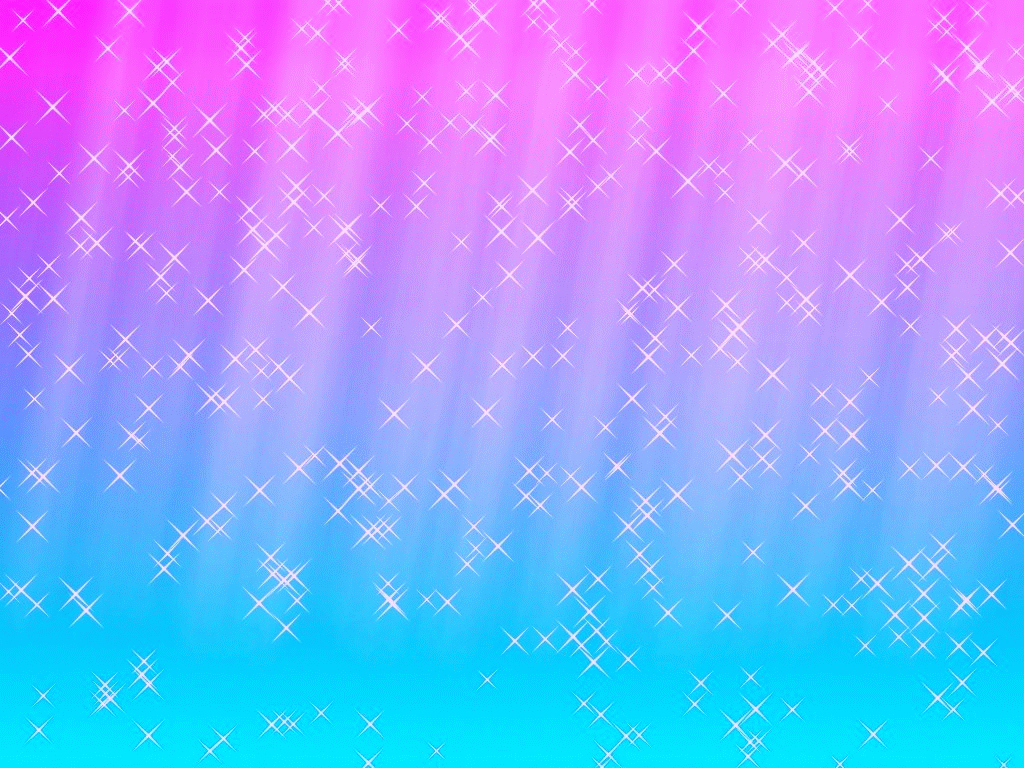 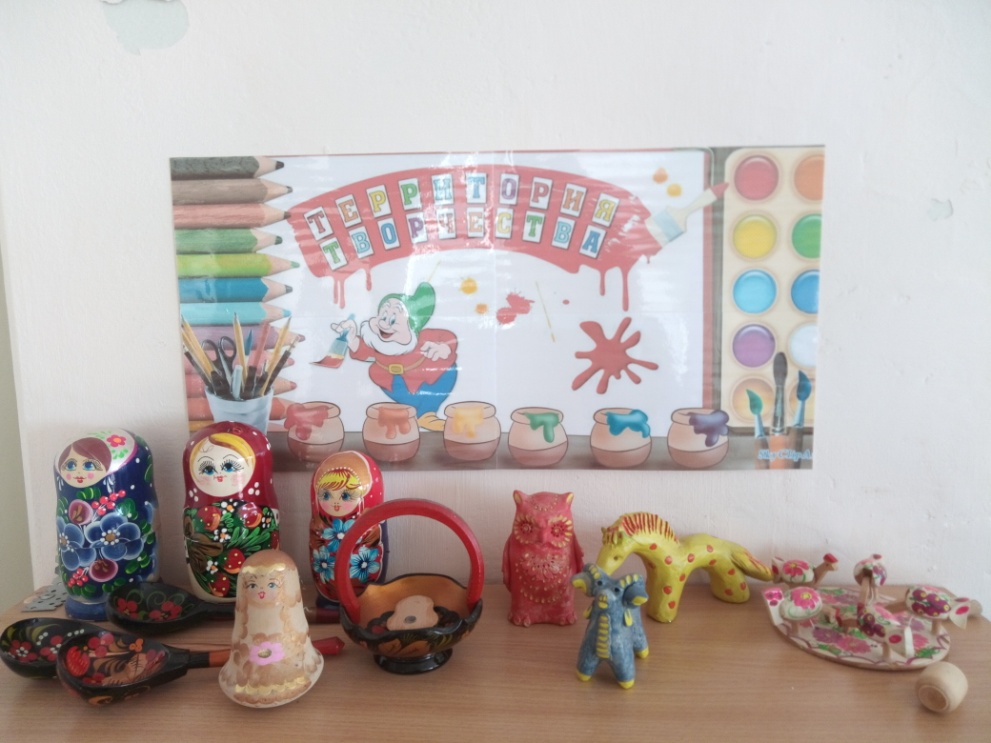 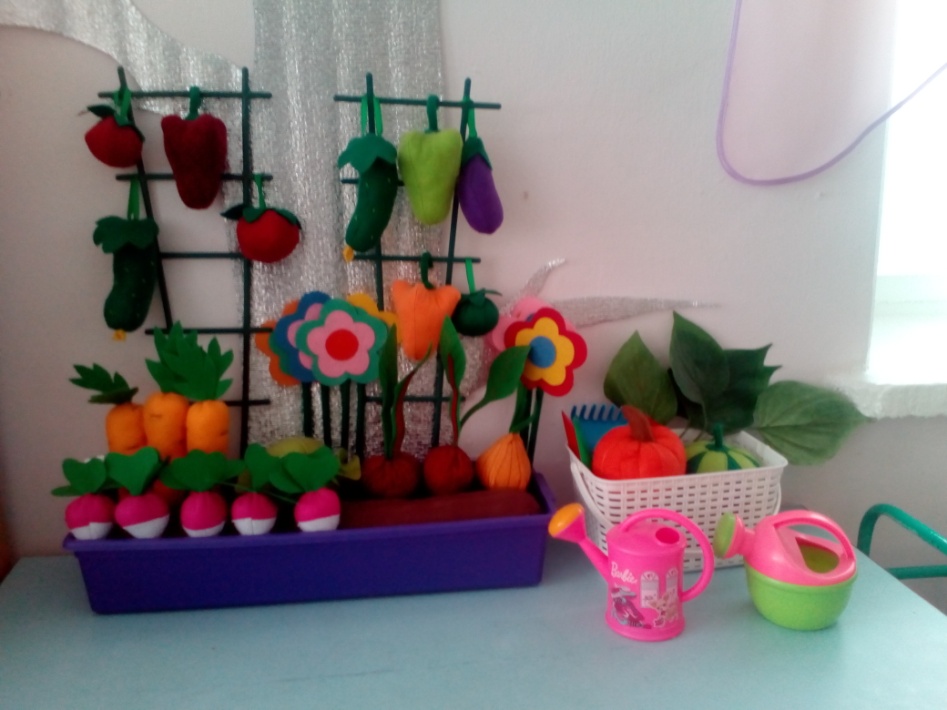 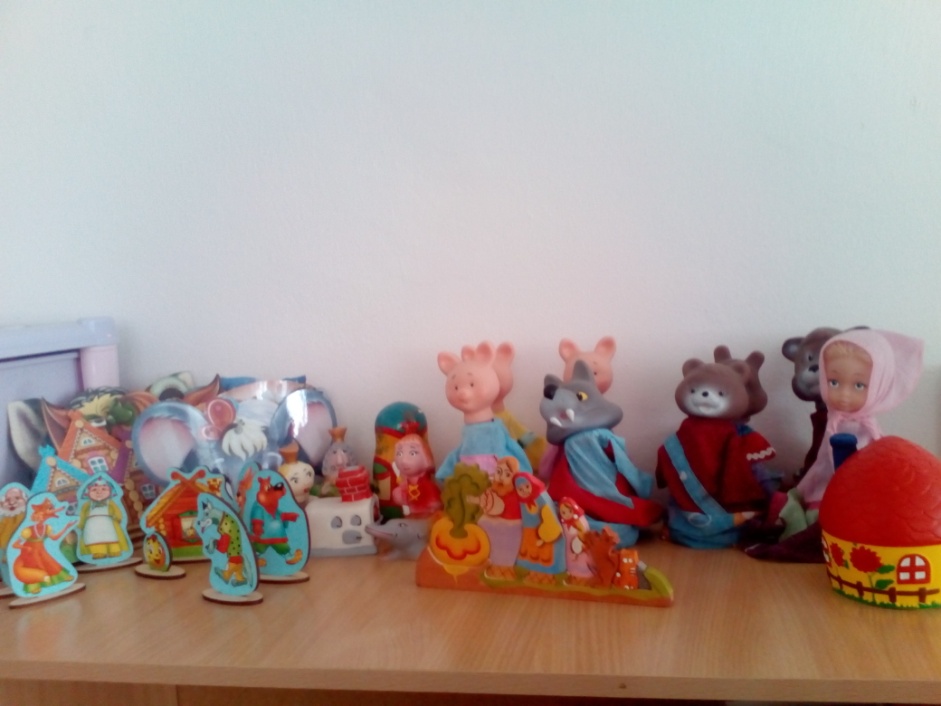 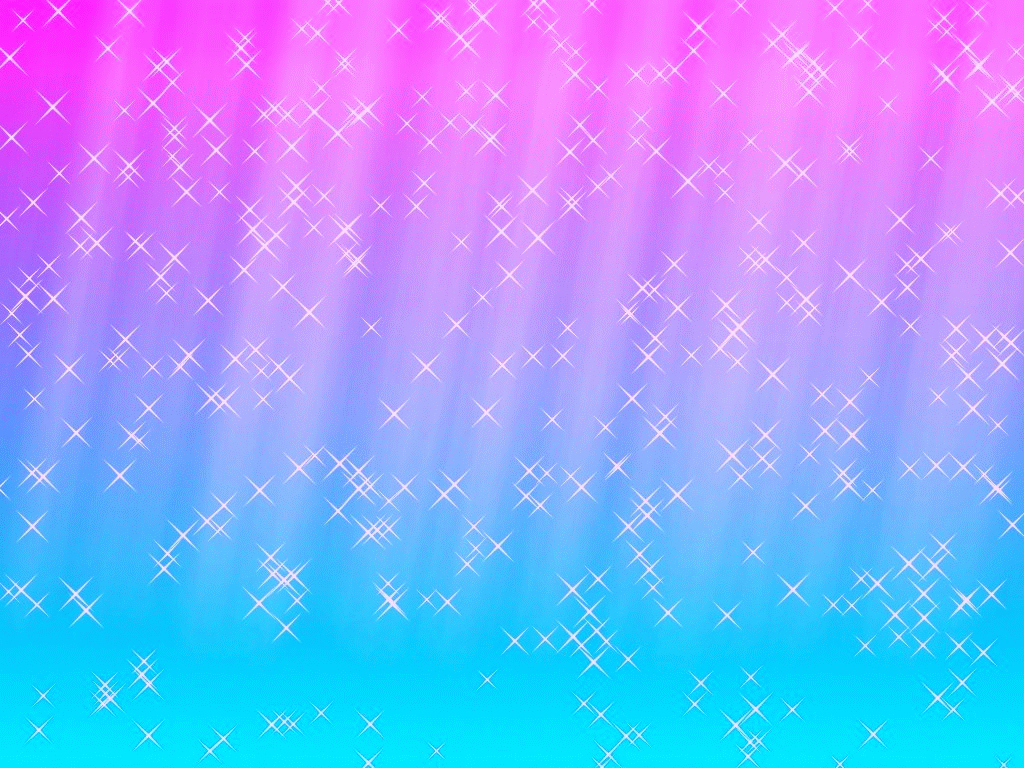 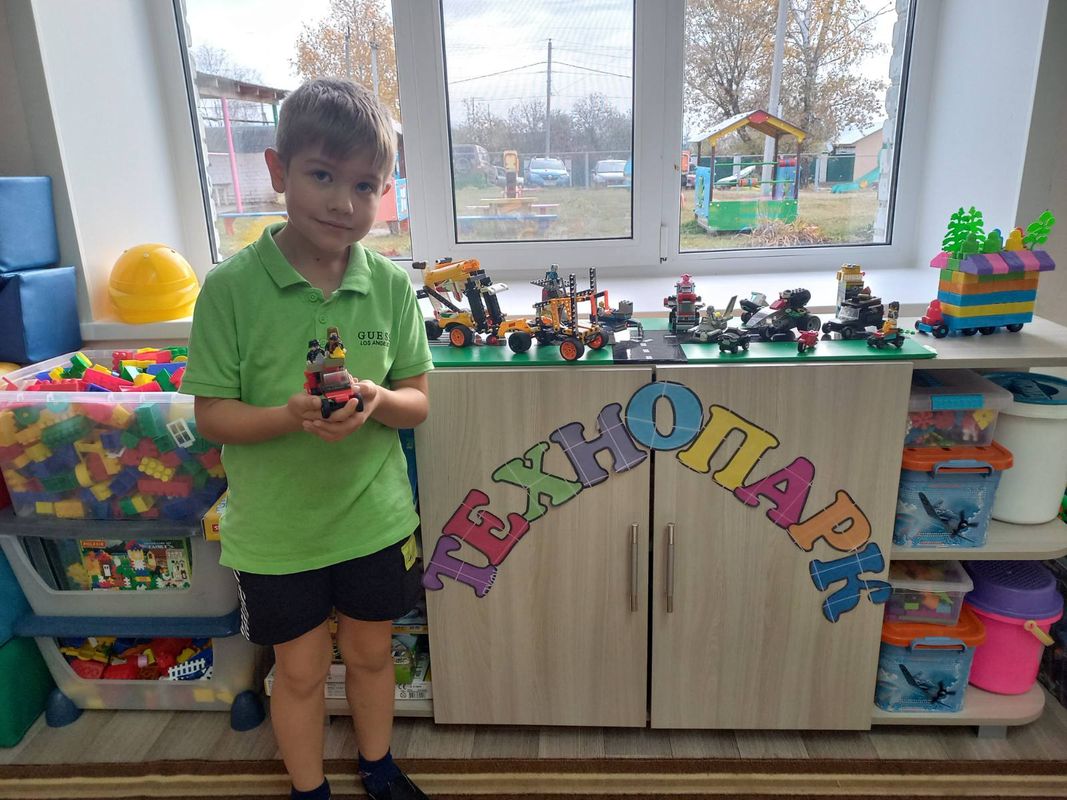 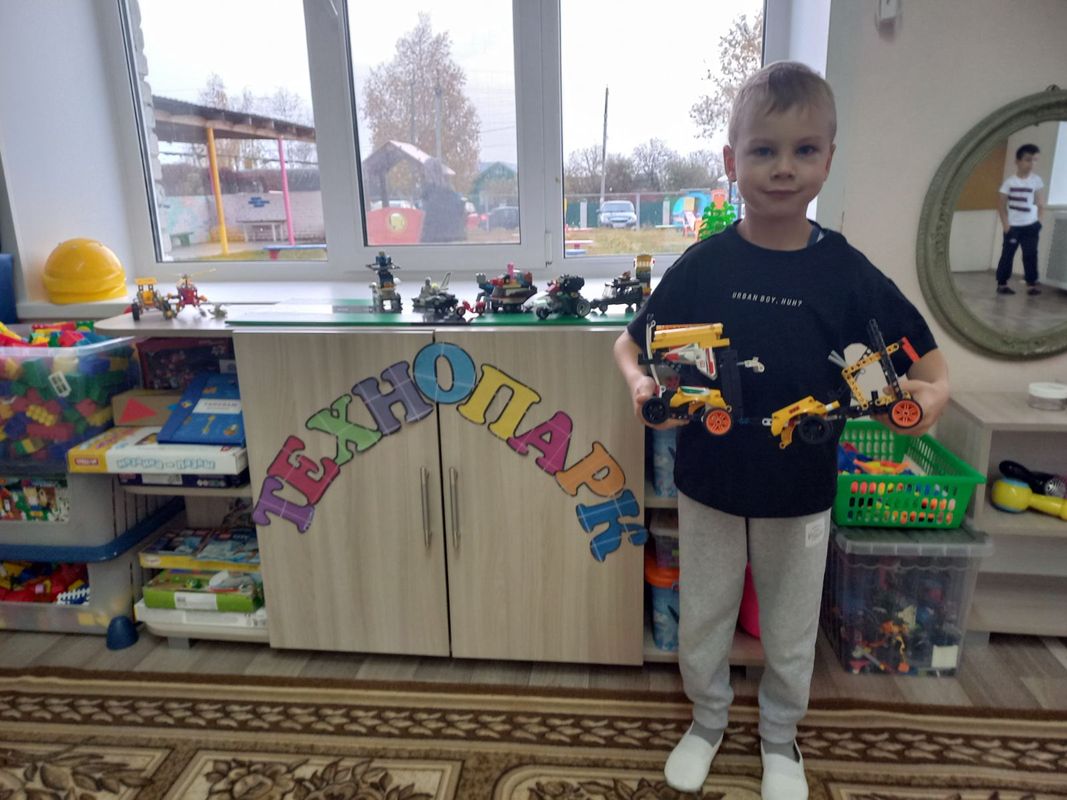 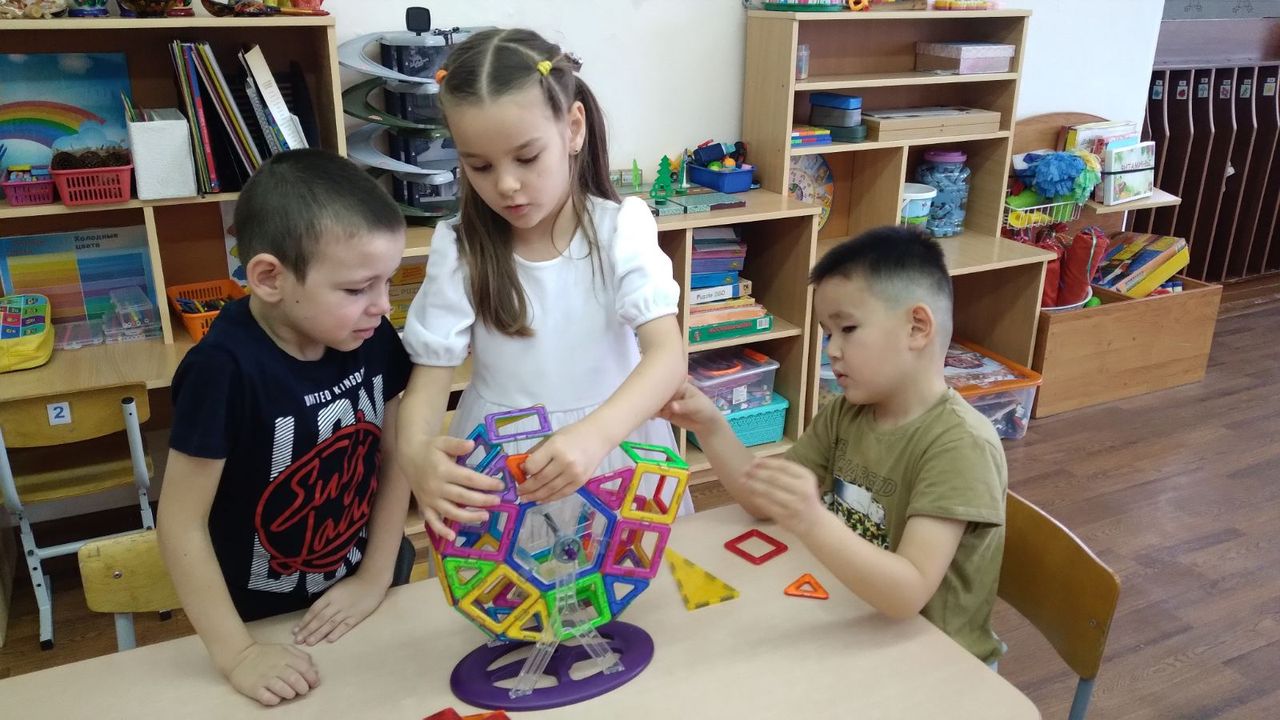 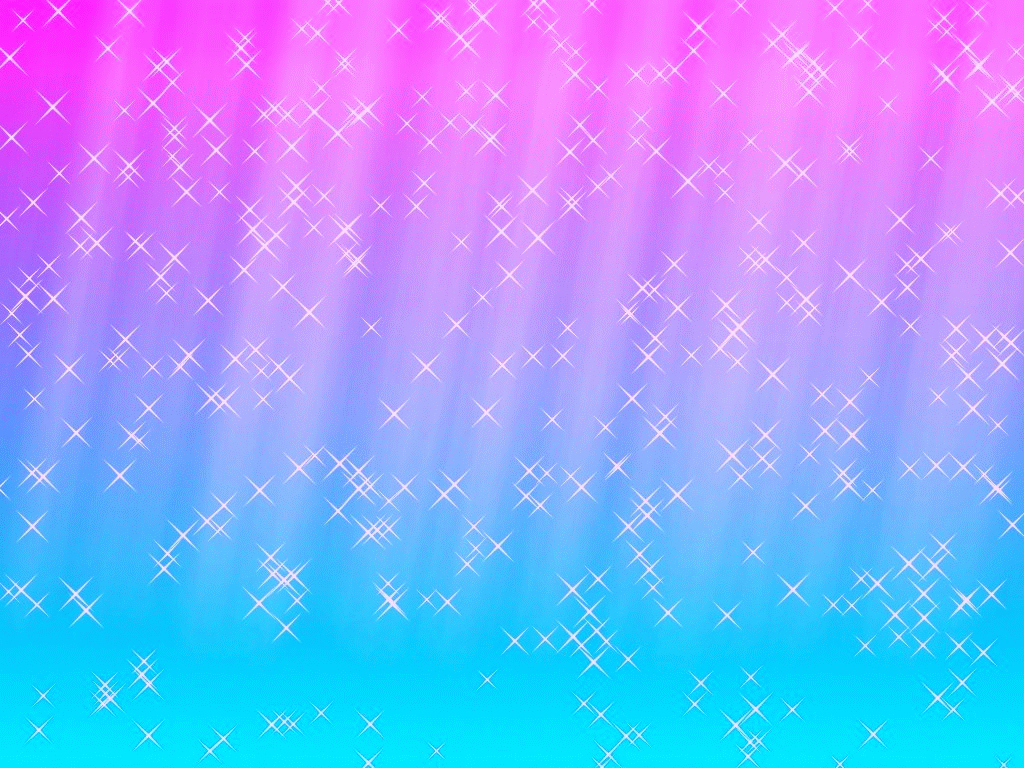 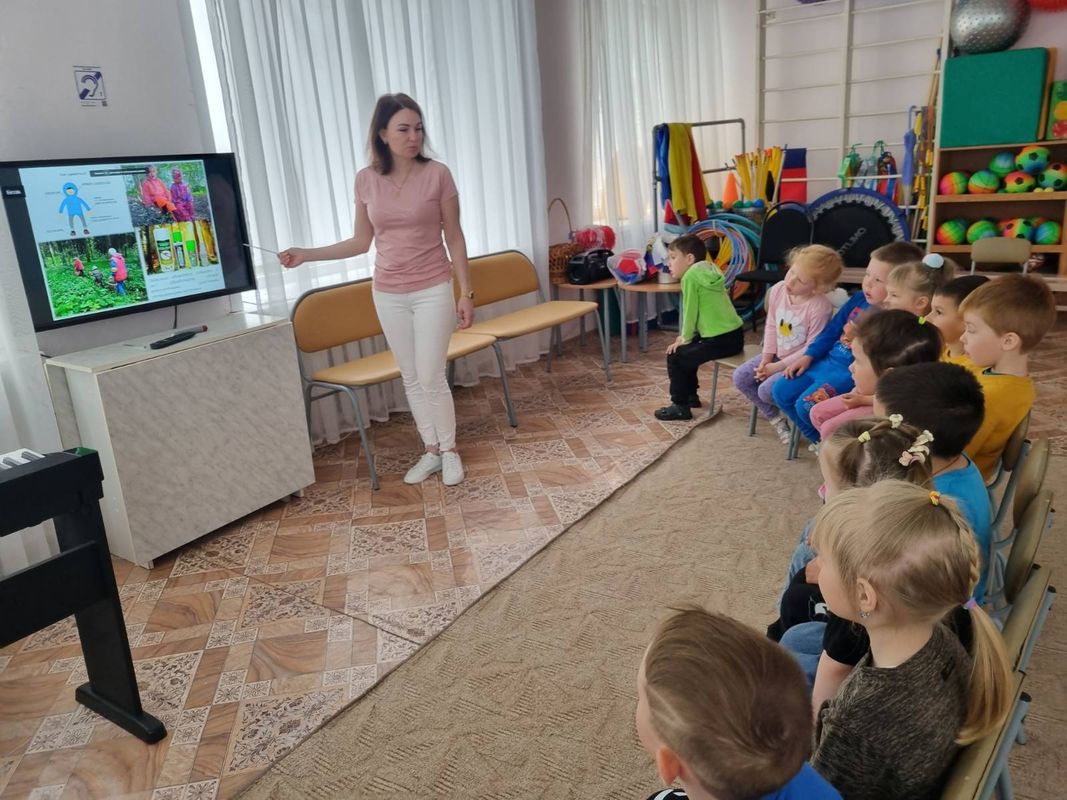 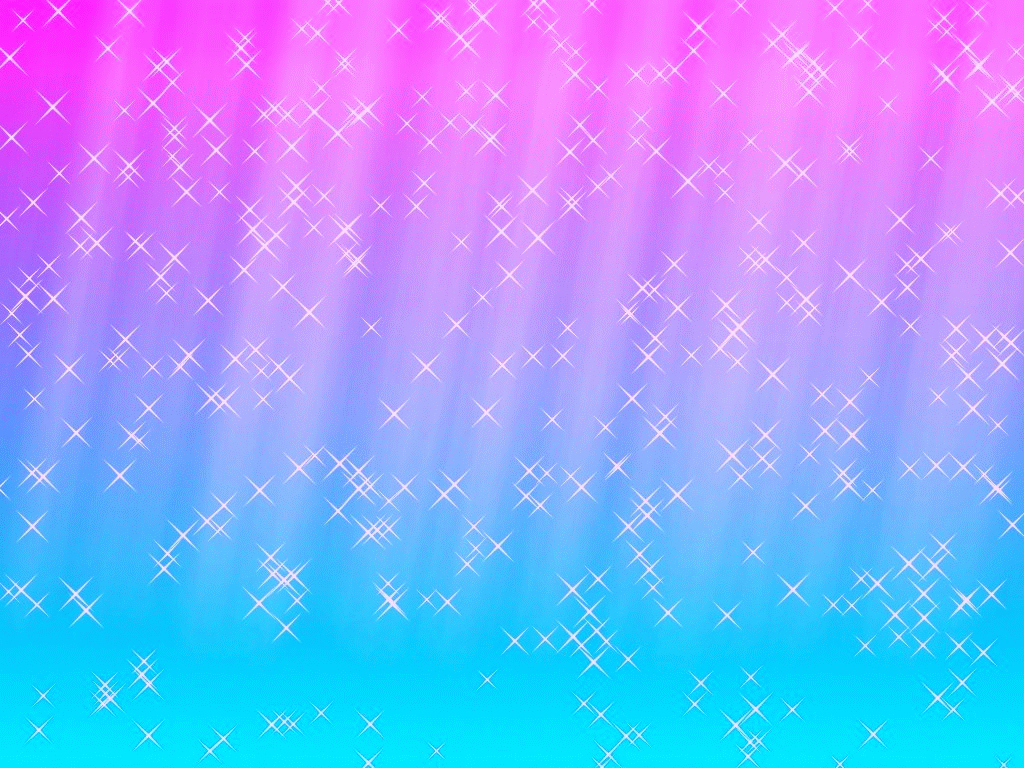 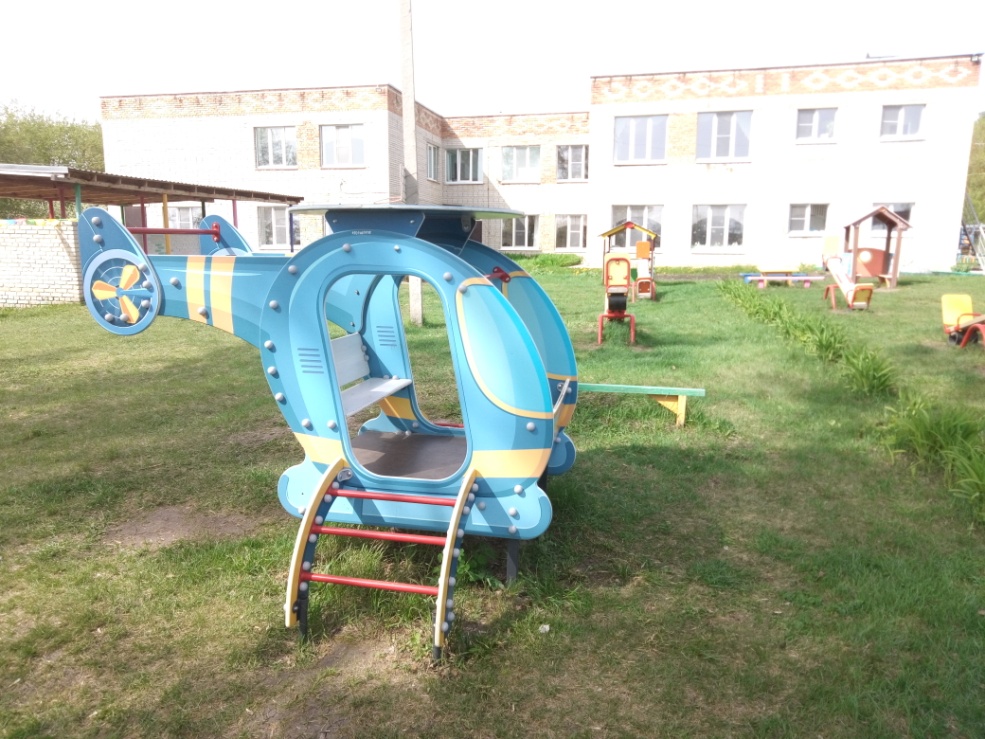 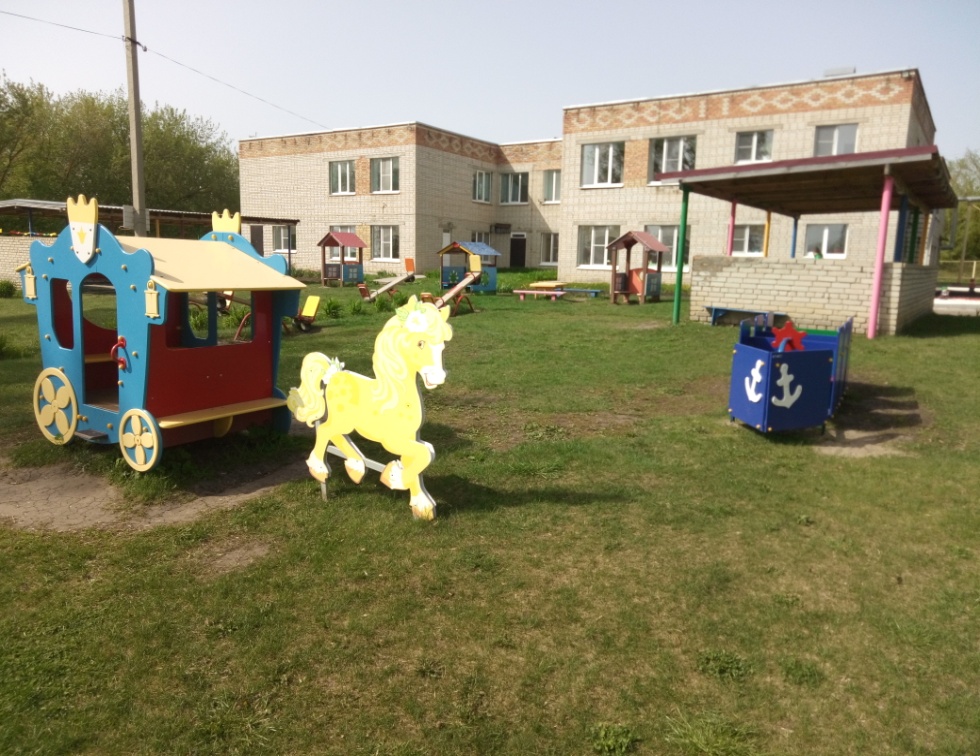 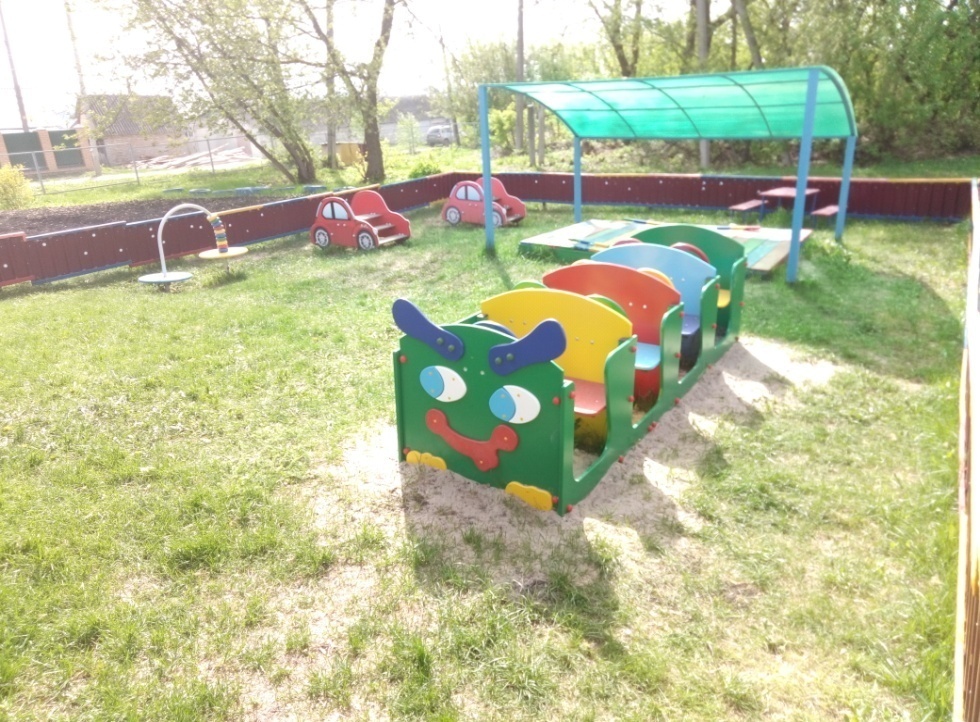 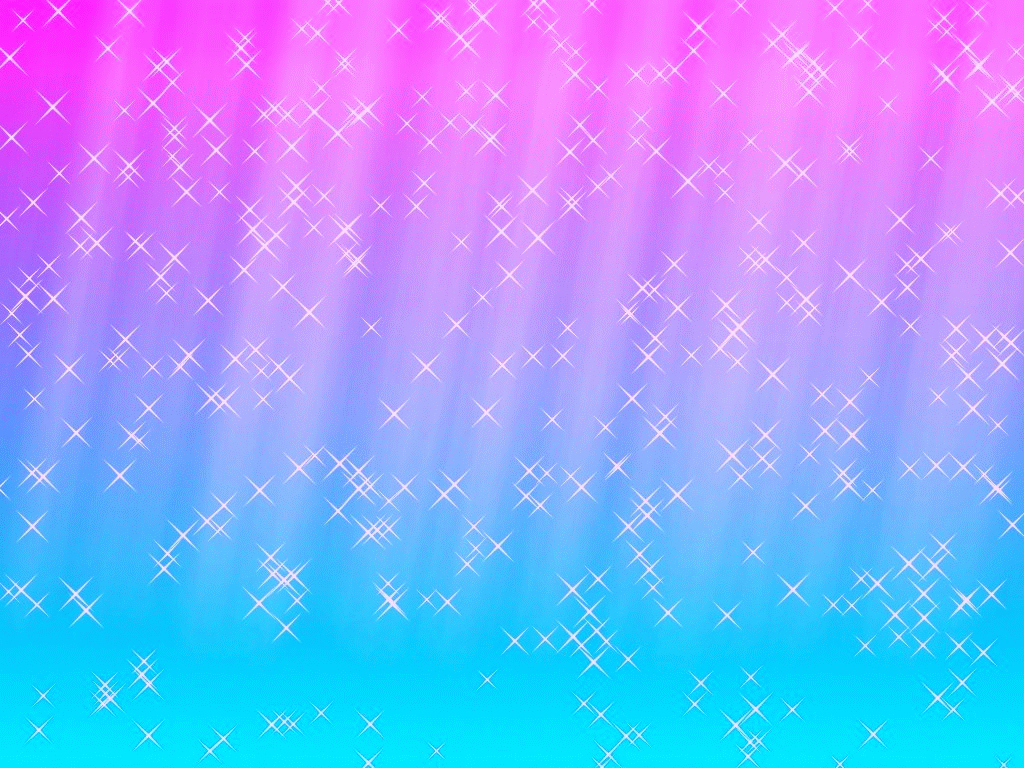 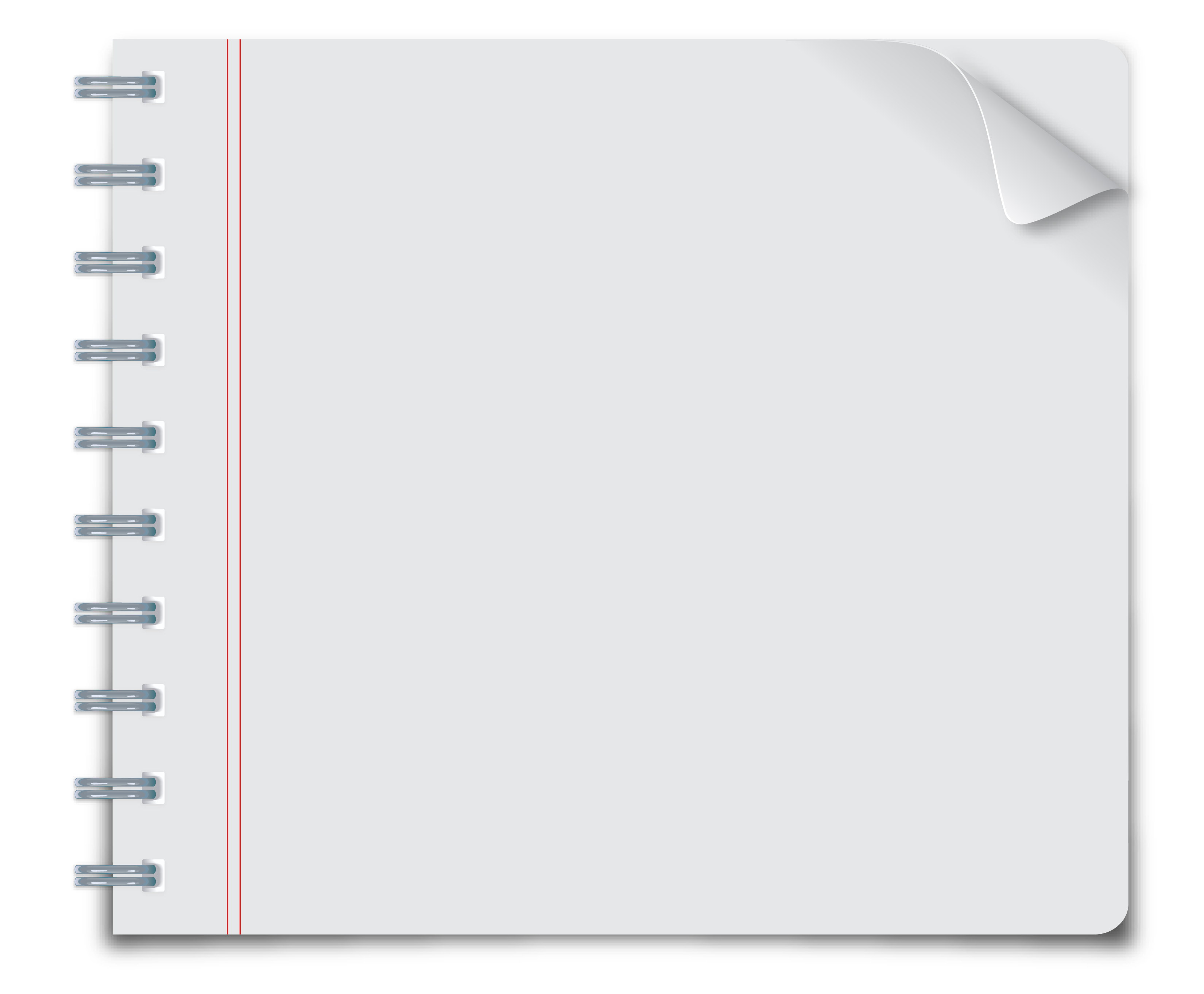 Наши контакты:
Адрес: Пензенская область, 
         Бессоновский район, 
         с. Грабово, ул. Лесная, 31аТелефон: 841-40-23-814
Сайт: https://ou298penza.nubex.ruЭл. почта: dsgrabovo@yandex.ru